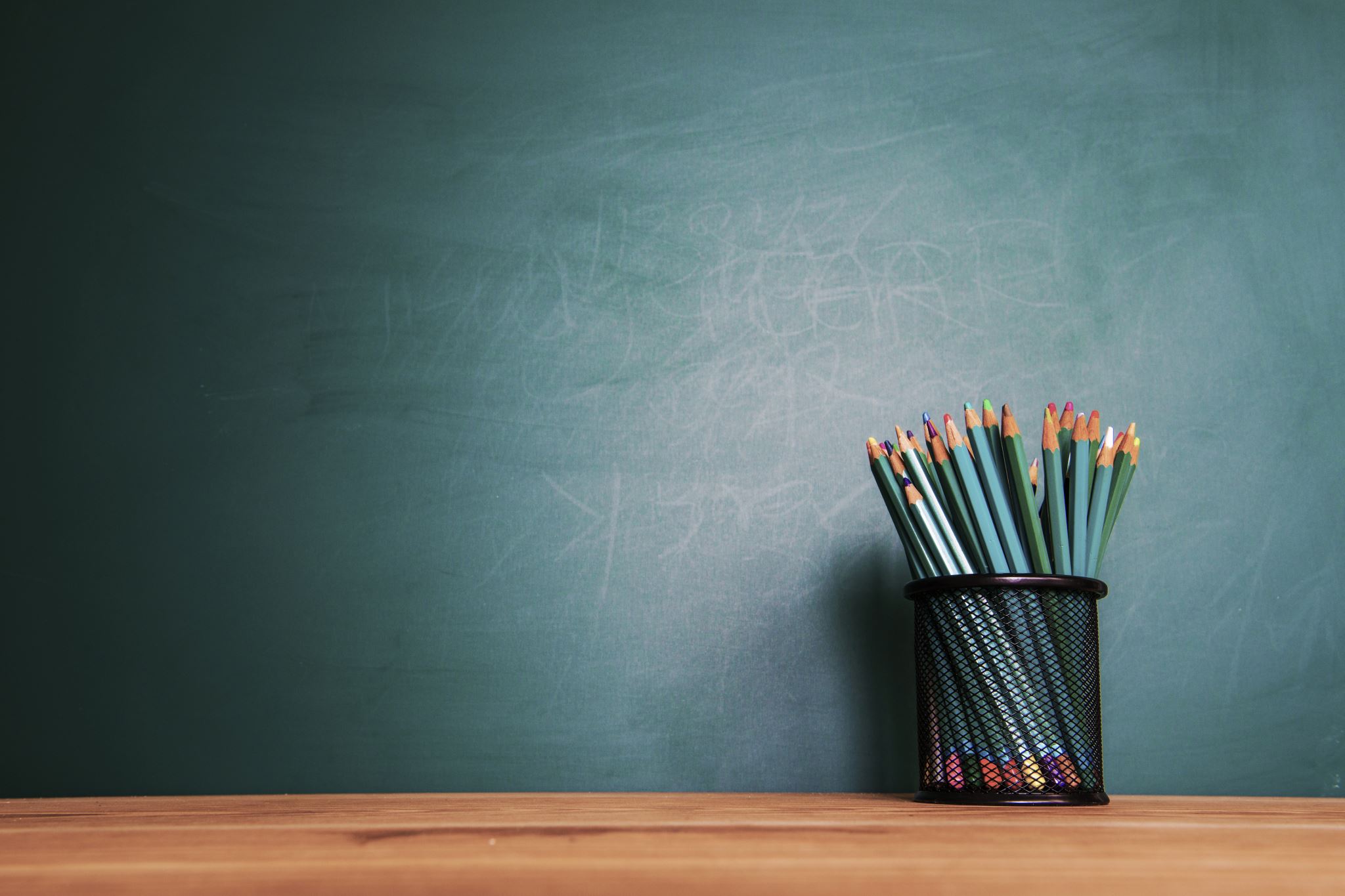 MISSING LETTERS GAME
Use the clue to work out what the missing letters are and solve the word
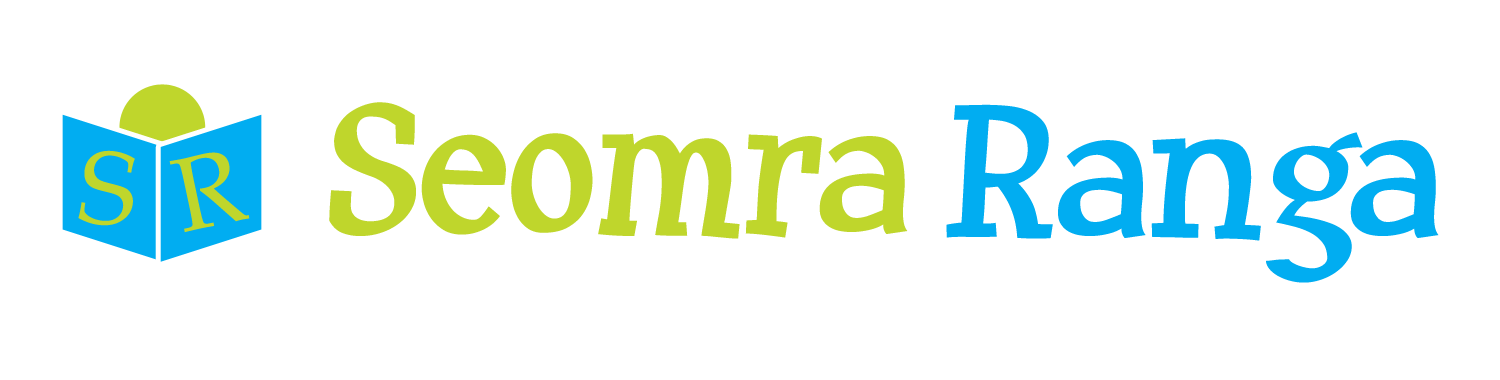 © Seomra Ranga 2024 www.seomraranga.com
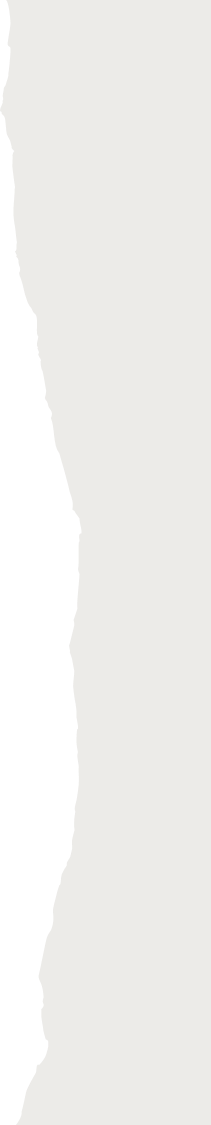 MISSING LETTERS GAME
Look at the short clue at the top of each slide
The first and last letters of the word are given to you
Count how many letters are missing
Try to solve the word using the correct spelling
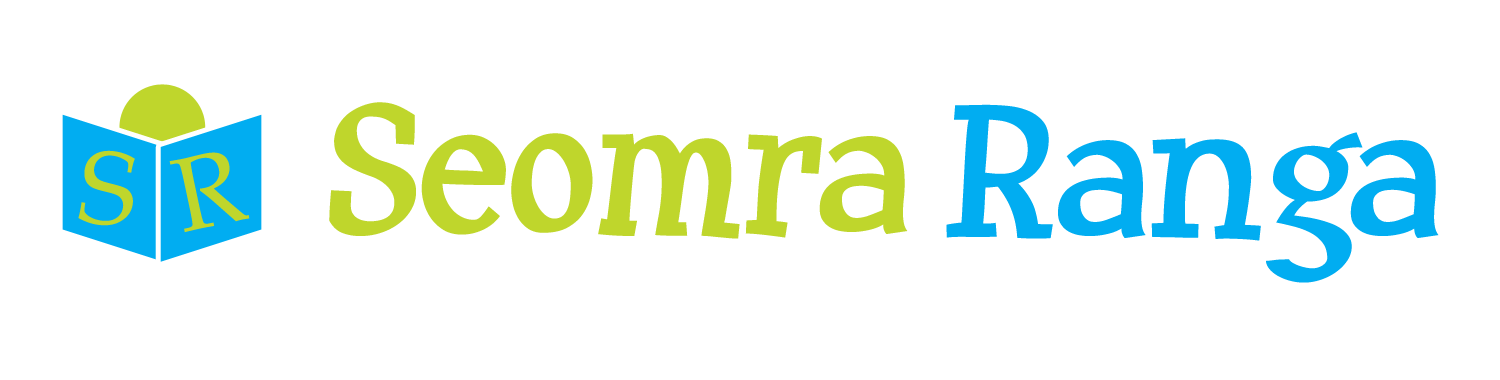 © Seomra Ranga 2024 www.seomraranga.com
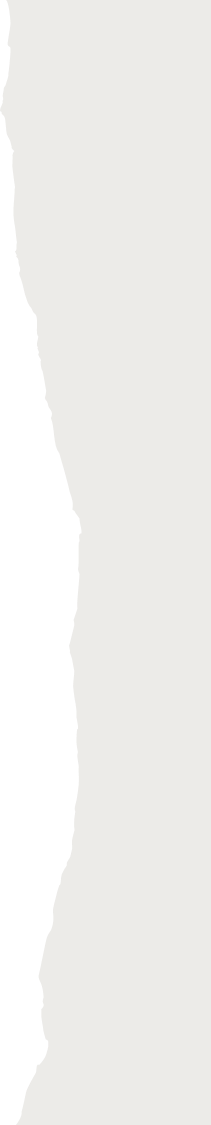 Missing Letters Game
1
A county in Leinster
C
_
_
_
_
W
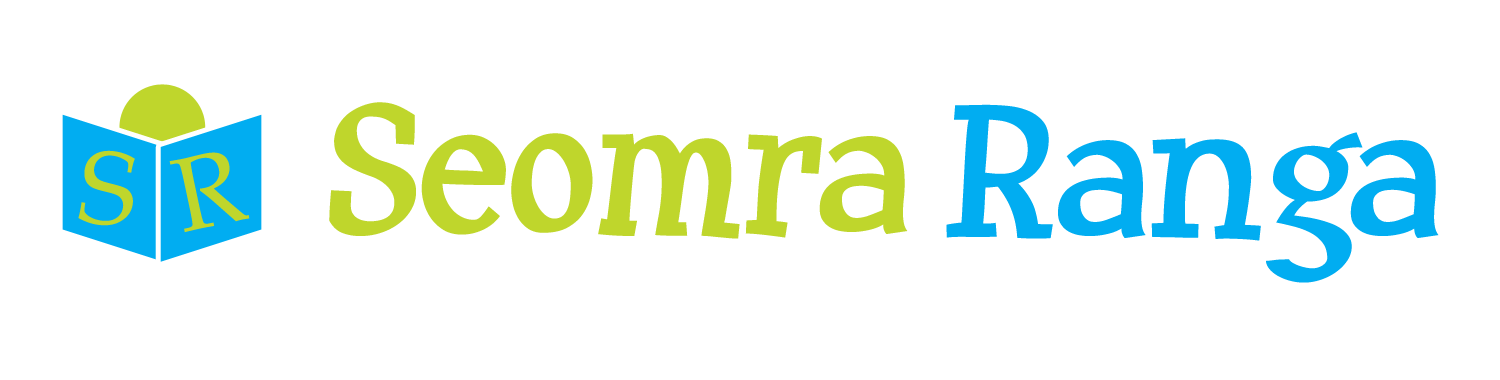 © Seomra Ranga 2024 www.seomraranga.com
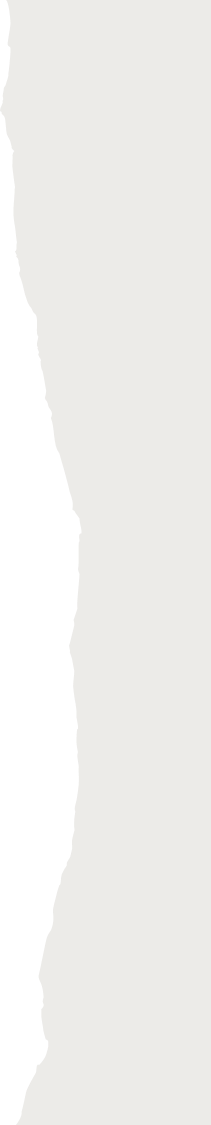 Missing Letters Game
1
A county in Leinster
C
A
R
L
O
W
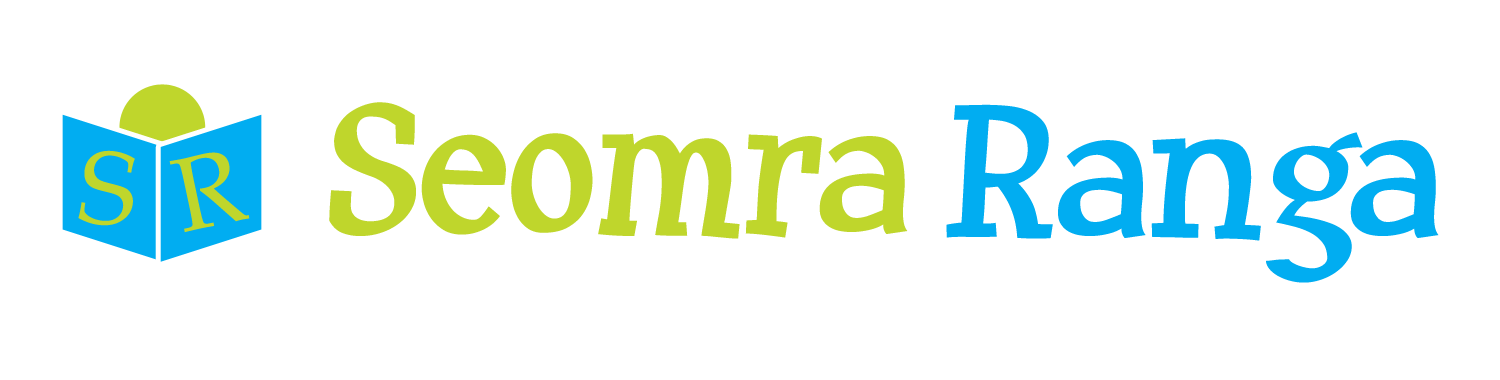 © Seomra Ranga 2024 www.seomraranga.com
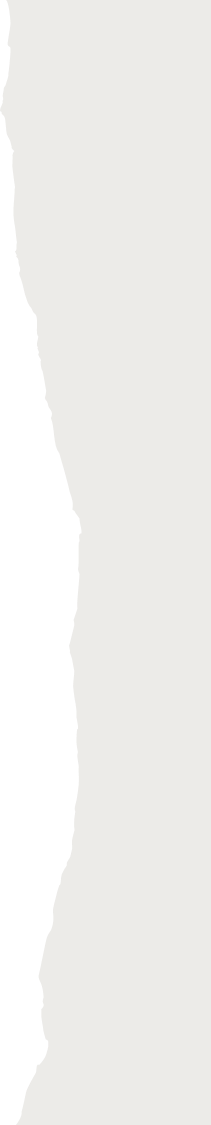 Missing Letters Game
2
A type of fruit
B
_
_
_
_
A
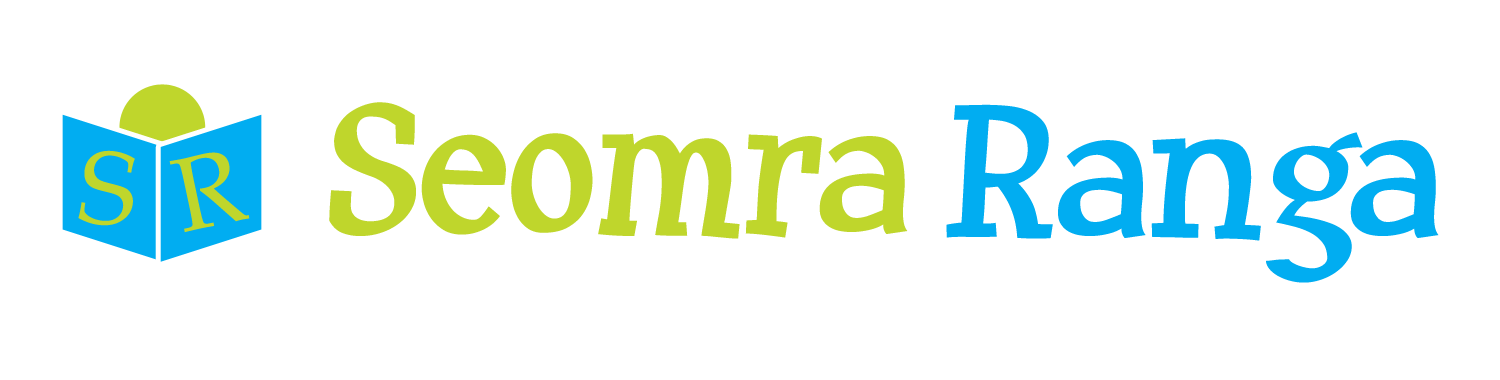 © Seomra Ranga 2024 www.seomraranga.com
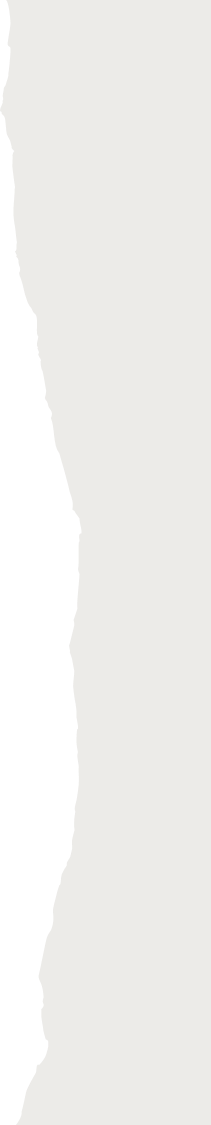 Missing Letters Game
2
A type of fruit
B
A
N
A
N
A
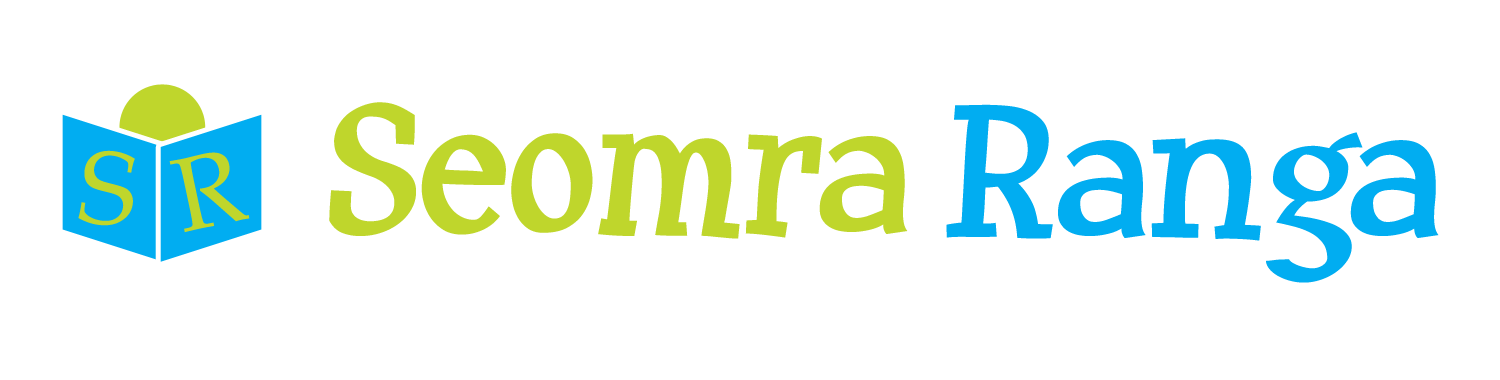 © Seomra Ranga 2024 www.seomraranga.com
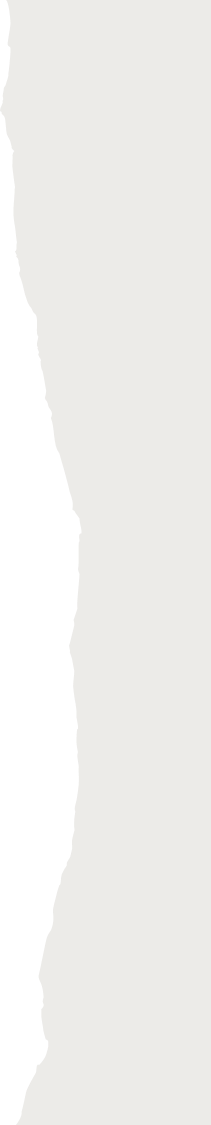 Missing Letters Game
3
Something you wear
T
_
_
_
_
_
_
S
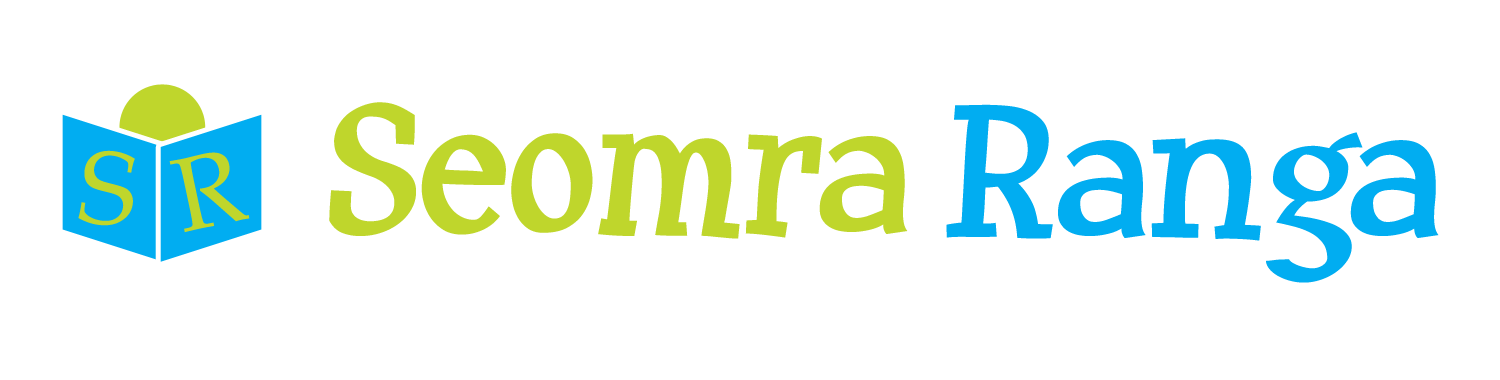 © Seomra Ranga 2024 www.seomraranga.com
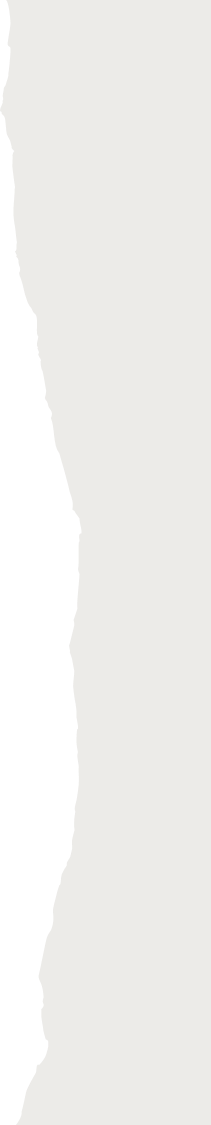 Missing Letters Game
3
Something you wear
T
R
O
U
S
E
R
S
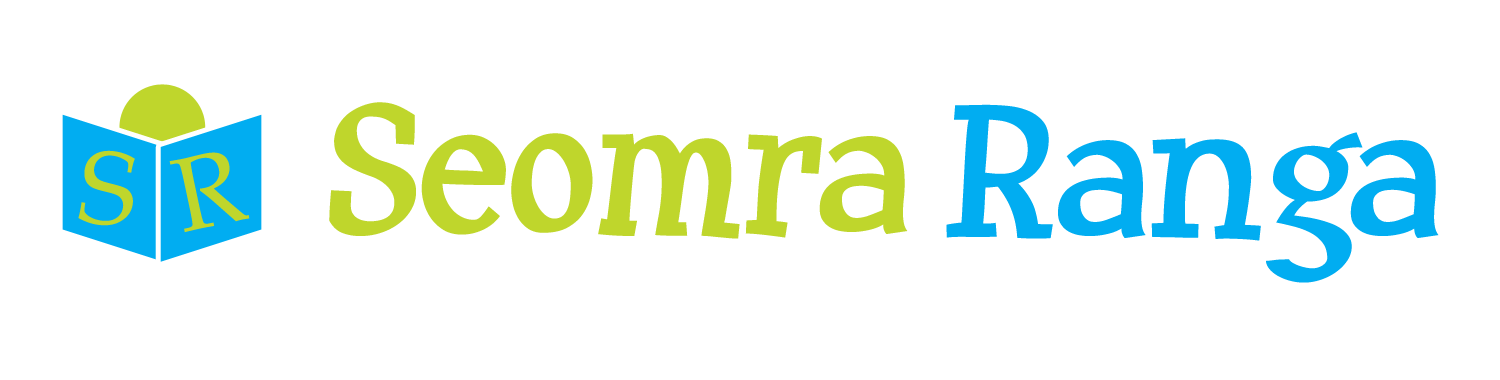 © Seomra Ranga 2024 www.seomraranga.com
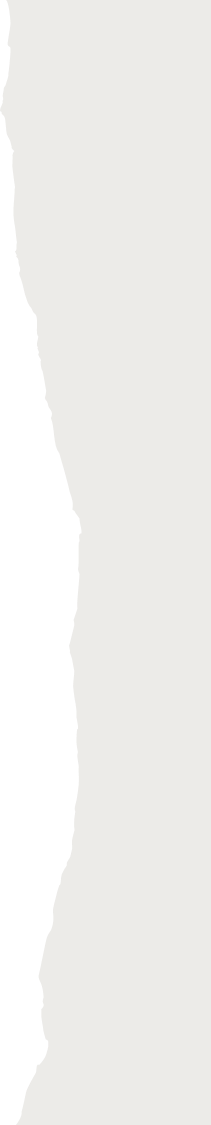 Missing Letters Game
4
A colour of hair
B
_
_
_
_
E
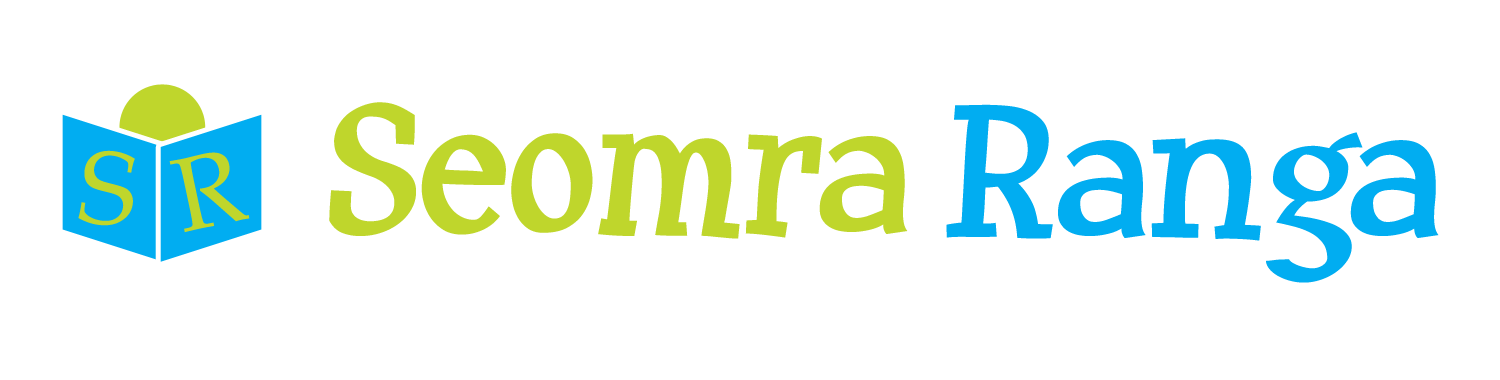 © Seomra Ranga 2024 www.seomraranga.com
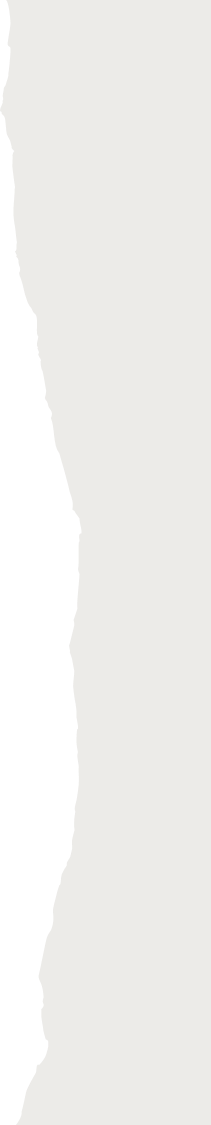 Missing Letters Game
4
A colour of hair
B
L
O
N
D
E
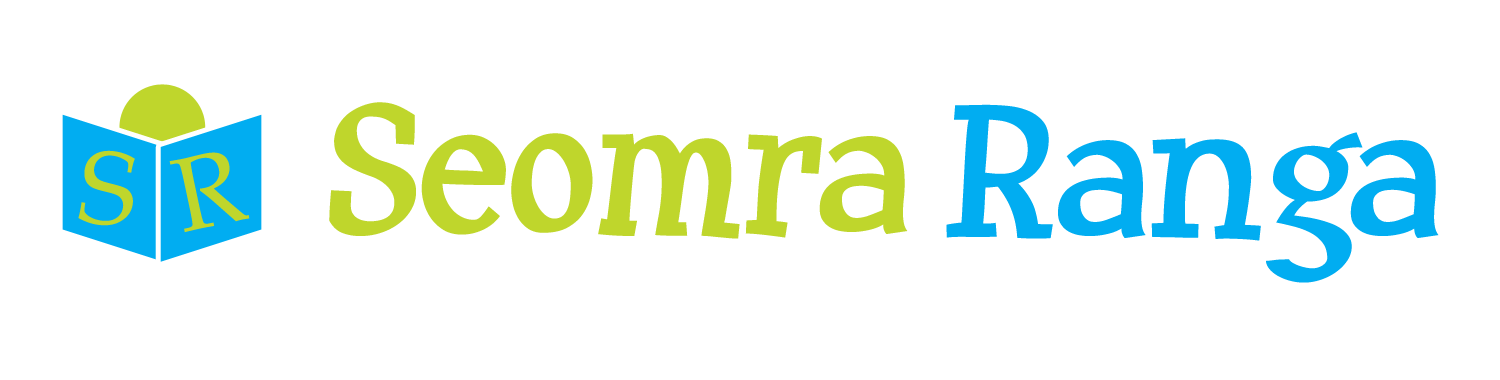 © Seomra Ranga 2024 www.seomraranga.com
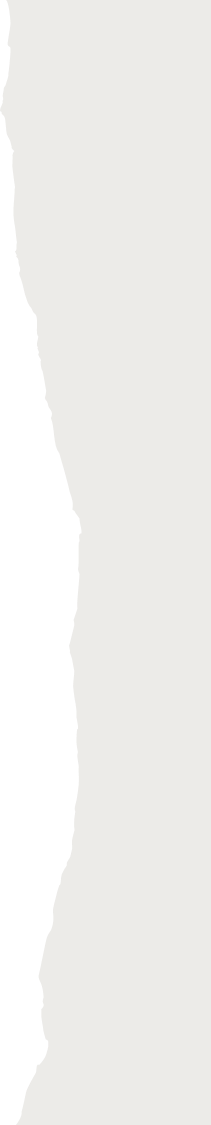 Missing Letters Game
5
A type of cheese
C
_
_
_
_
_
R
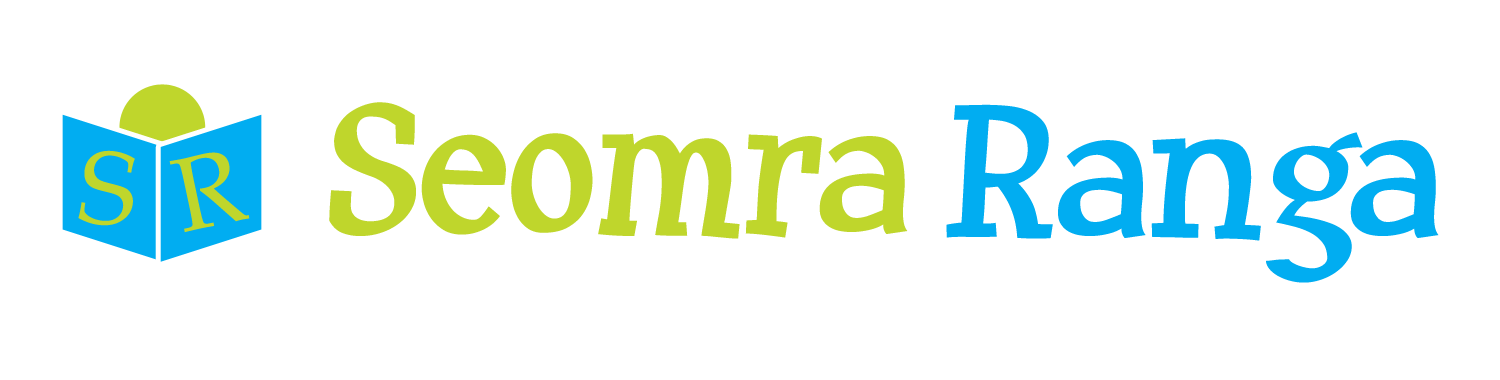 © Seomra Ranga 2024 www.seomraranga.com
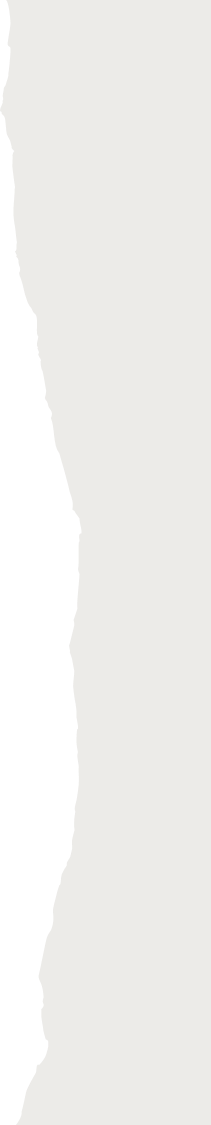 Missing Letters Game
5
A type of cheese
C
H
E
D
D
A
R
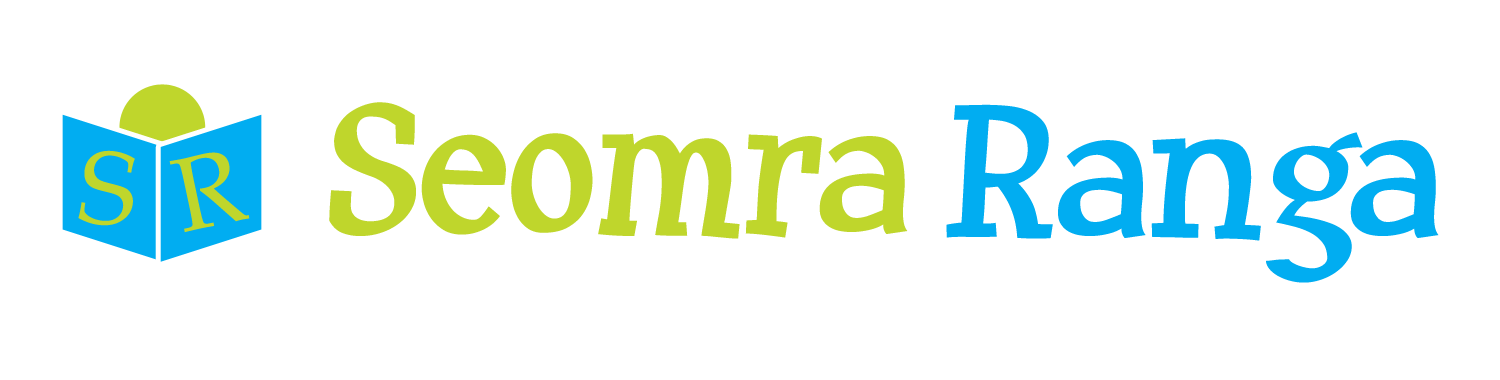 © Seomra Ranga 2024 www.seomraranga.com
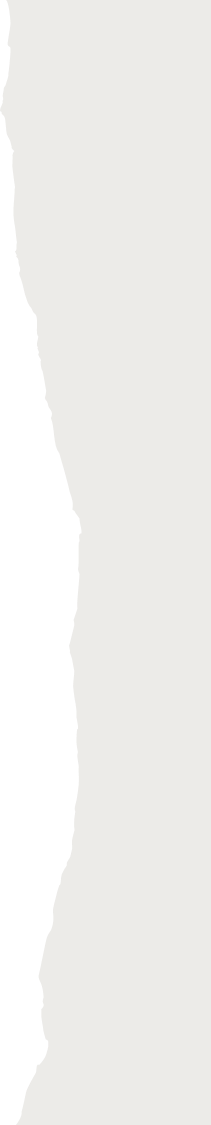 Missing Letters Game
6
A city in Germany
B
_
_
_
_
N
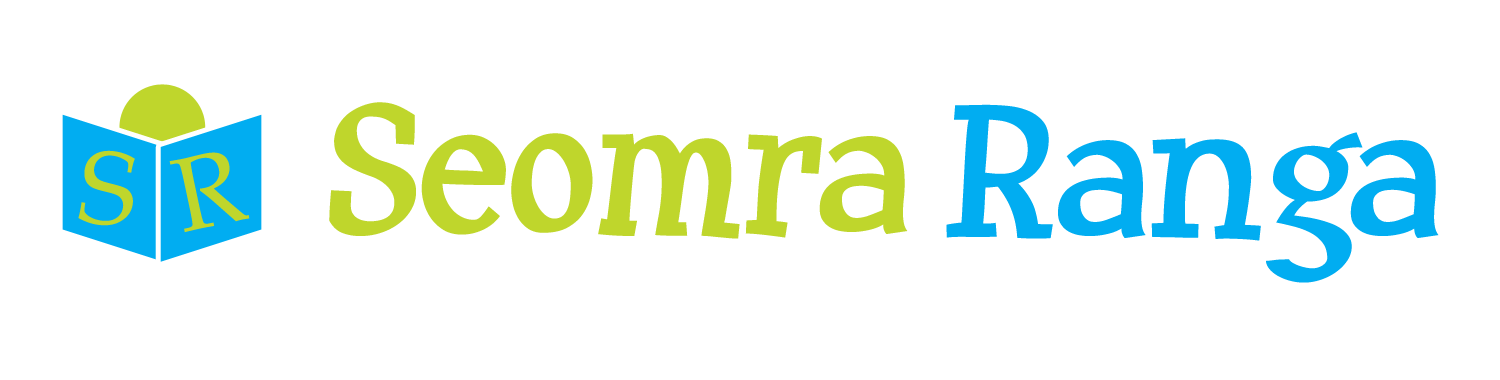 © Seomra Ranga 2024 www.seomraranga.com
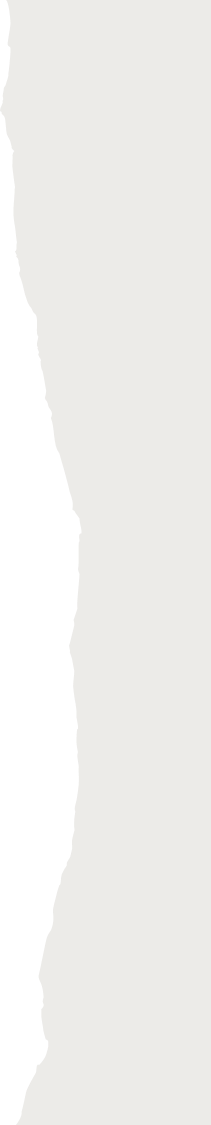 Missing Letters Game
6
A city in Germany
B
E
R
L
I
N
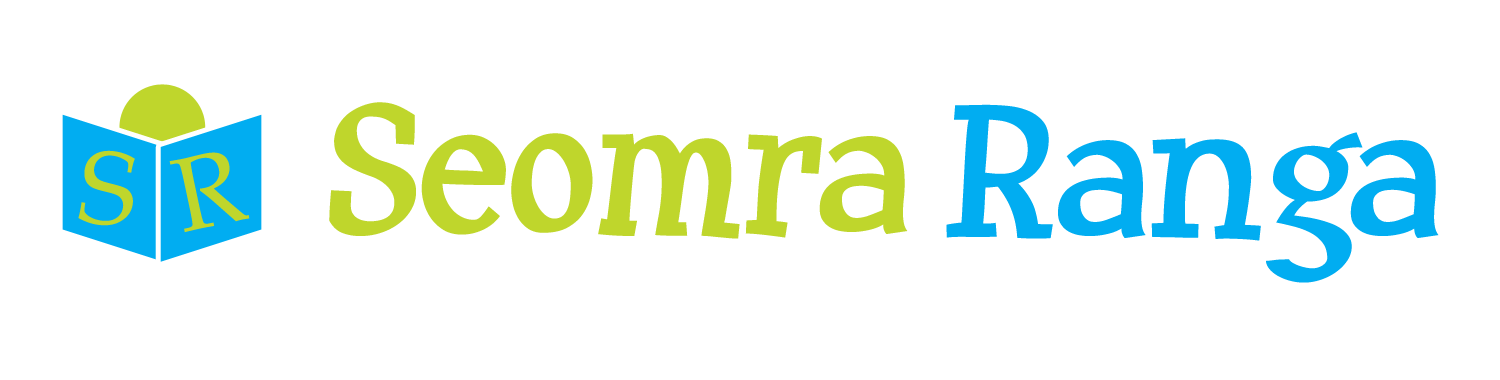 © Seomra Ranga 2024 www.seomraranga.com
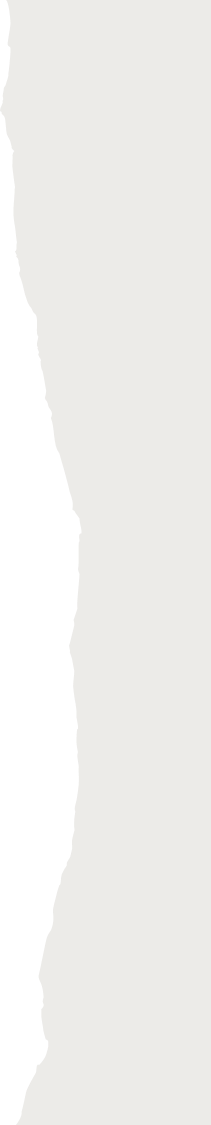 Missing Letters Game
7
A square number
S
_
_
_
_
_
N
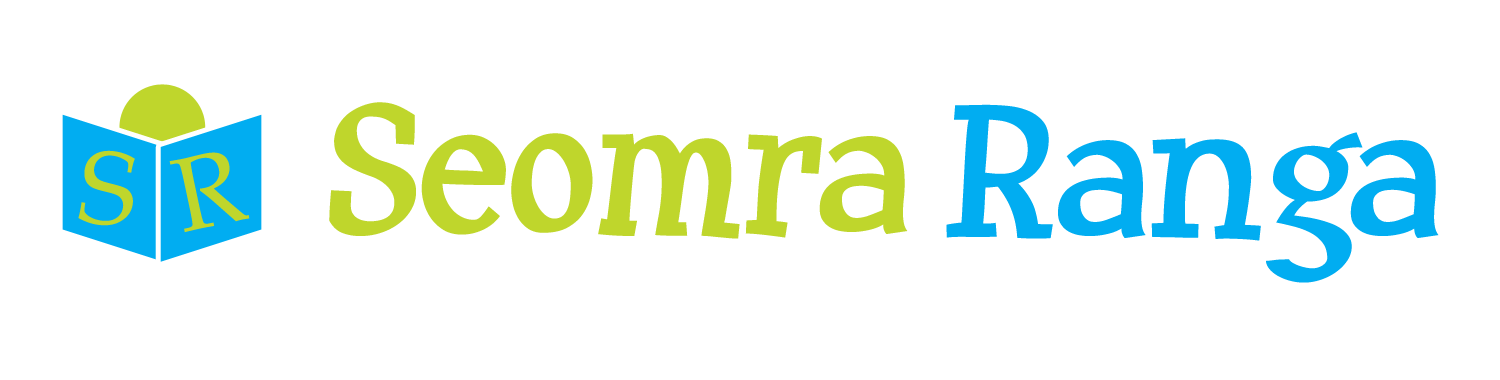 © Seomra Ranga 2024 www.seomraranga.com
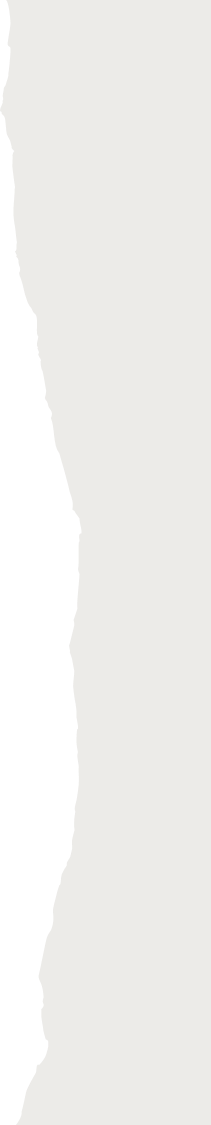 Missing Letters Game
7
A square number
S
I
X
T
E
E
N
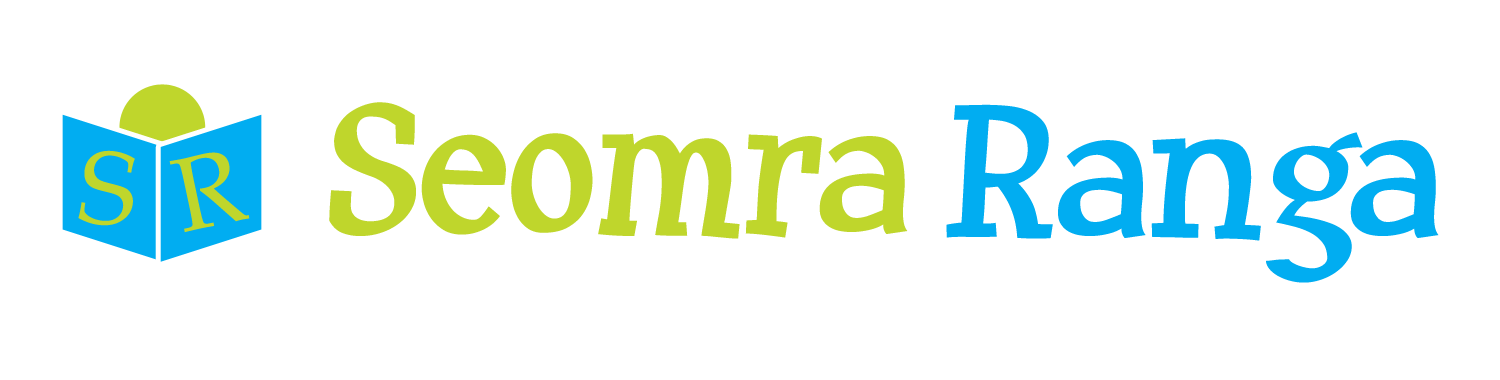 © Seomra Ranga 2024 www.seomraranga.com
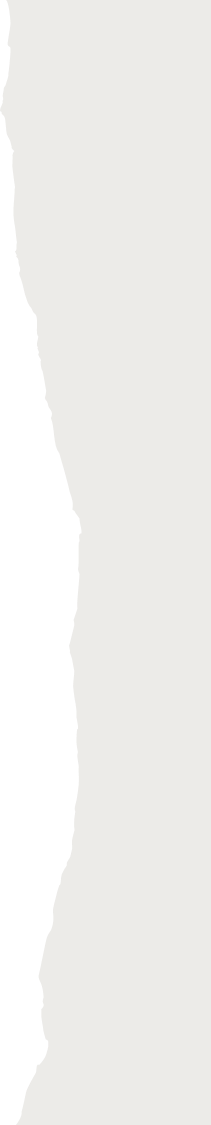 Missing Letters Game
8
A very large animal
E
_
_
_
_
_
_
T
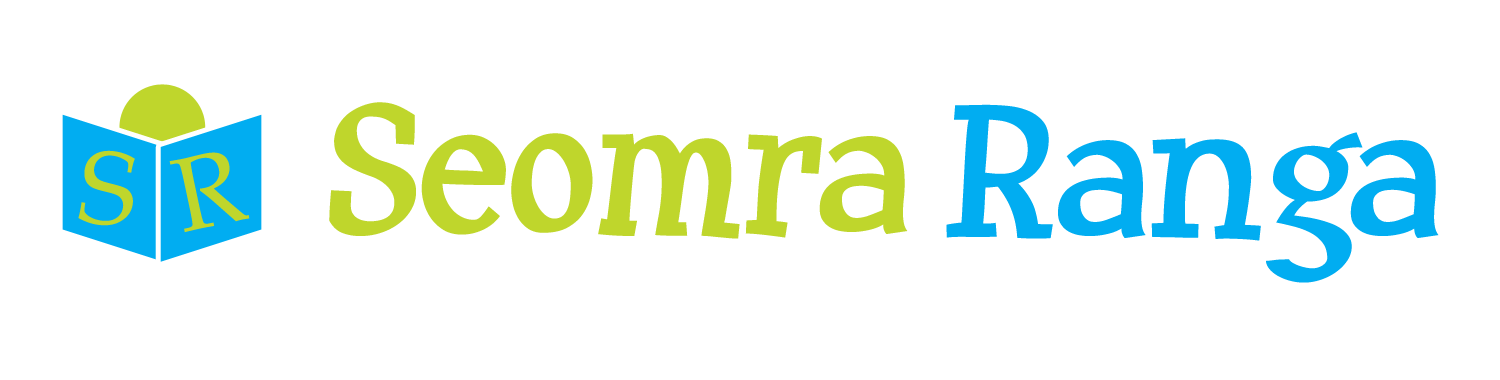 © Seomra Ranga 2024 www.seomraranga.com
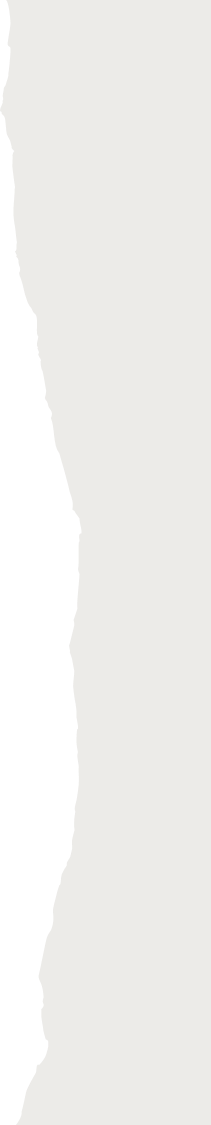 Missing Letters Game
8
A very large animal
E
L
E
P
H
A
N
T
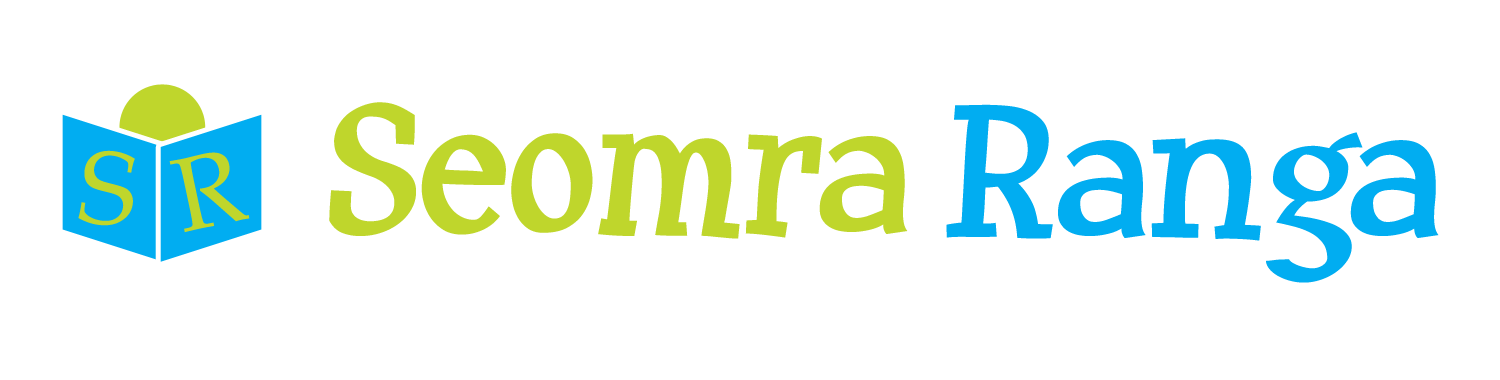 © Seomra Ranga 2024 www.seomraranga.com
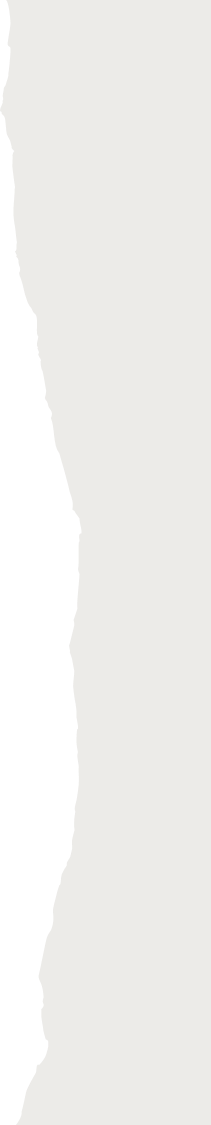 Missing Letters Game
9
A colour of the rainbow
I
_
_
_
_
O
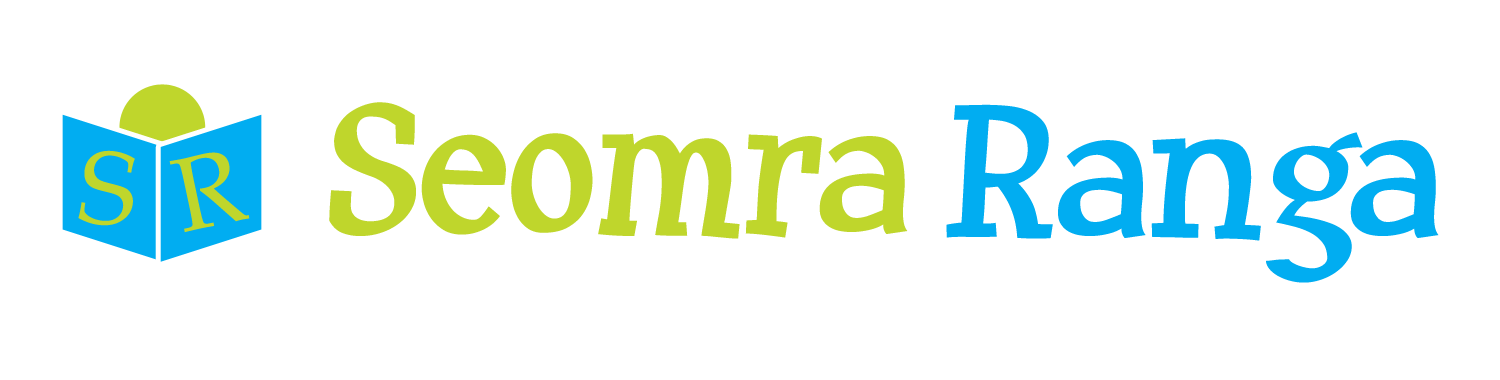 © Seomra Ranga 2024 www.seomraranga.com
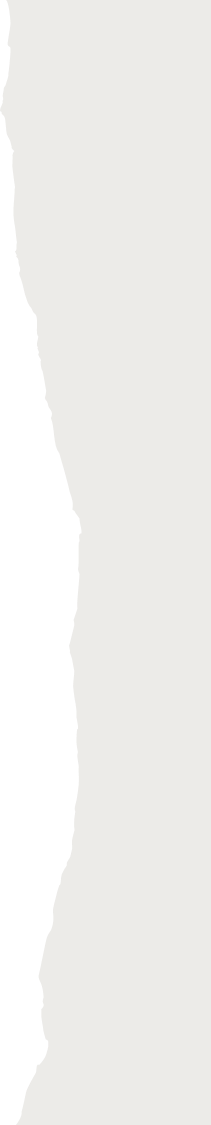 Missing Letters Game
9
A colour of the rainbow
I
N
D
I
G
O
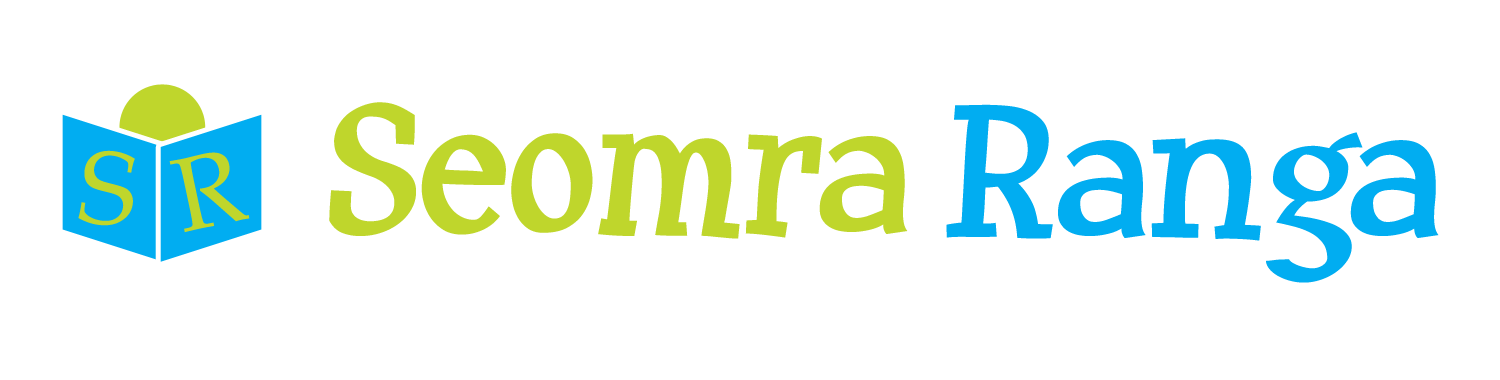 © Seomra Ranga 2024 www.seomraranga.com
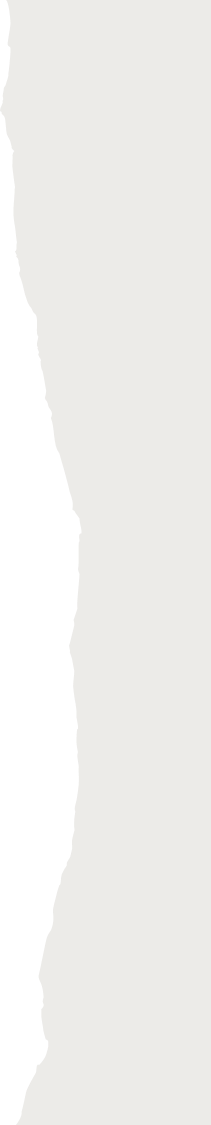 Missing Letters Game
10
A US city
C
_
_
_
_
_
O
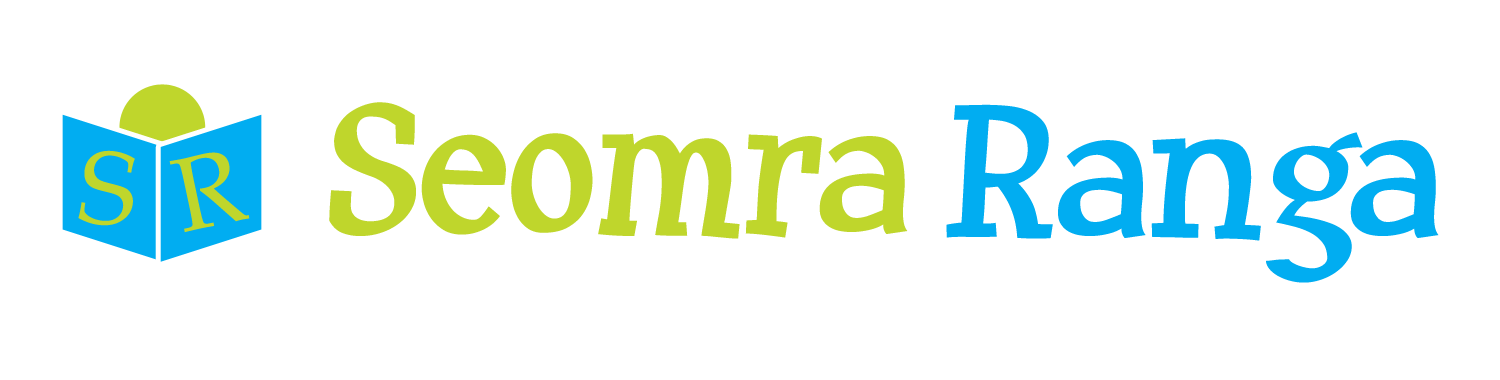 © Seomra Ranga 2024 www.seomraranga.com
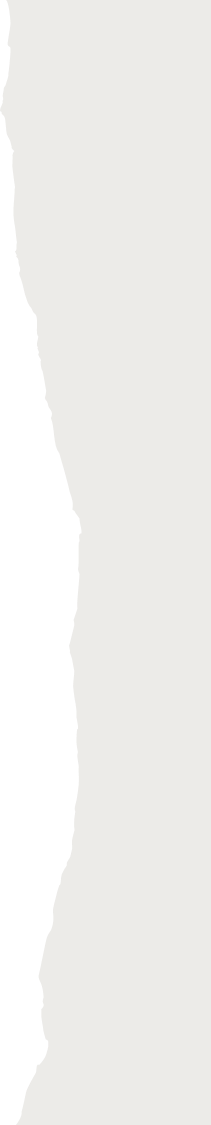 Missing Letters Game
10
A US city
C
H
I
C
A
G
O
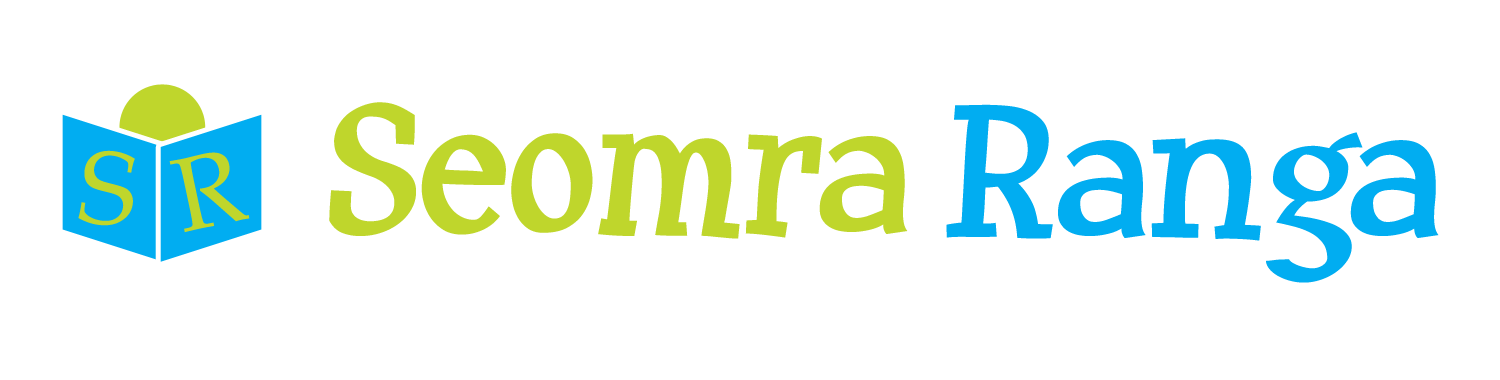 © Seomra Ranga 2024 www.seomraranga.com
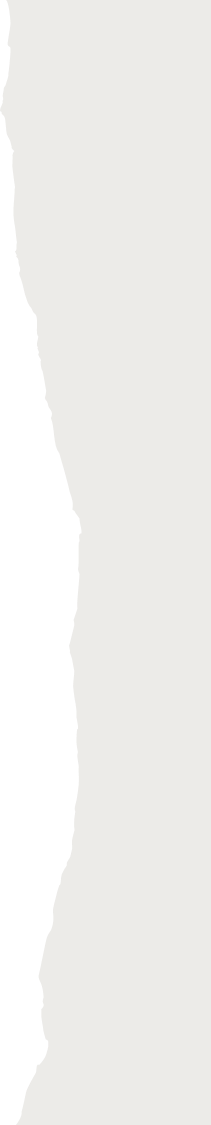 Missing Letters Game
11
A type of bread
P
_
_
_
A
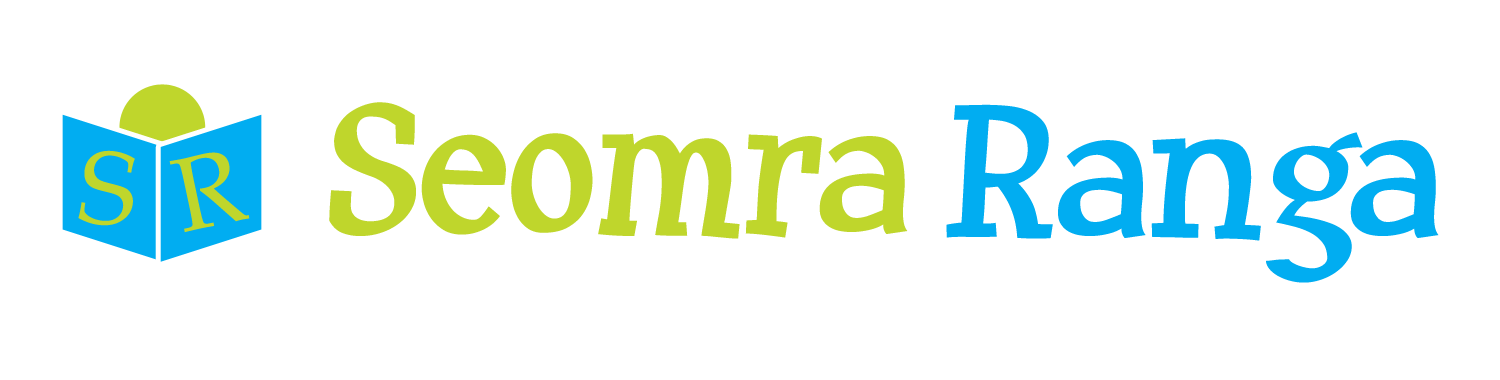 © Seomra Ranga 2024 www.seomraranga.com
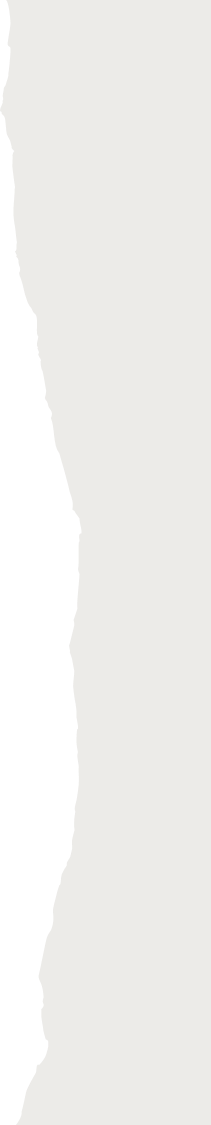 Missing Letters Game
11
A type of bread
P
I
T
T
A
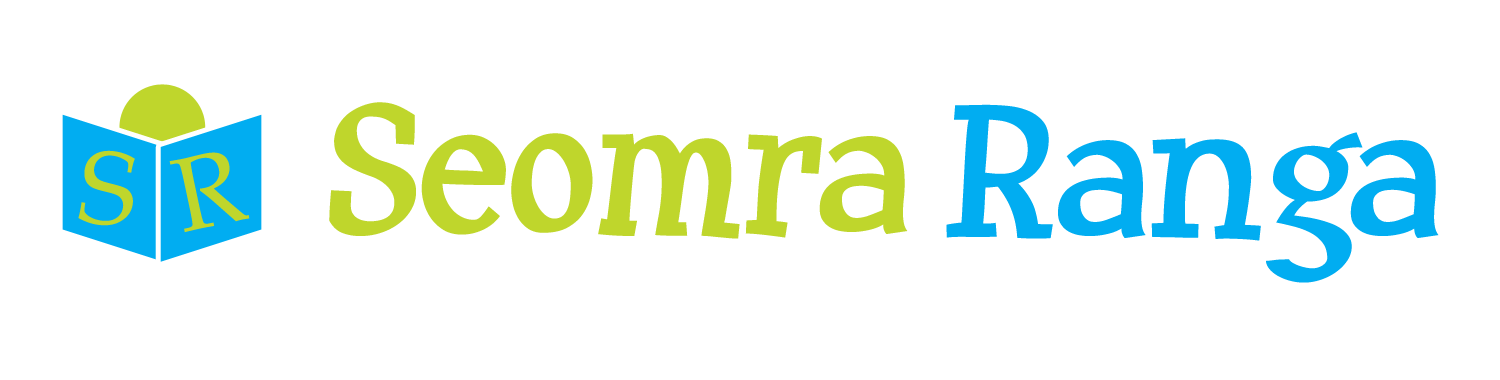 © Seomra Ranga 2024 www.seomraranga.com
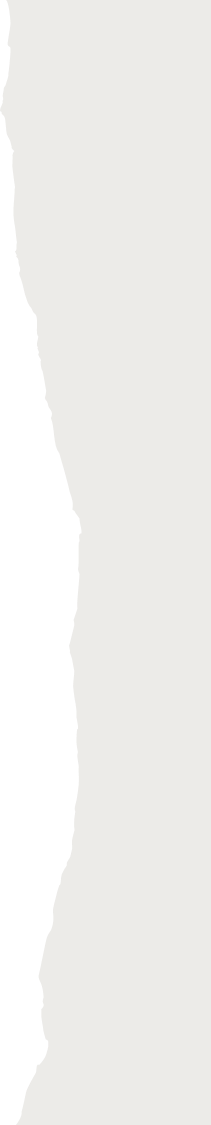 Missing Letters Game
12
A mode of transport
B
_
_
_
_
_
E
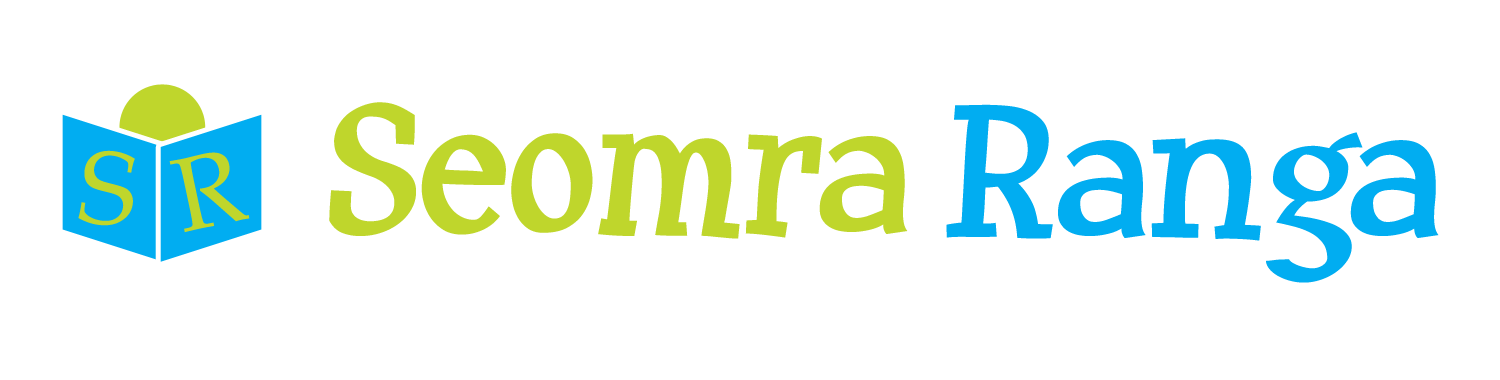 © Seomra Ranga 2024 www.seomraranga.com
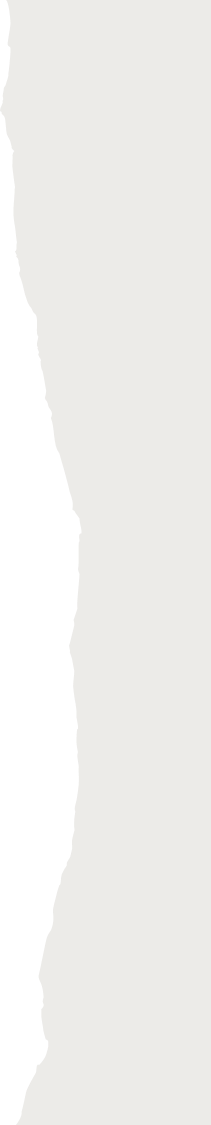 Missing Letters Game
12
A mode of transport
B
I
C
Y
C
L
E
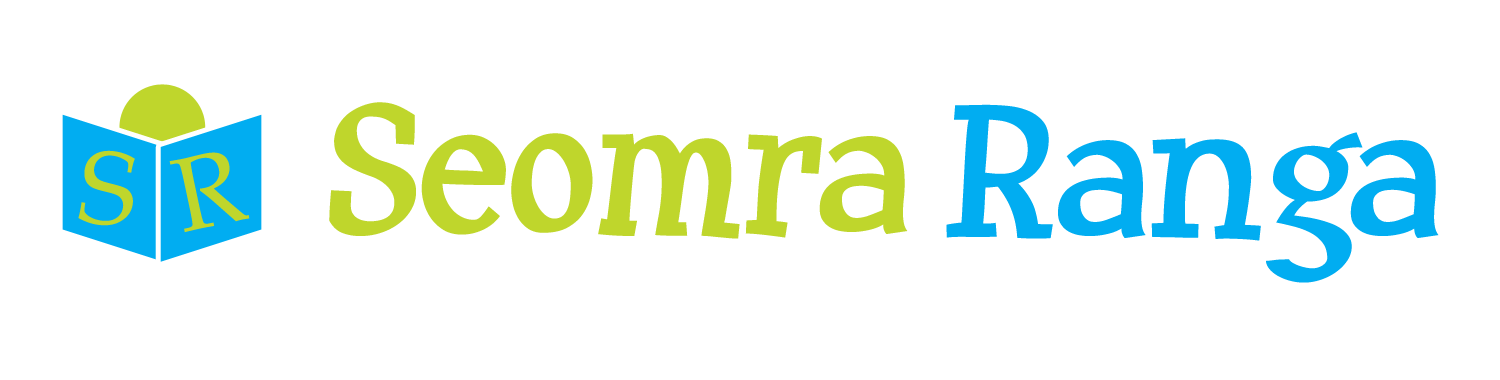 © Seomra Ranga 2024 www.seomraranga.com
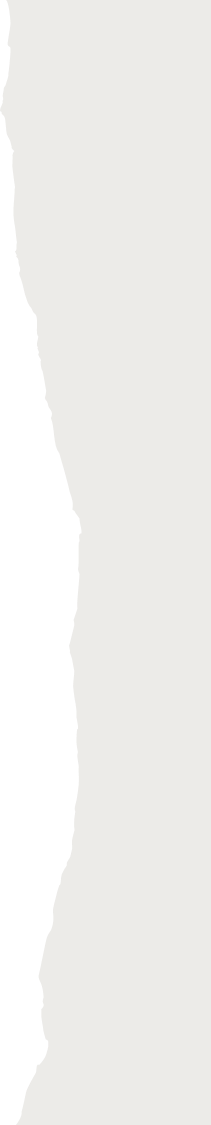 Missing Letters Game
13
Found in a school
T
_
_
_
_
_
R
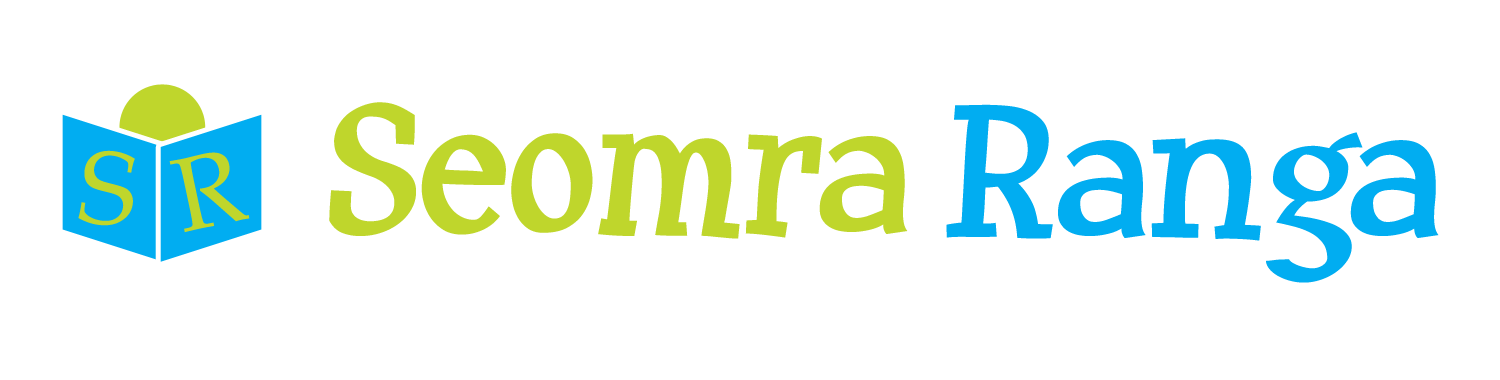 © Seomra Ranga 2024 www.seomraranga.com
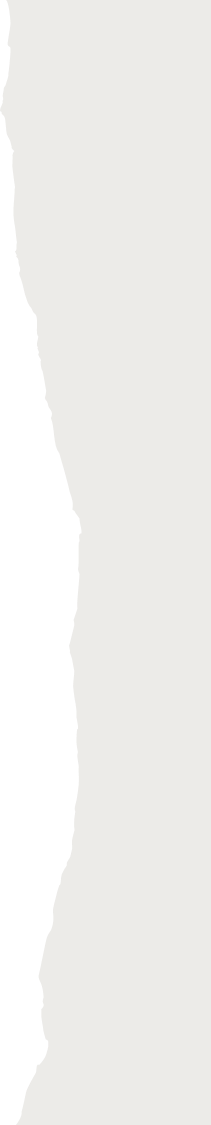 Missing Letters Game
13
Found in a school
T
E
A
C
H
E
R
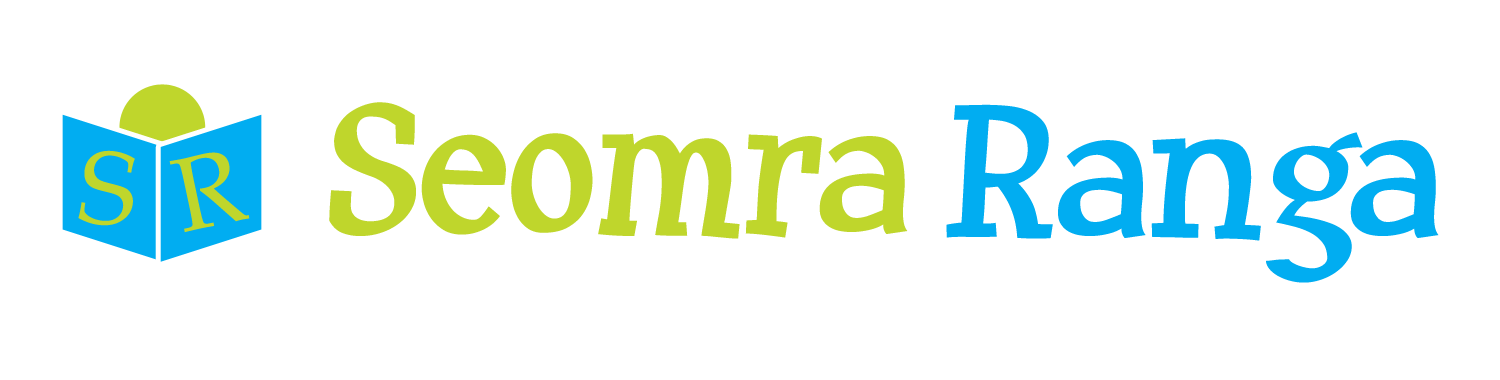 © Seomra Ranga 2024 www.seomraranga.com
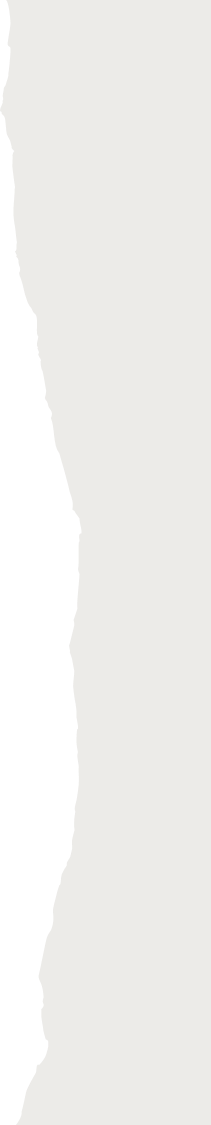 Missing Letters Game
14
A desert animal
C
_
_
_
L
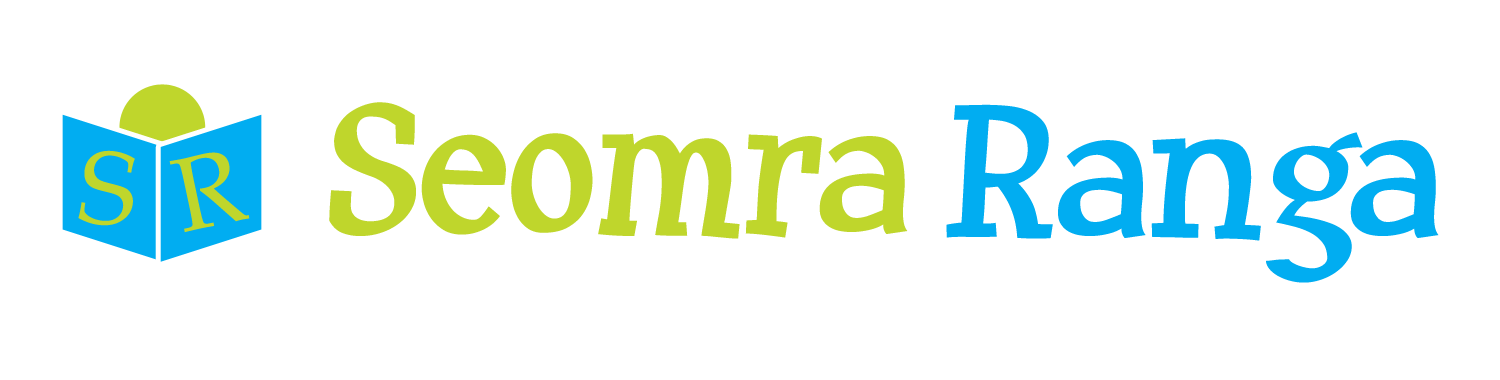 © Seomra Ranga 2024 www.seomraranga.com
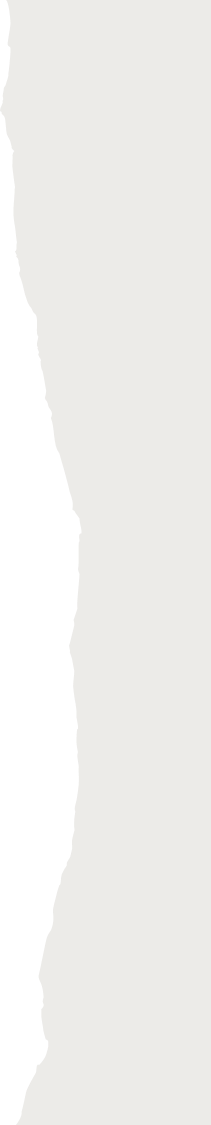 Missing Letters Game
14
A desert animal
C
A
M
E
L
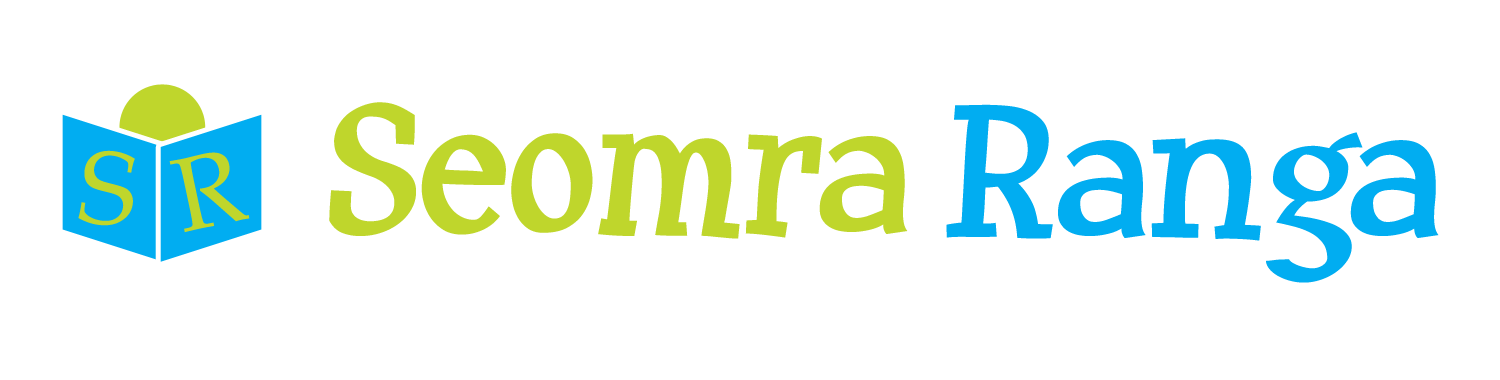 © Seomra Ranga 2024 www.seomraranga.com
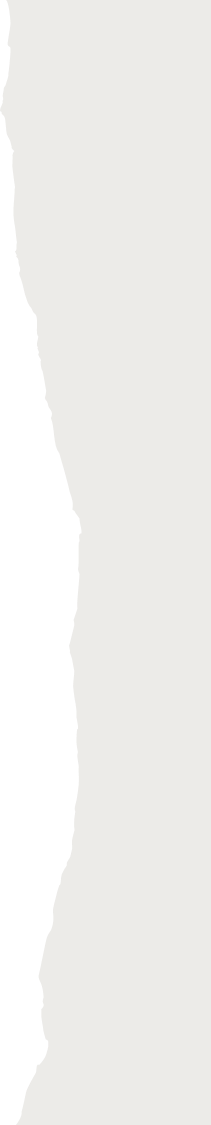 Missing Letters Game
15
You blow it up
B
_
_
_
_
_
N
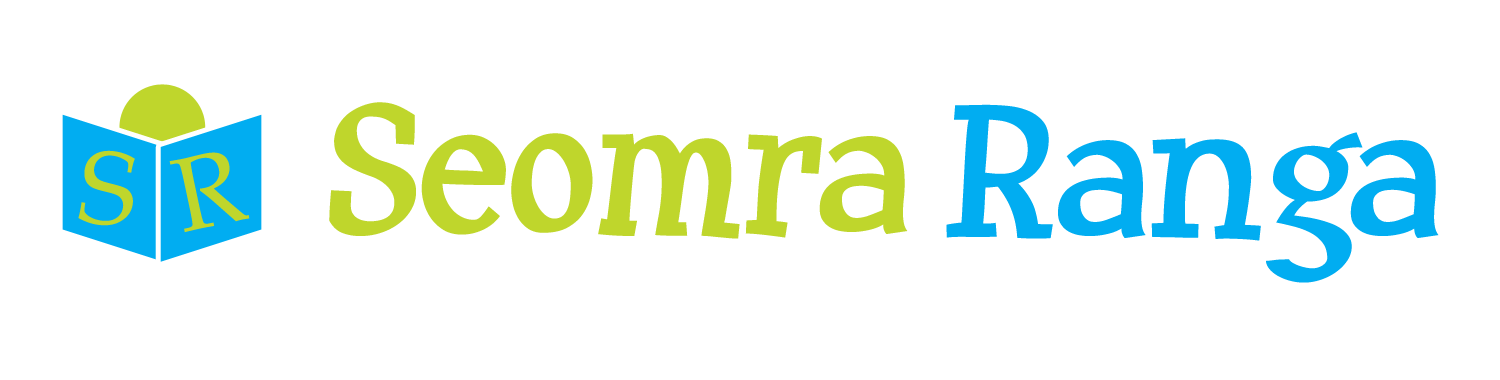 © Seomra Ranga 2024 www.seomraranga.com
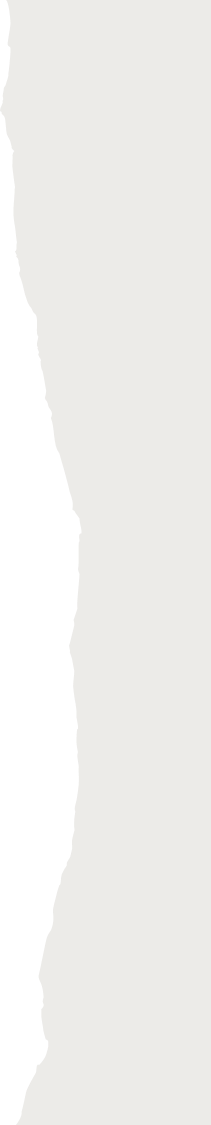 Missing Letters Game
15
You blow it up
B
A
L
L
O
O
N
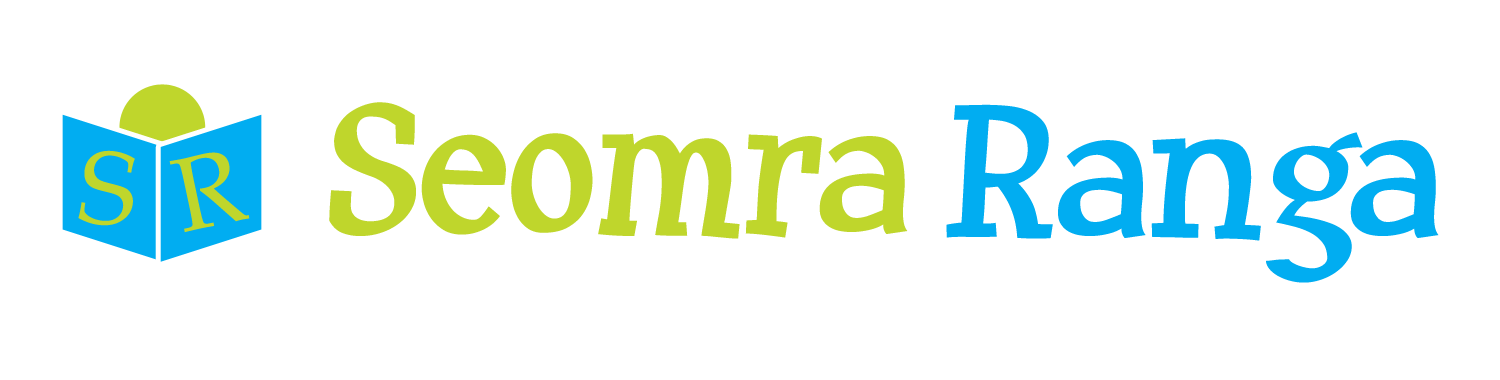 © Seomra Ranga 2024 www.seomraranga.com
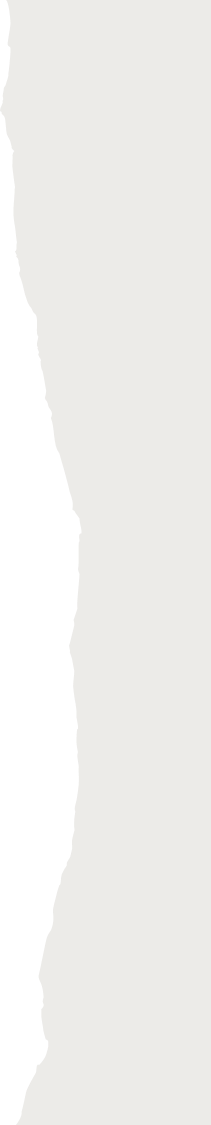 Missing Letters Game
16
A “Three Sisters” river
B
_
_
_
_
W
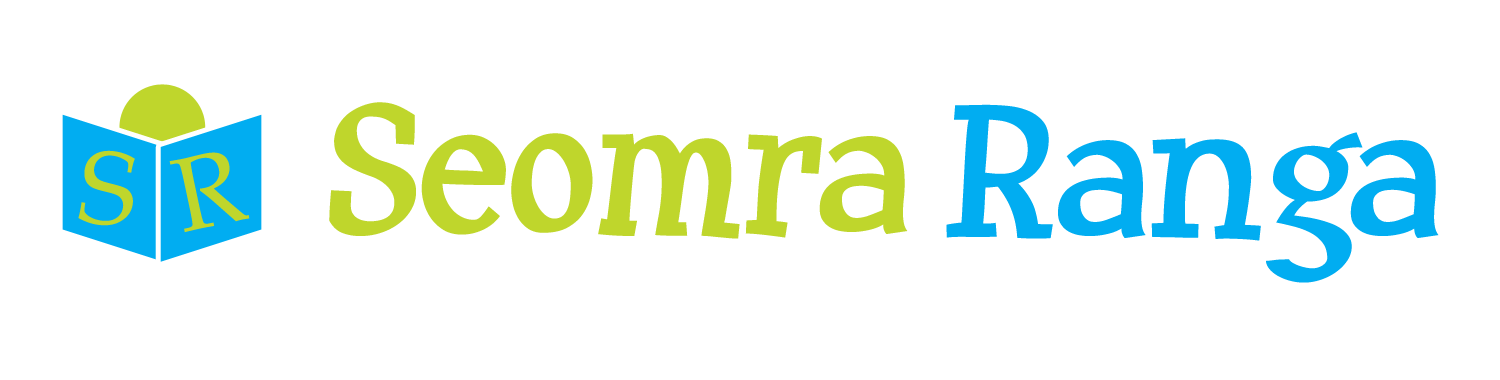 © Seomra Ranga 2024 www.seomraranga.com
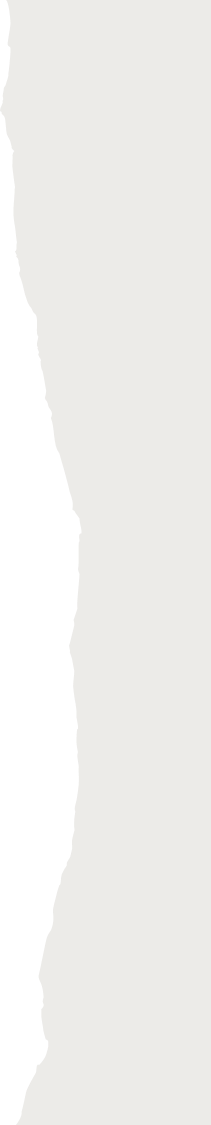 Missing Letters Game
16
A “Three Sisters” river
B
A
R
R
O
W
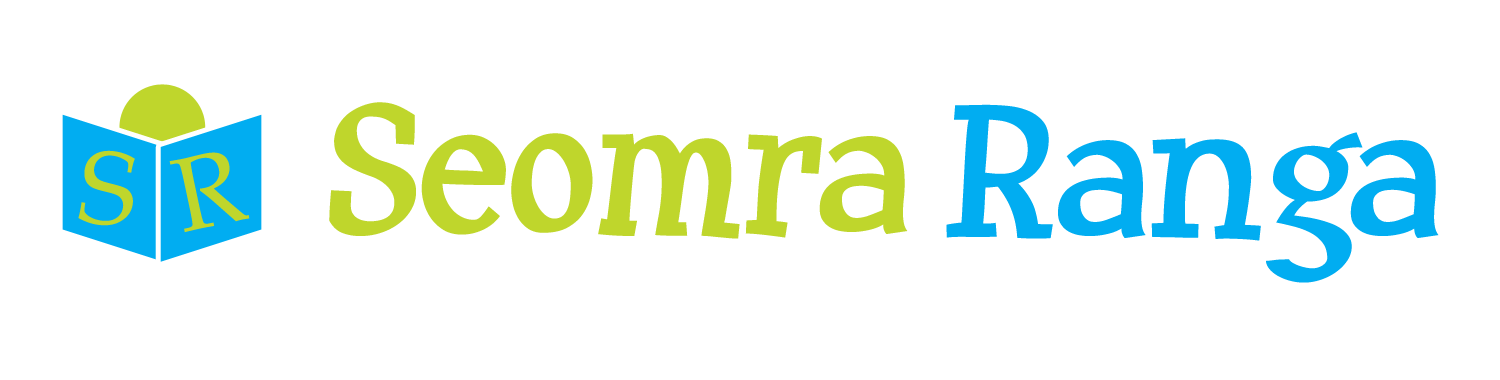 © Seomra Ranga 2024 www.seomraranga.com
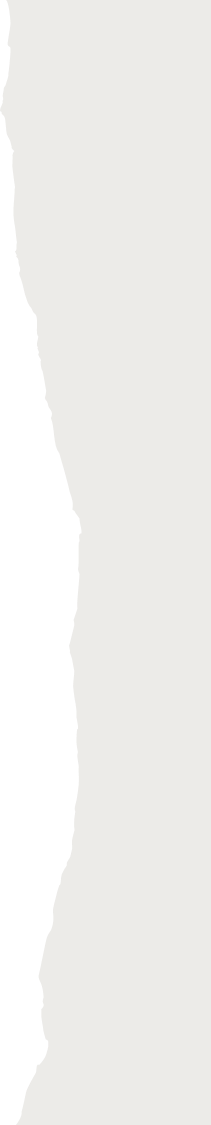 Missing Letters Game
17
Worn in the hair
R
_
_
_
_
N
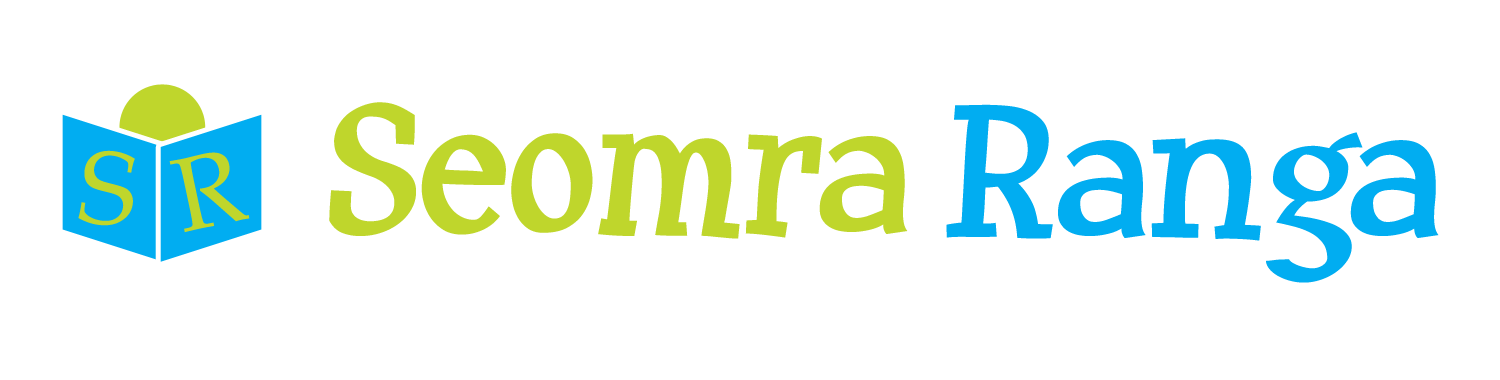 © Seomra Ranga 2024 www.seomraranga.com
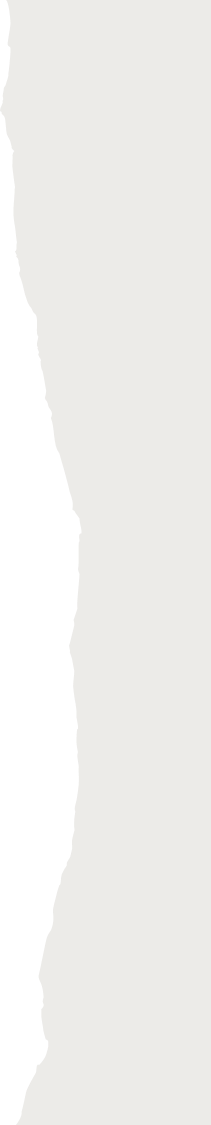 Missing Letters Game
17
Worn in the hair
R
I
B
B
O
N
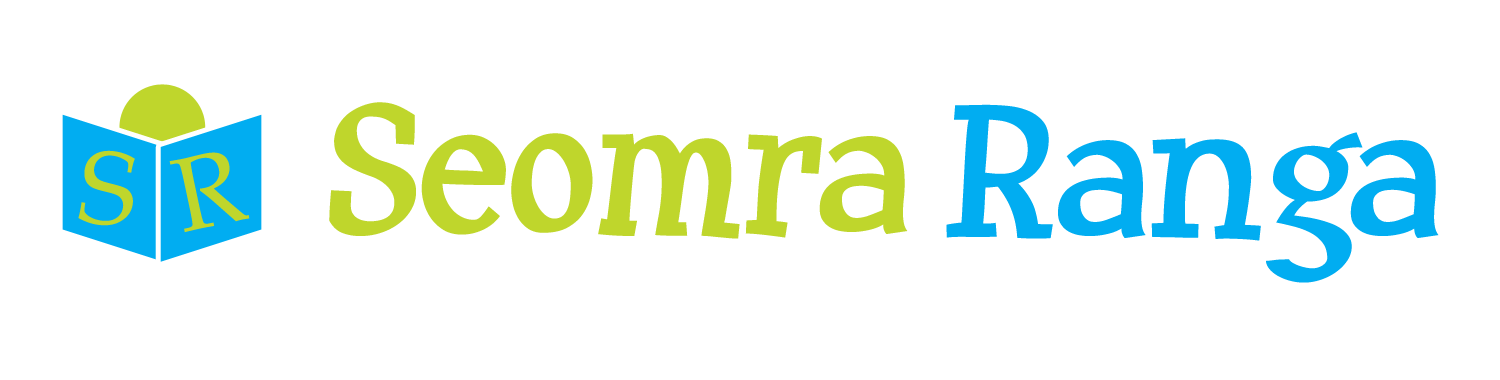 © Seomra Ranga 2024 www.seomraranga.com
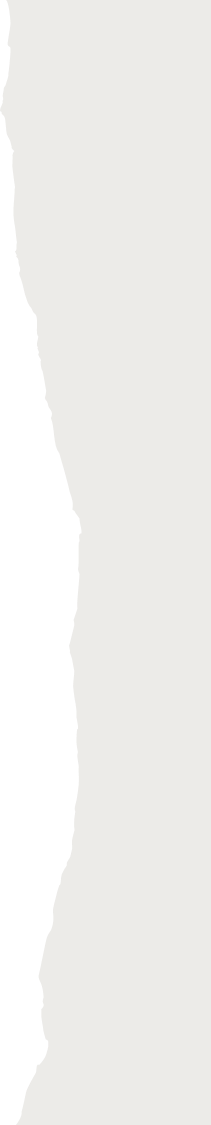 Missing Letters Game
18
One of the planets
P
_
_
_
O
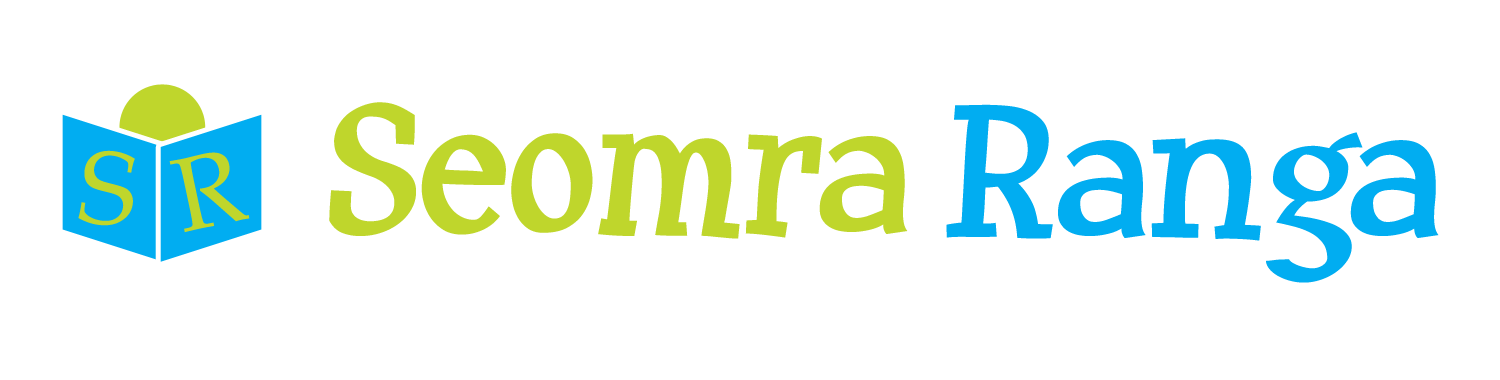 © Seomra Ranga 2024 www.seomraranga.com
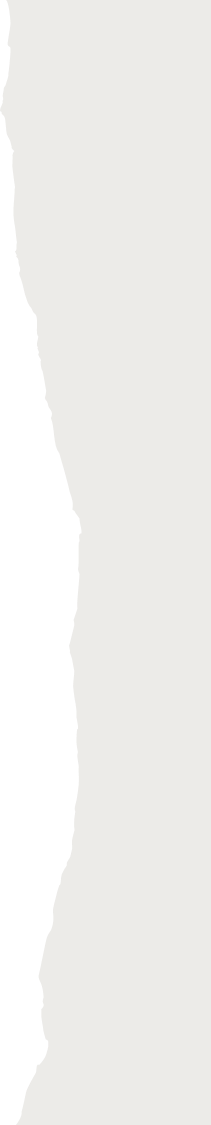 Missing Letters Game
18
One of the planets
P
L
U
T
O
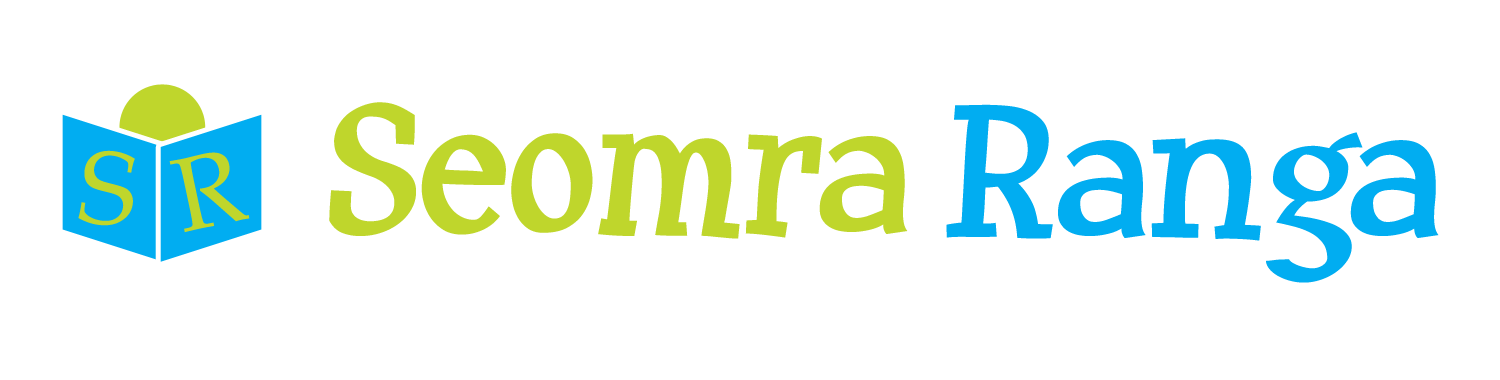 © Seomra Ranga 2024 www.seomraranga.com
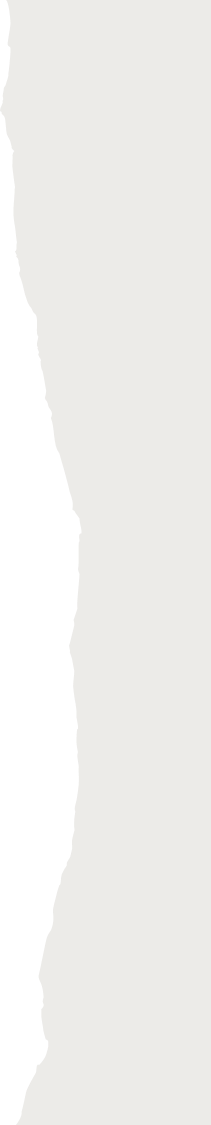 Missing Letters Game
19
Road for an airplane
R
_
_
_
_
Y
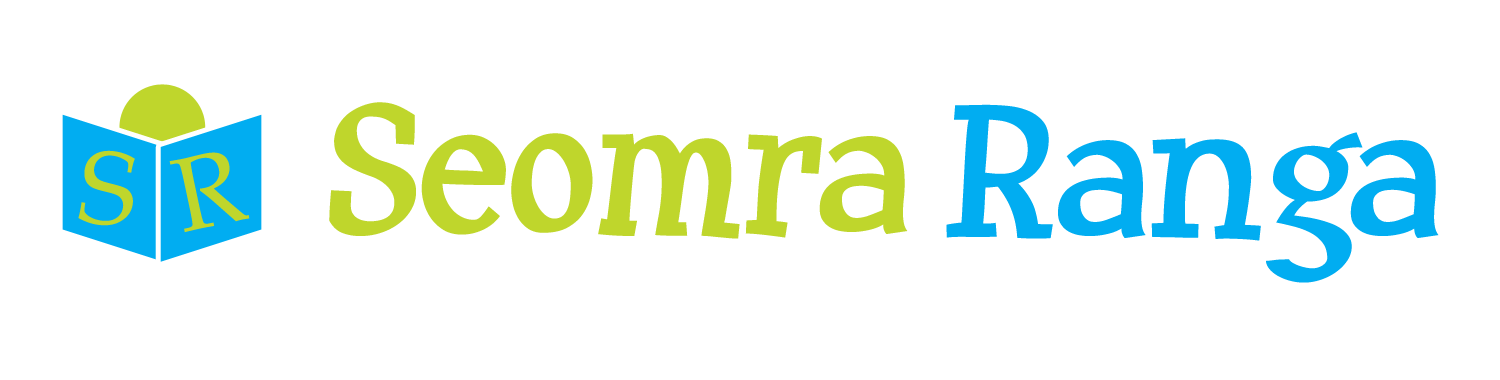 © Seomra Ranga 2024 www.seomraranga.com
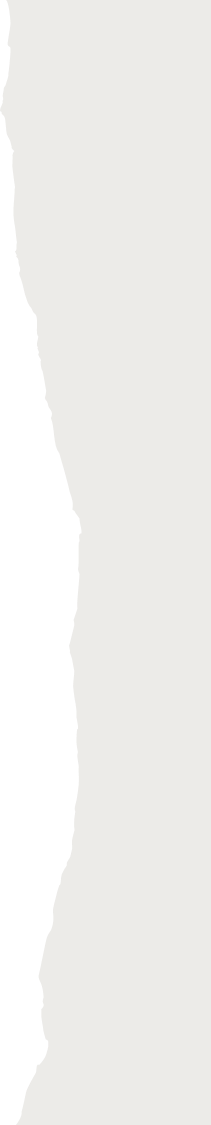 Missing Letters Game
19
Road for an airplane
R
U
N
W
A
Y
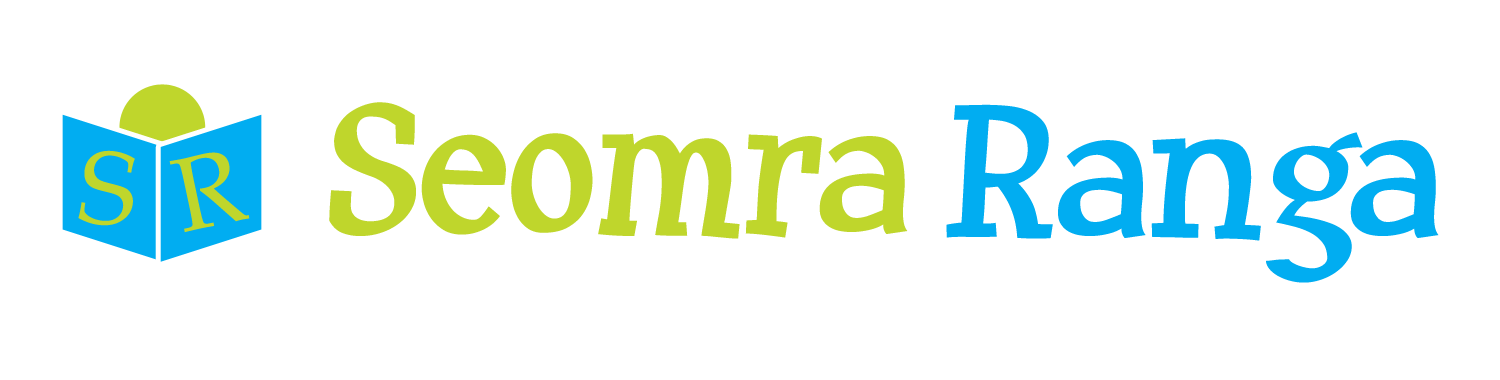 © Seomra Ranga 2024 www.seomraranga.com
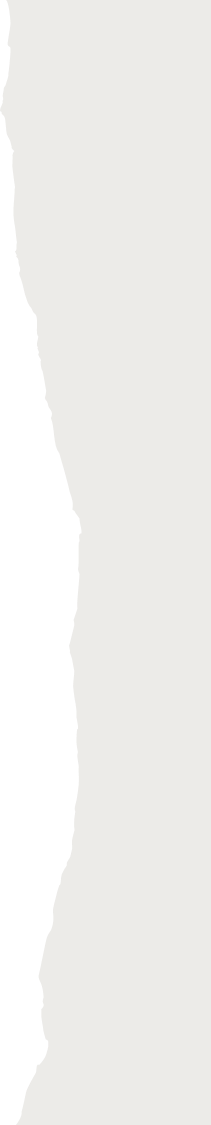 Missing Letters Game
20
Annual celebration
B
_
_
_
_
_
_
Y
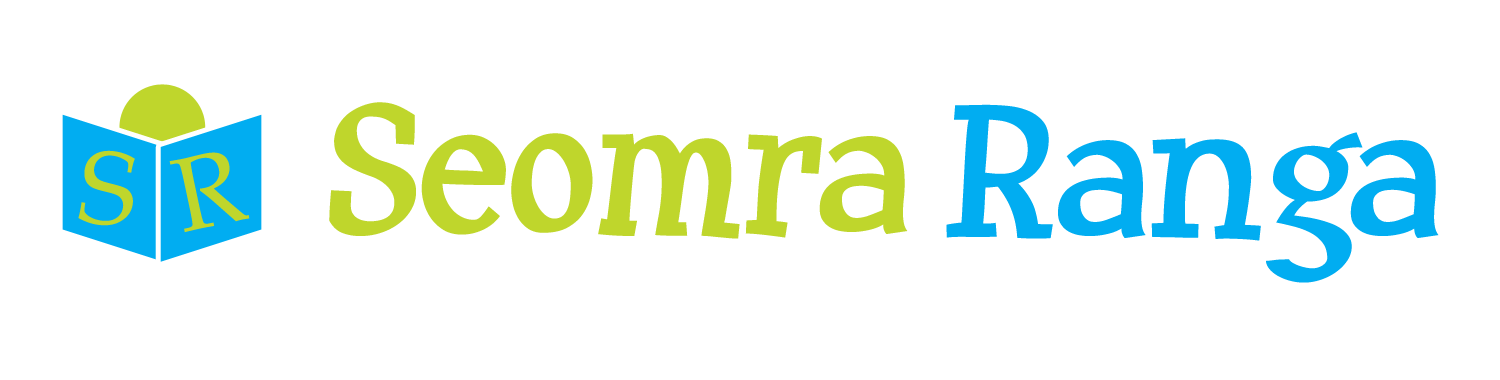 © Seomra Ranga 2024 www.seomraranga.com
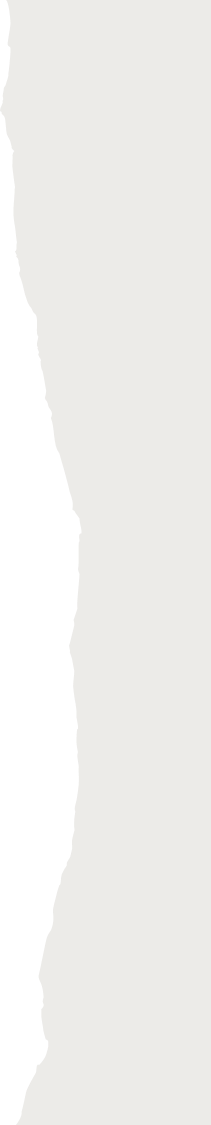 Missing Letters Game
20
Annual celebration
B
I
R
T
H
D
A
Y
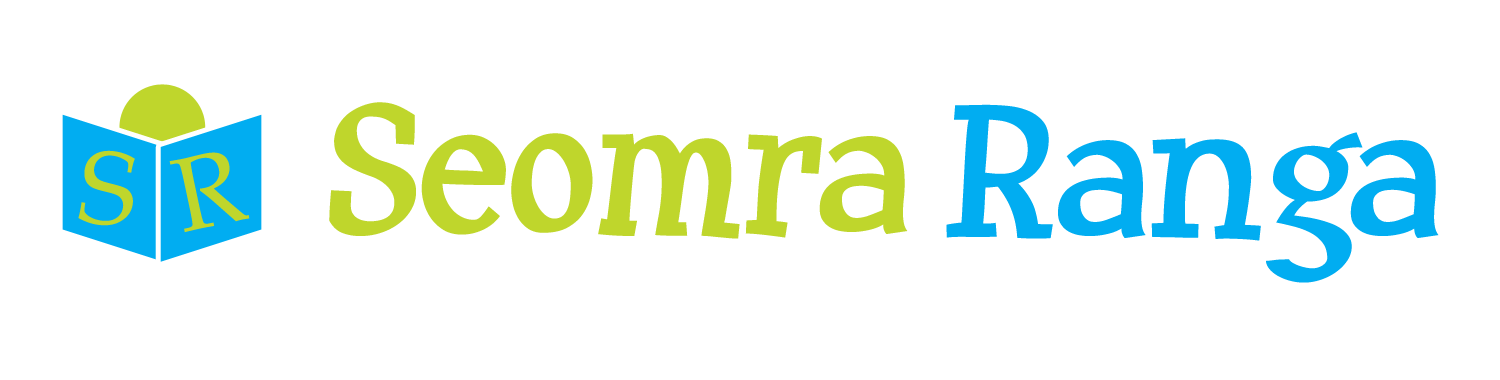 © Seomra Ranga 2024 www.seomraranga.com
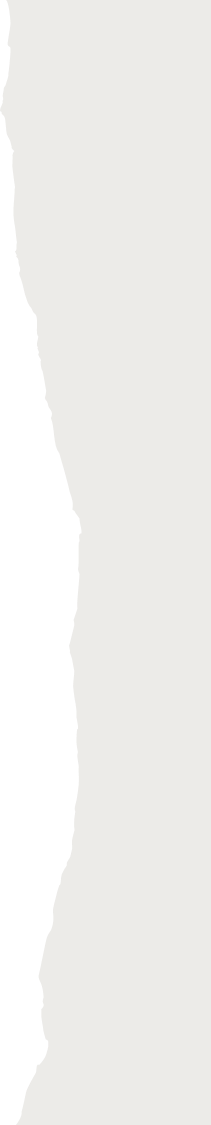 Missing Letters Game
21
Fixes a water leak
P
_
_
_
_
_
R
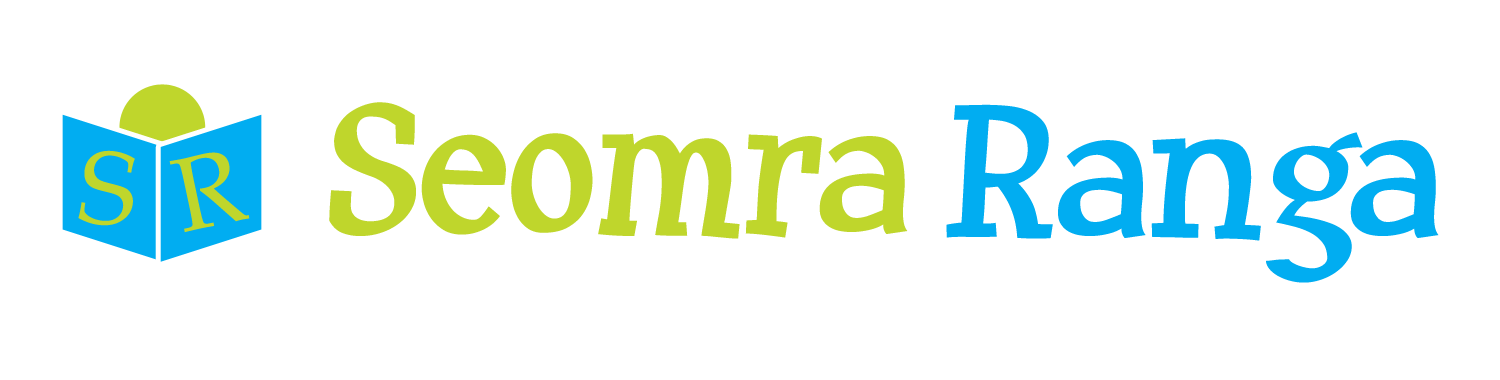 © Seomra Ranga 2024 www.seomraranga.com
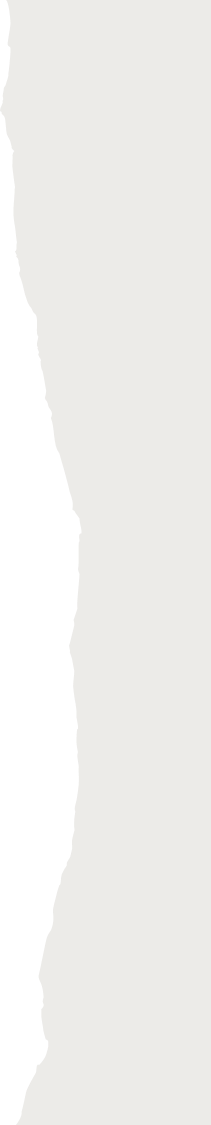 Missing Letters Game
21
Fixes a water leak
P
L
U
M
B
E
R
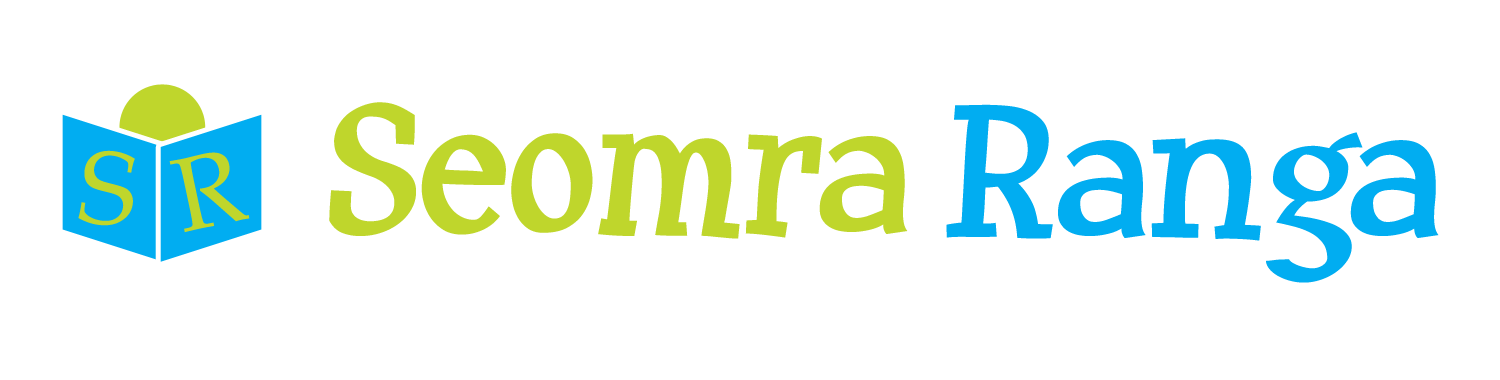 © Seomra Ranga 2024 www.seomraranga.com
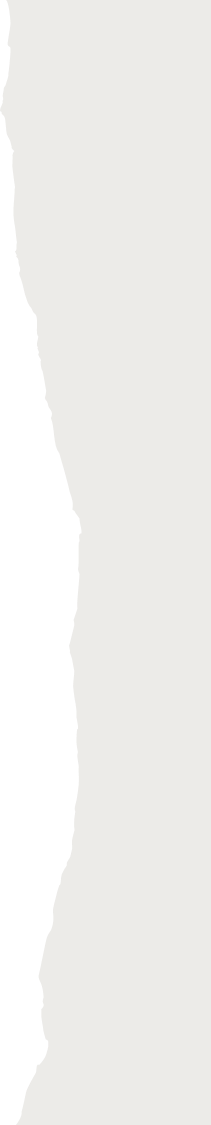 Missing Letters Game
22
Your mum’s mum
G
_
_
_
_
Y
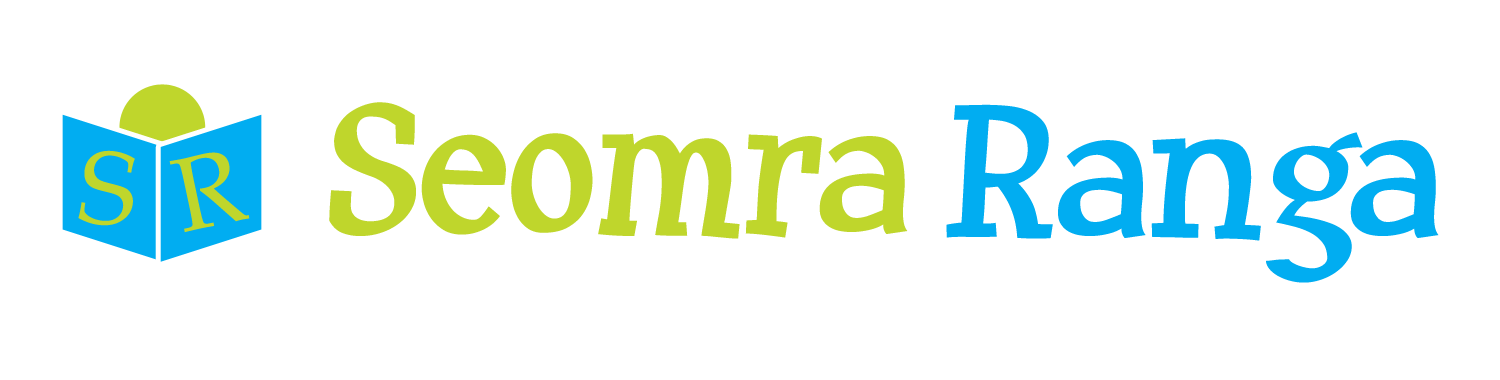 © Seomra Ranga 2024 www.seomraranga.com
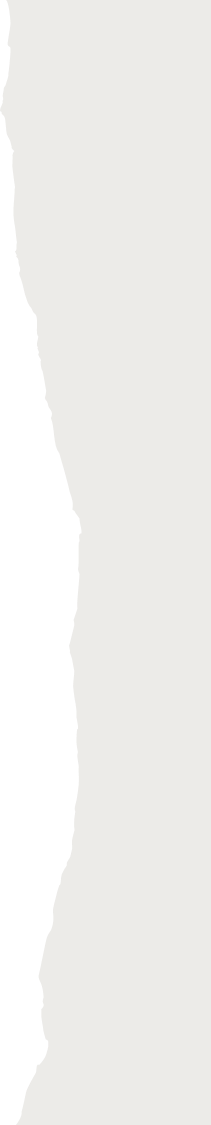 Missing Letters Game
22
Your mum’s mum
G
R
A
N
N
Y
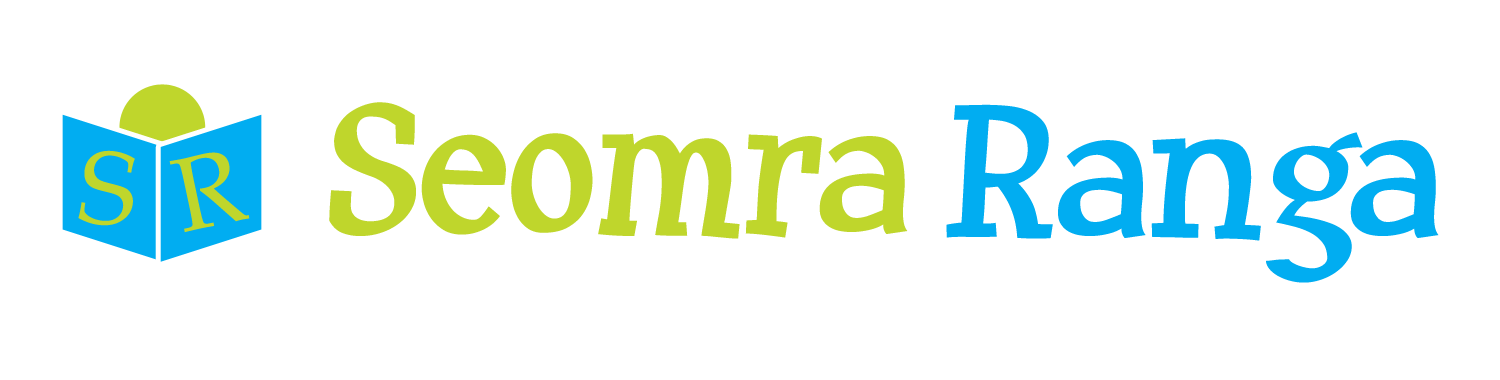 © Seomra Ranga 2024 www.seomraranga.com
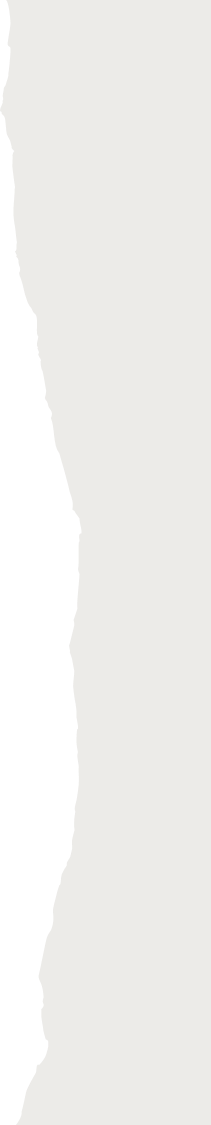 Missing Letters Game
23
Land of the rising sun
J
_
_
_
N
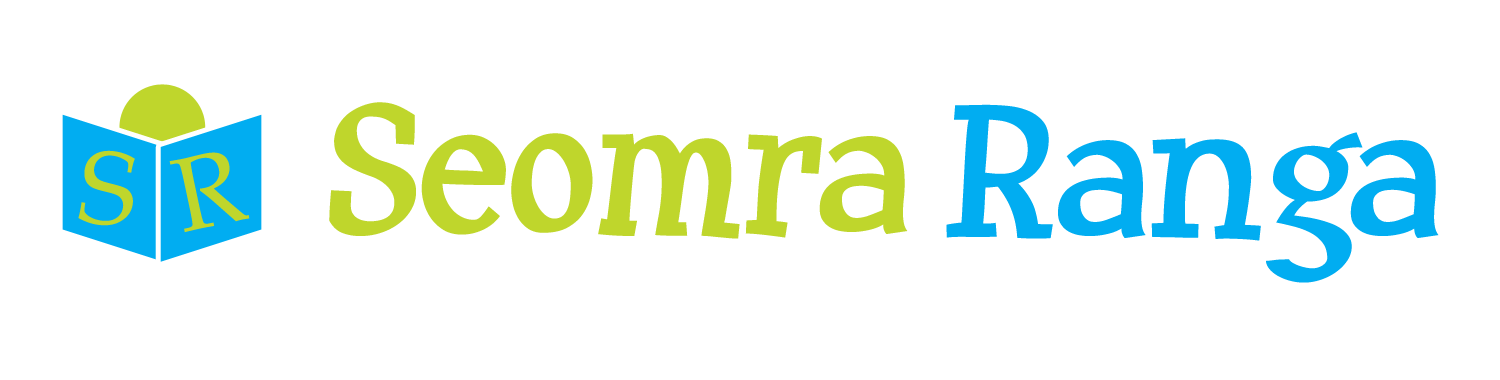 © Seomra Ranga 2024 www.seomraranga.com
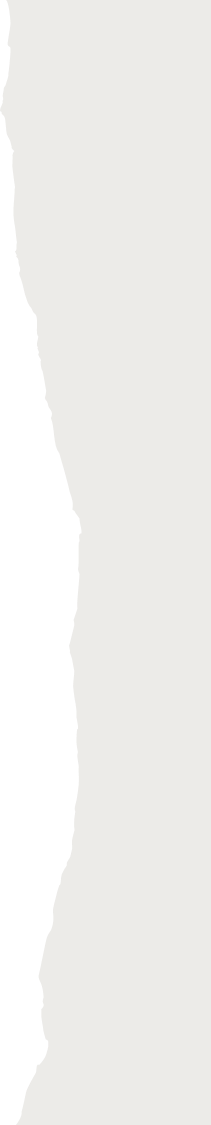 Missing Letters Game
23
Land of the rising sun
J
A
P
A
N
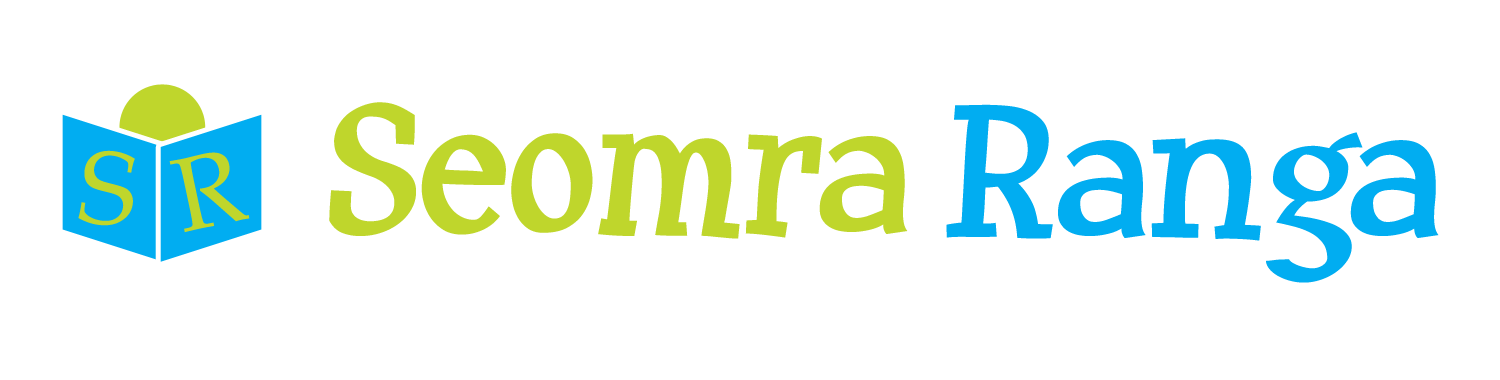 © Seomra Ranga 2024 www.seomraranga.com
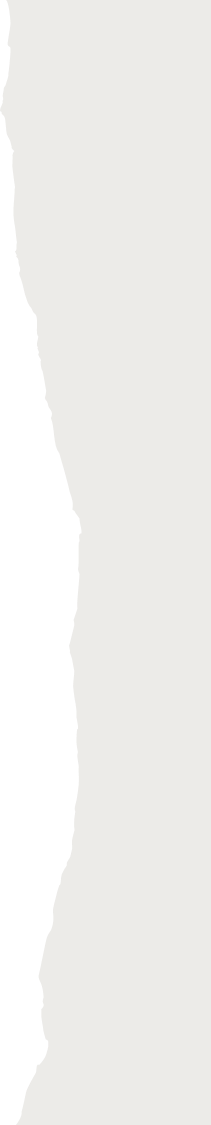 Missing Letters Game
24
Tray for paint
P
_
_
_
_
_
E
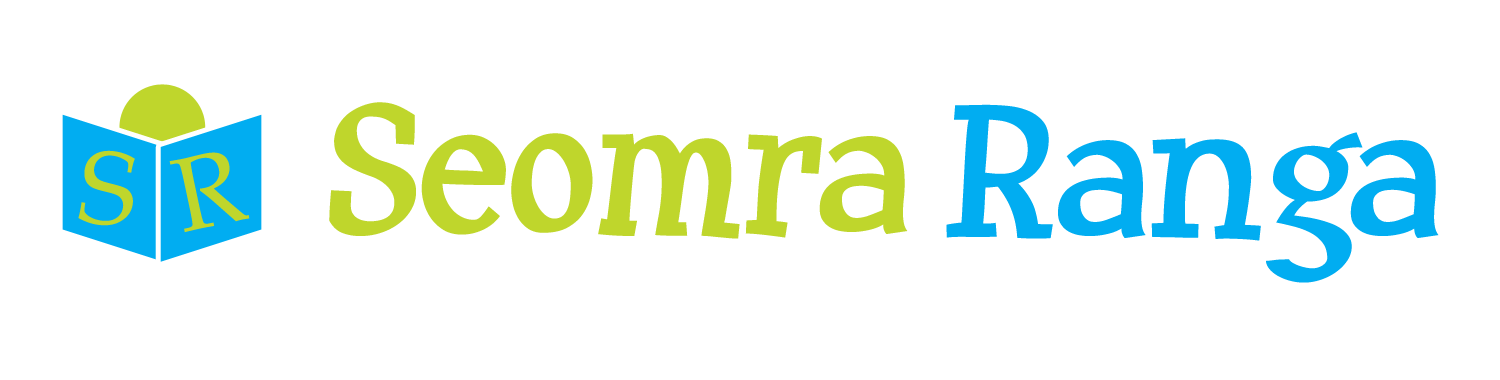 © Seomra Ranga 2024 www.seomraranga.com
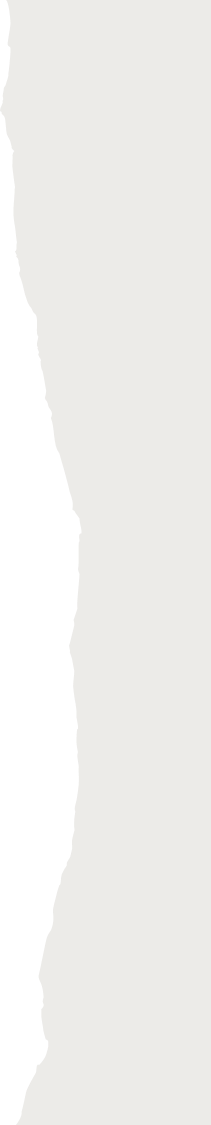 Missing Letters Game
24
Tray for paint
P
A
L
E
T
T
E
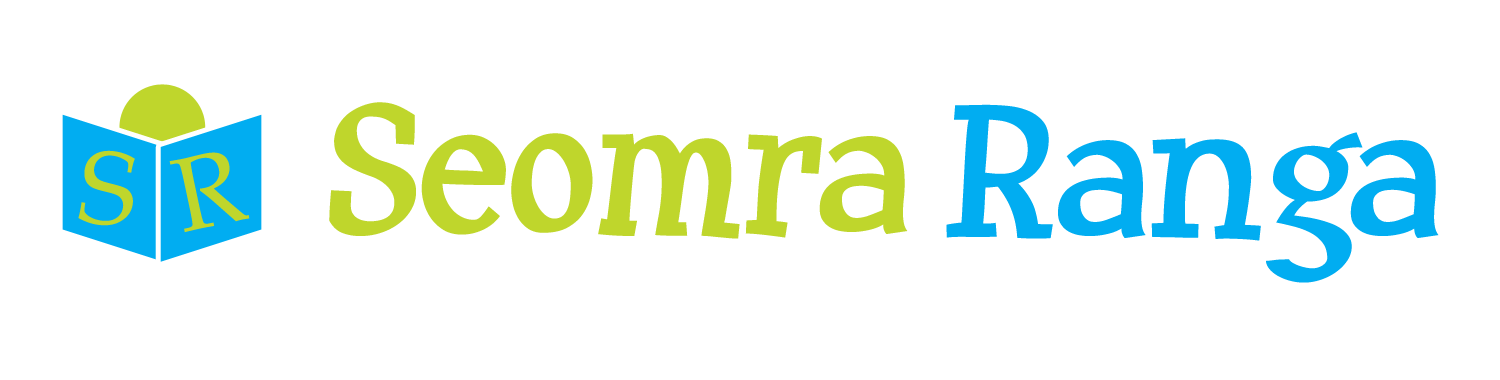 © Seomra Ranga 2024 www.seomraranga.com
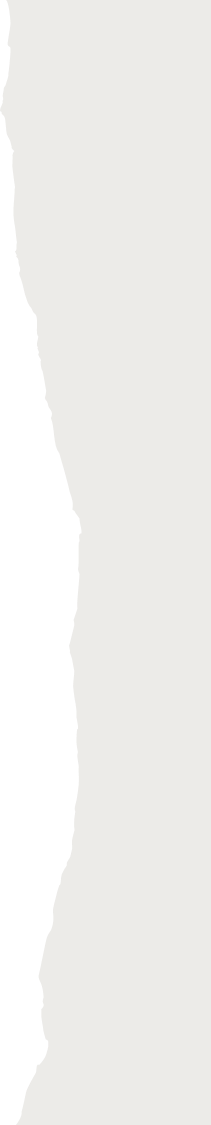 Missing Letters Game
25
Eaten on Shrove Tuesday
P
_
_
_
_
_
_
S
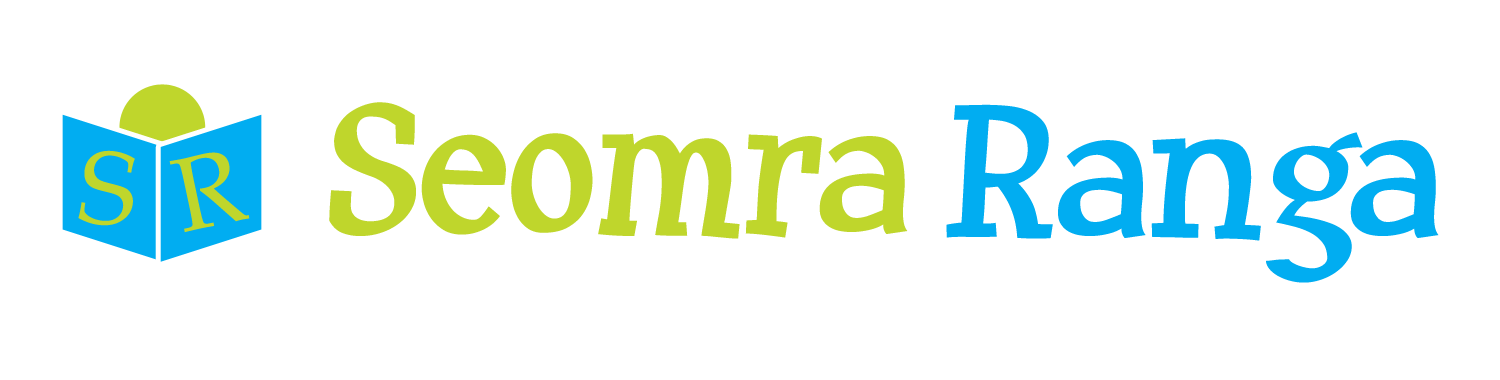 © Seomra Ranga 2024 www.seomraranga.com
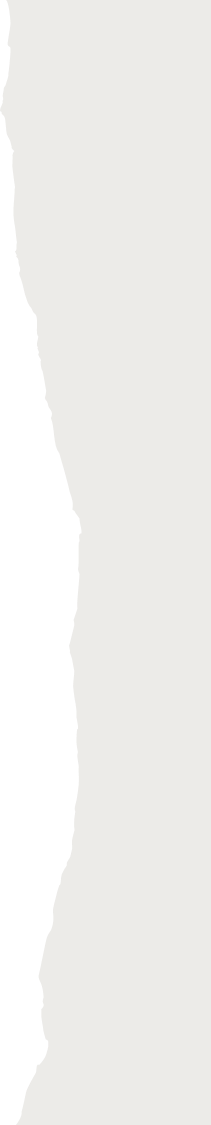 Missing Letters Game
25
Eaten on Shrove Tuesday
P
A
N
C
A
K
E
S
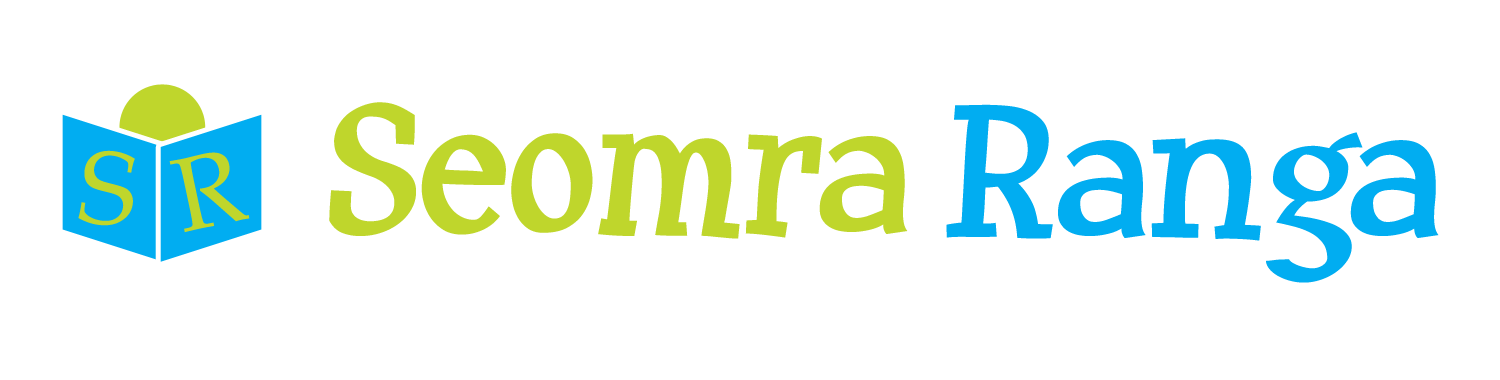 © Seomra Ranga 2024 www.seomraranga.com
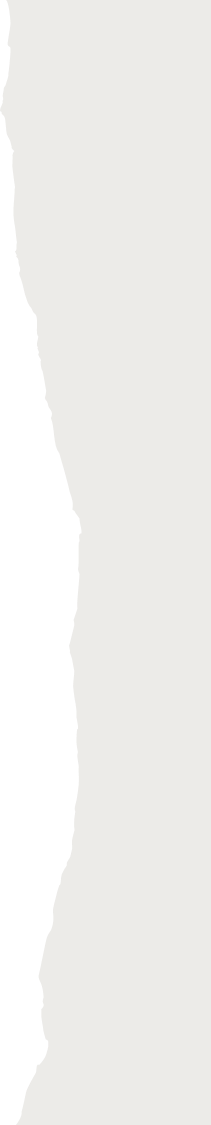 Missing Letters Game
26
A team sport
S
_
_
_
_
R
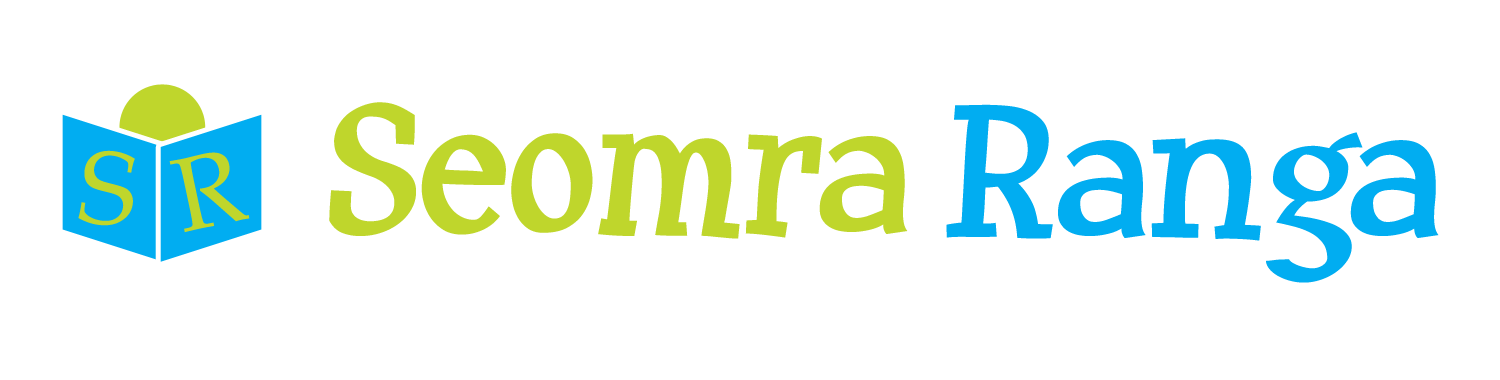 © Seomra Ranga 2024 www.seomraranga.com
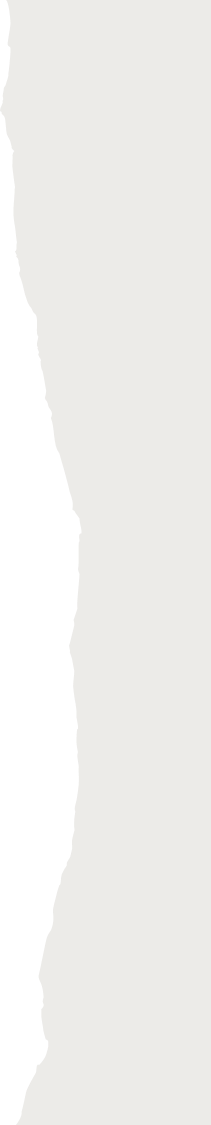 Missing Letters Game
26
A team sport
S
O
C
C
E
R
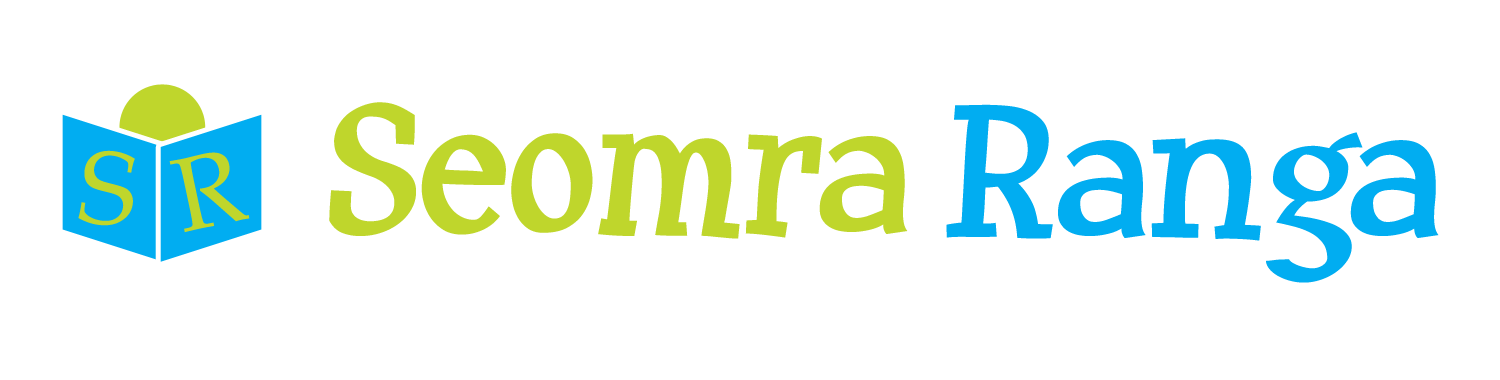 © Seomra Ranga 2024 www.seomraranga.com
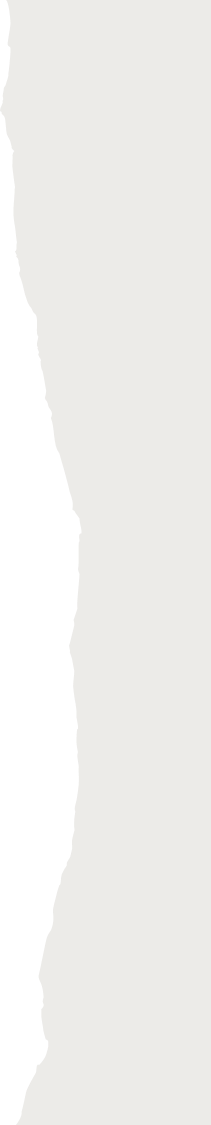 Missing Letters Game
27
Type of Italian food
P
_
_
_
A
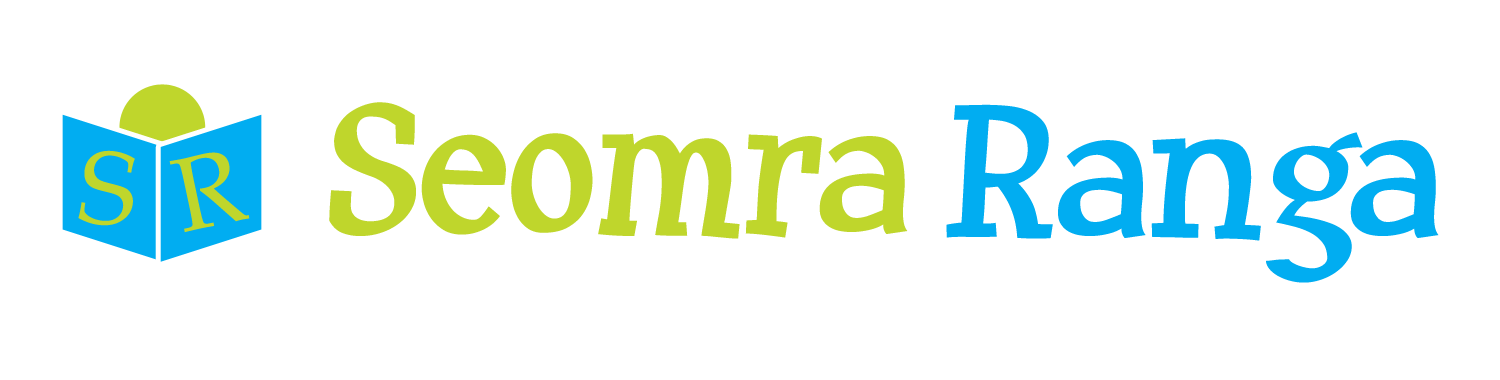 © Seomra Ranga 2024 www.seomraranga.com
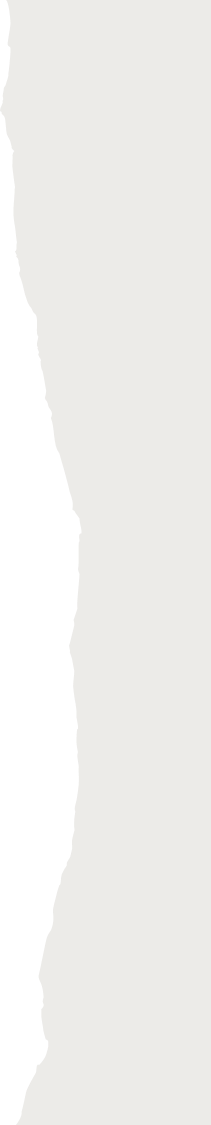 Missing Letters Game
27
Type of Italian food
P
I
Z
Z
A
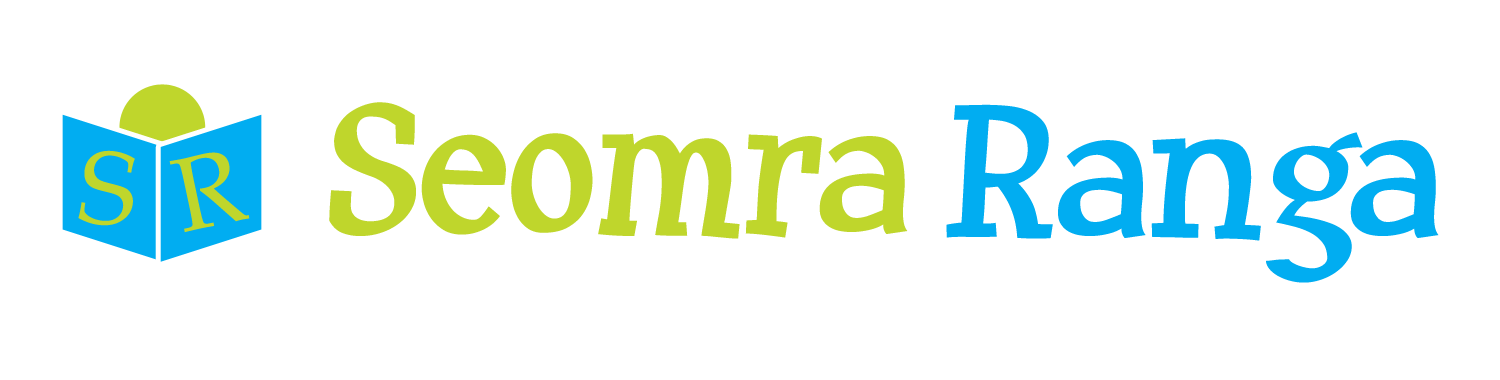 © Seomra Ranga 2024 www.seomraranga.com
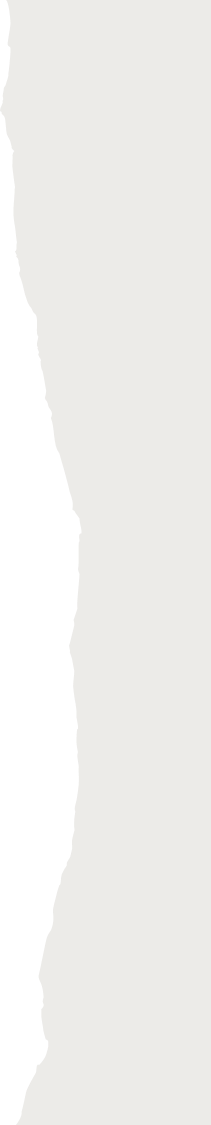 Missing Letters Game
28
A musical instrument
T
_
_
_
_
_
_
E
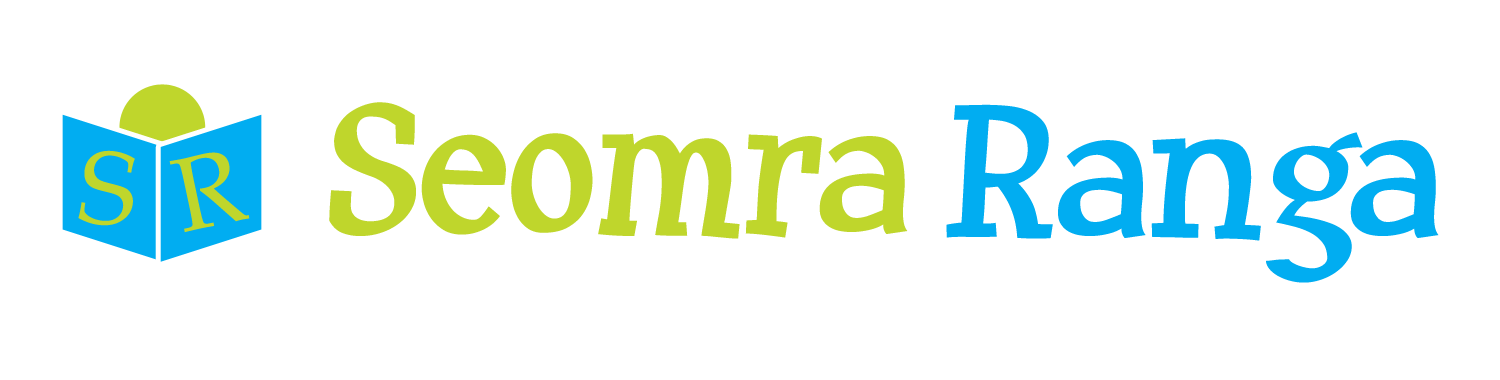 © Seomra Ranga 2024 www.seomraranga.com
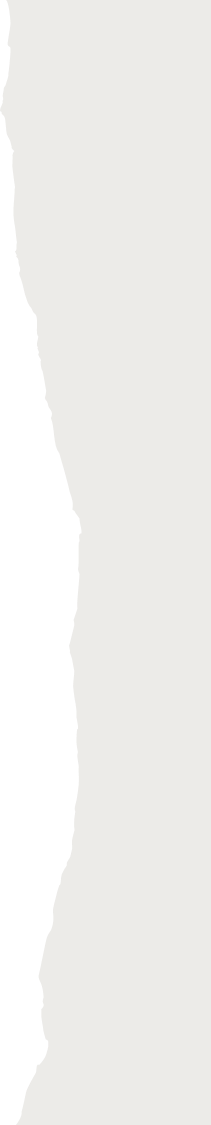 Missing Letters Game
28
A musical instrument
T
R
O
M
B
O
N
E
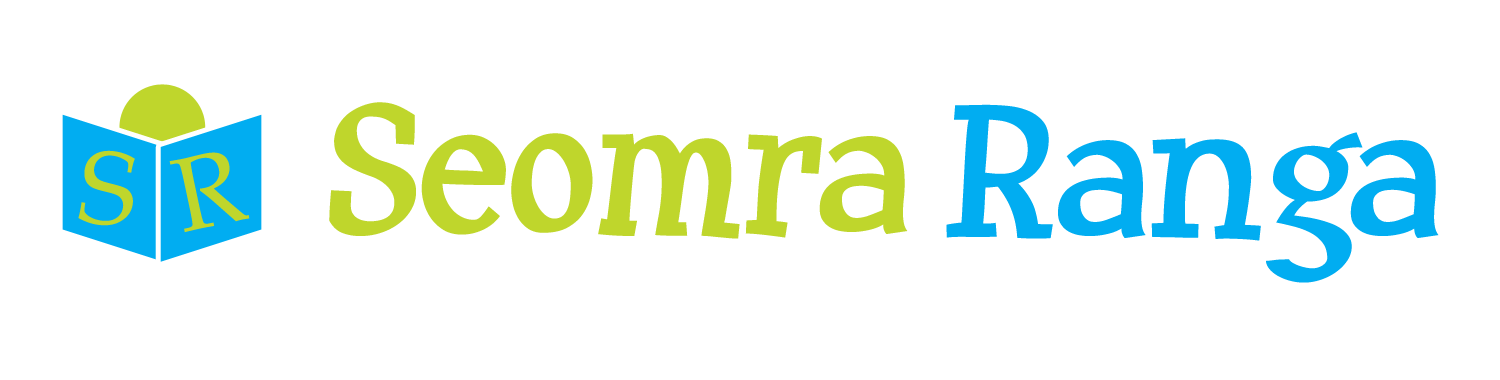 © Seomra Ranga 2024 www.seomraranga.com
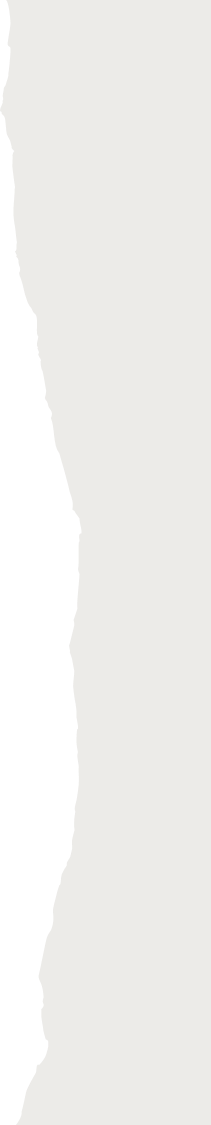 Missing Letters Game
29
Use it to colour
M
_
_
_
_
R
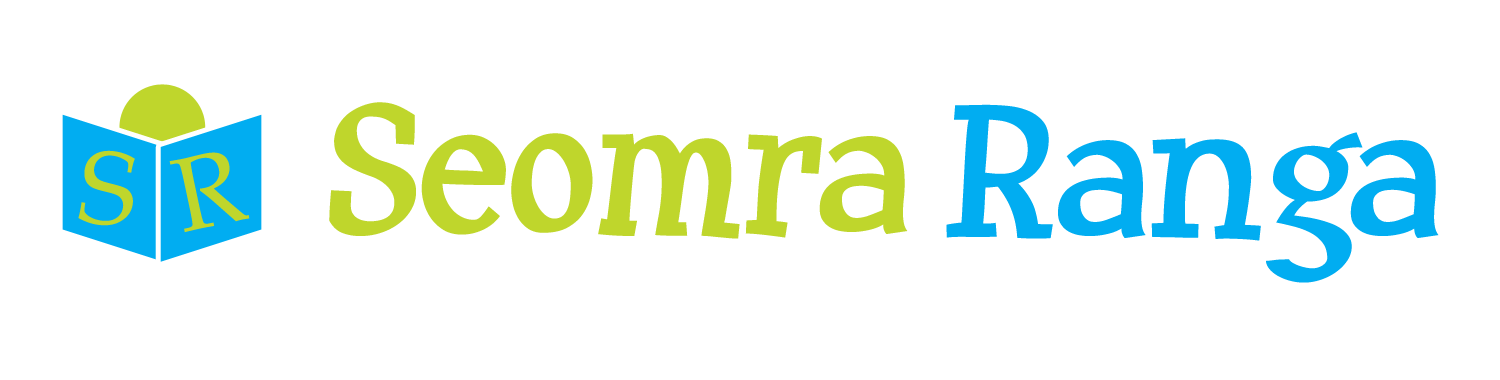 © Seomra Ranga 2024 www.seomraranga.com
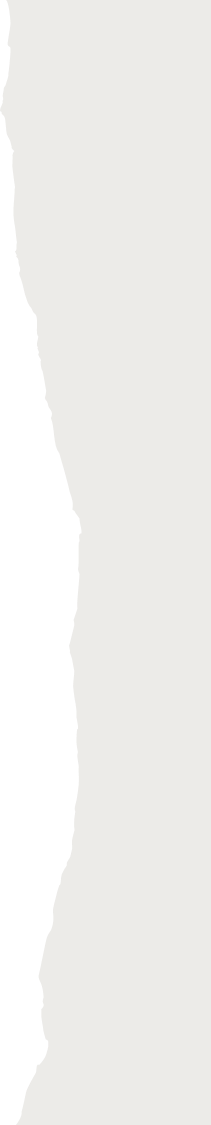 Missing Letters Game
29
Use it to colour
M
A
R
K
E
R
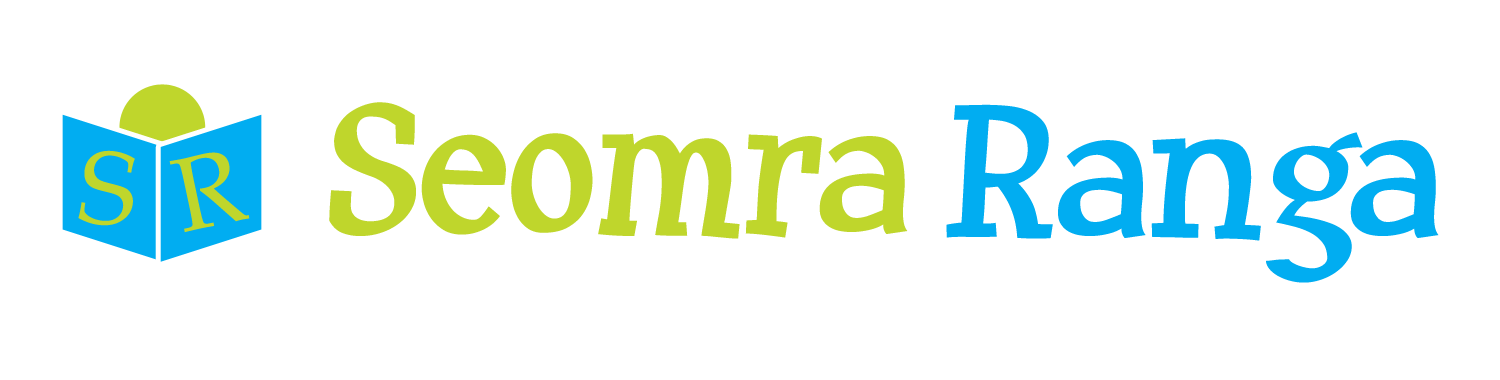 © Seomra Ranga 2024 www.seomraranga.com
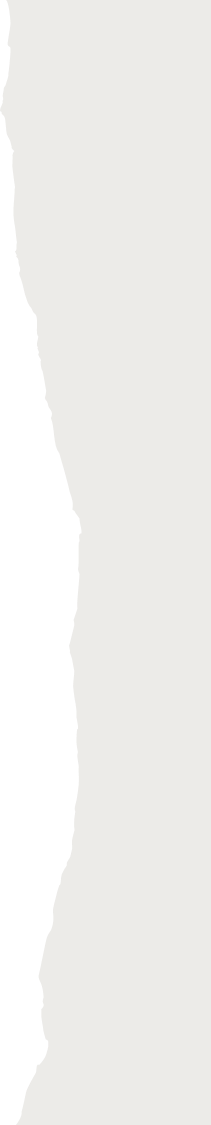 Missing Letters Game
30
A type of house
B
_
_
_
_
_
_
W
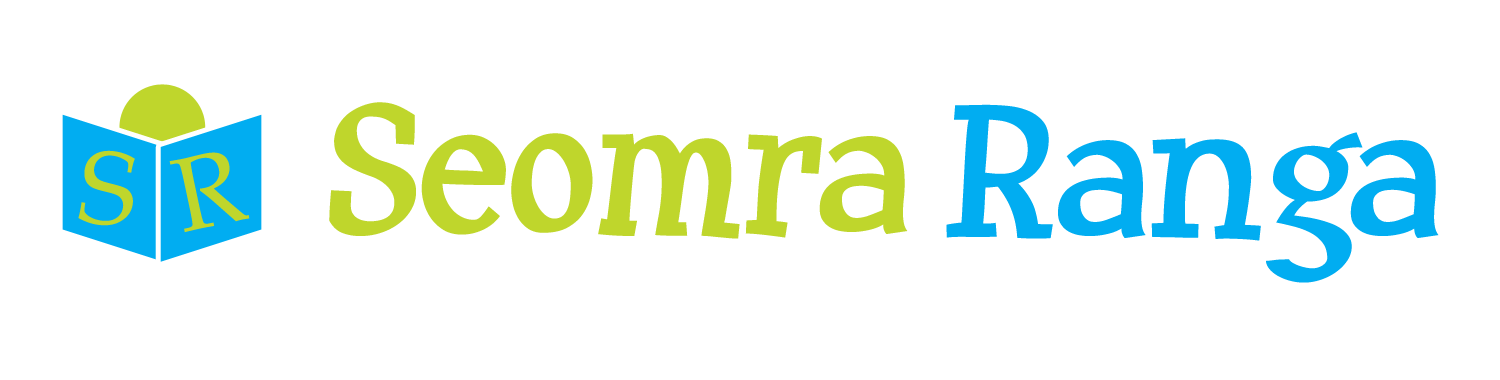 © Seomra Ranga 2024 www.seomraranga.com
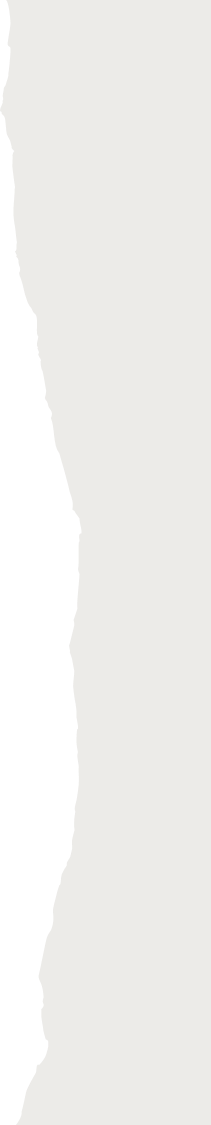 Missing Letters Game
30
A type of house
B
U
N
G
A
L
O
W
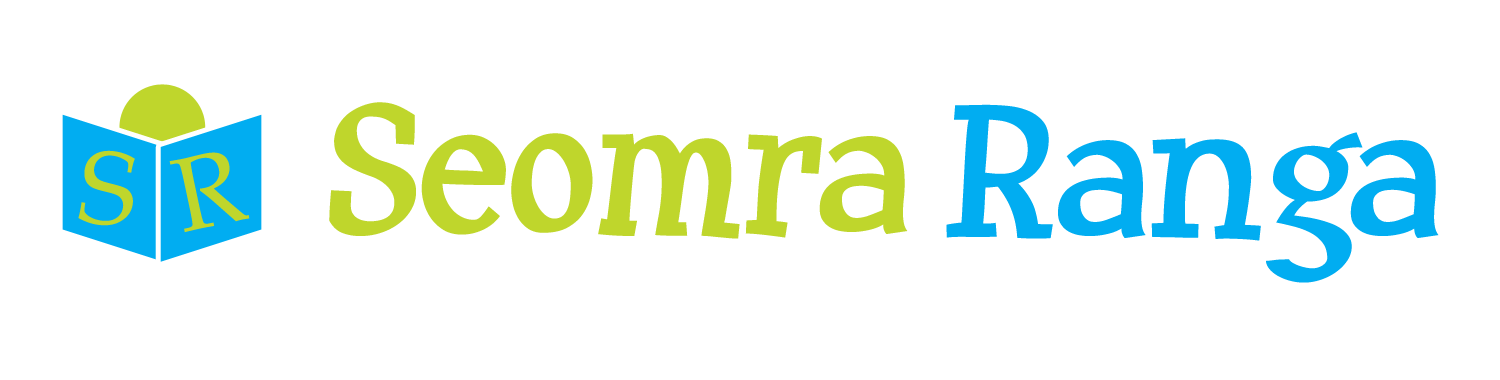 © Seomra Ranga 2024 www.seomraranga.com
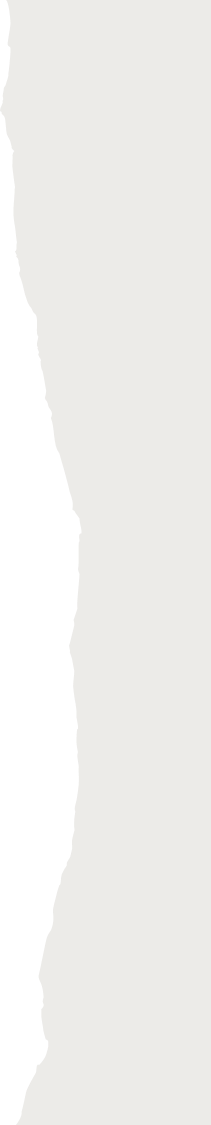 Missing Letters Game
31
What to do with plastic
R
_
_
_
_
_
E
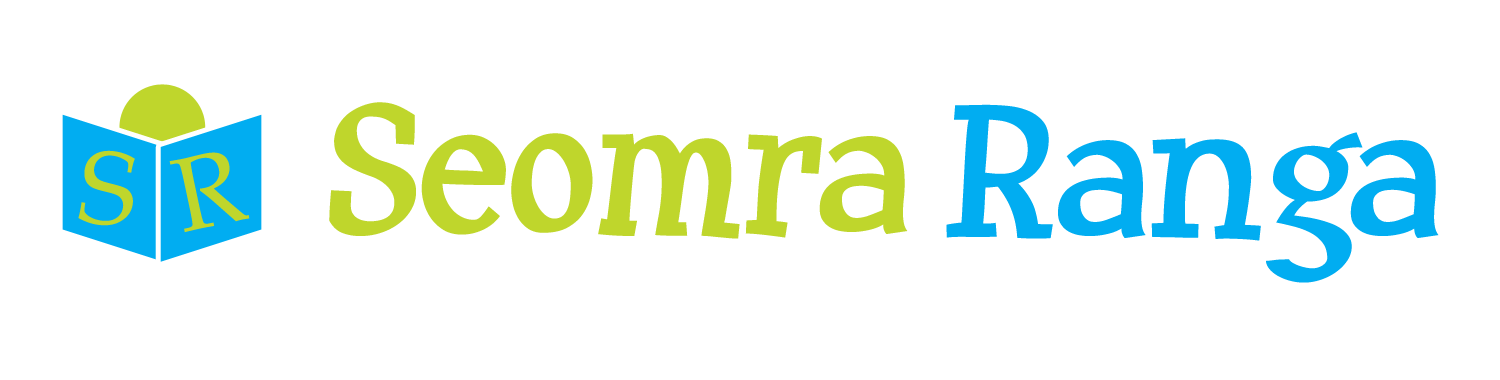 © Seomra Ranga 2024 www.seomraranga.com
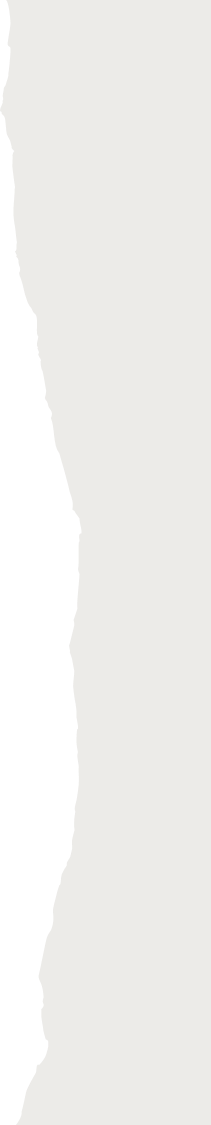 Missing Letters Game
31
What to do with plastic
R
E
C
Y
C
L
E
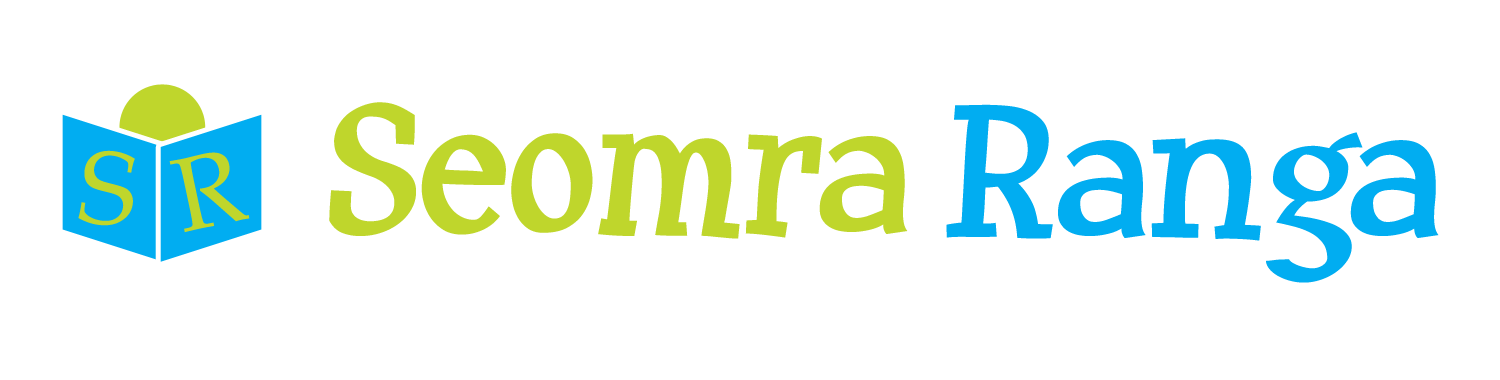 © Seomra Ranga 2024 www.seomraranga.com
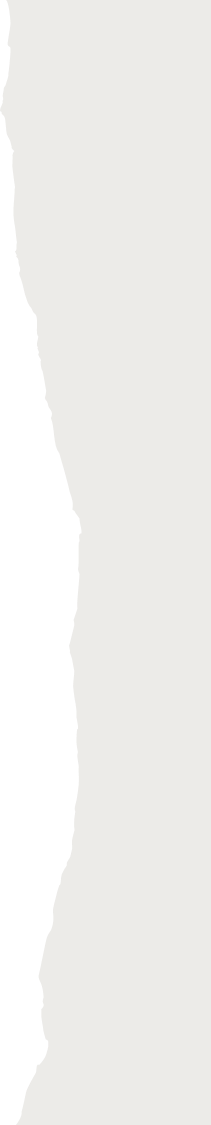 Missing Letters Game
32
A body part
S
_
_
_
_
_
_
R
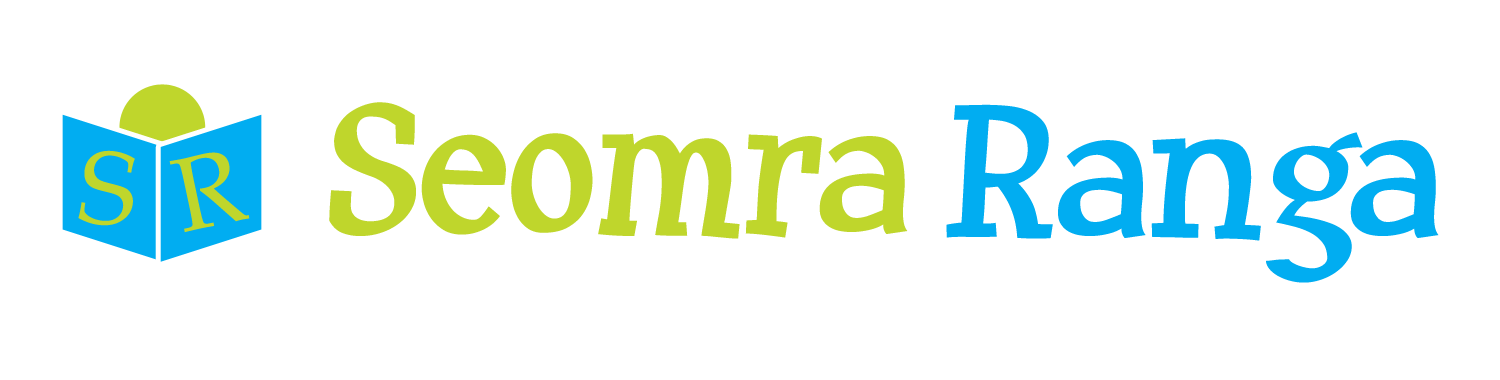 © Seomra Ranga 2024 www.seomraranga.com
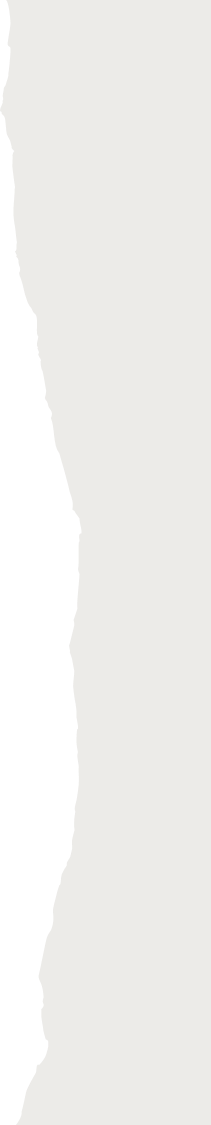 Missing Letters Game
32
A body part
S
H
O
U
L
D
E
R
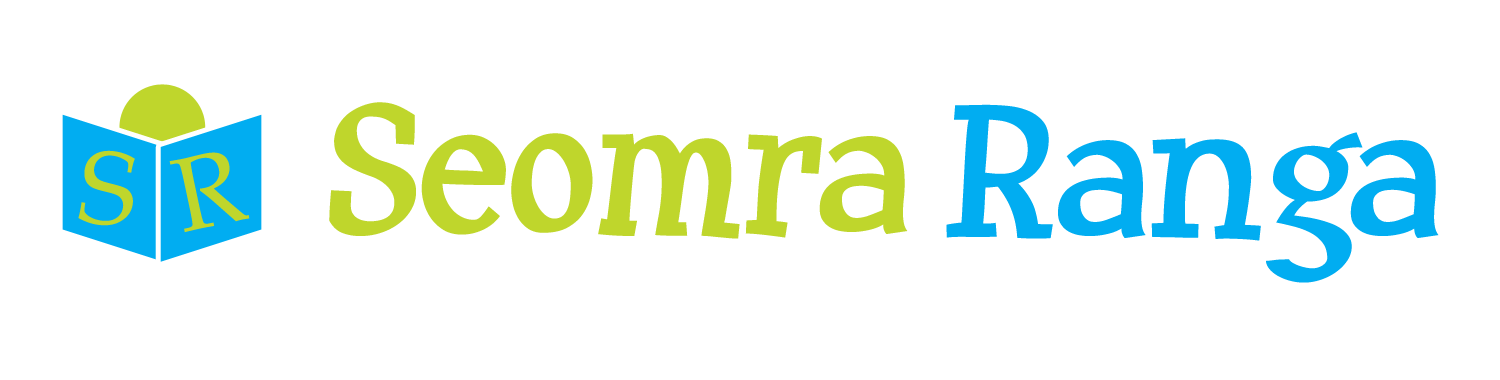 © Seomra Ranga 2024 www.seomraranga.com
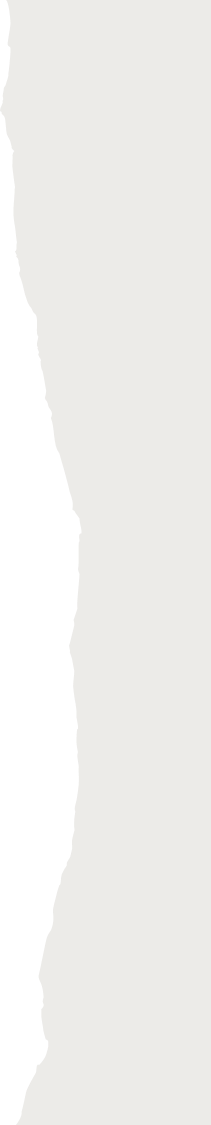 Missing Letters Game
33
Eat it at the cinema
P
_
_
_
_
_
N
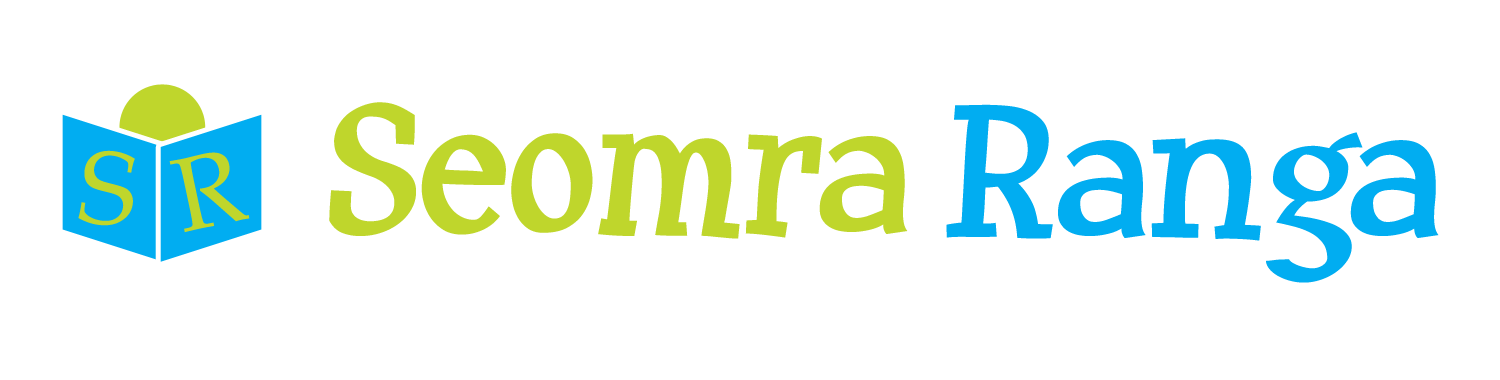 © Seomra Ranga 2024 www.seomraranga.com
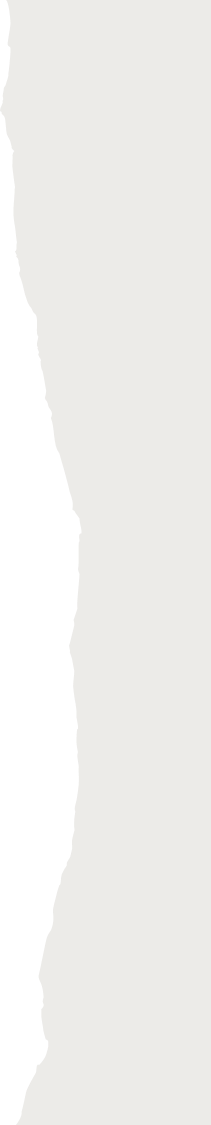 Missing Letters Game
33
Eat it at the cinema
P
O
P
C
O
R
N
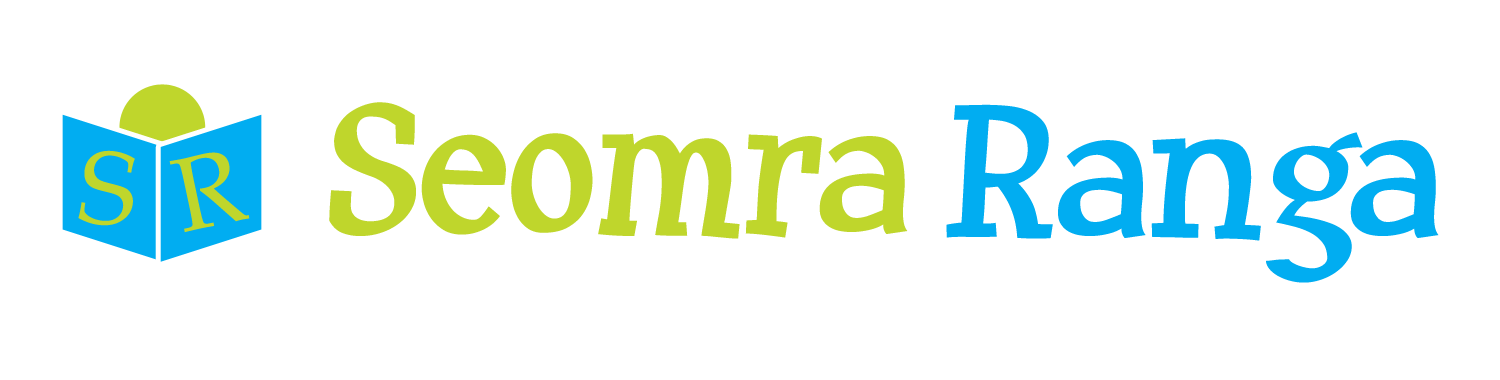 © Seomra Ranga 2024 www.seomraranga.com
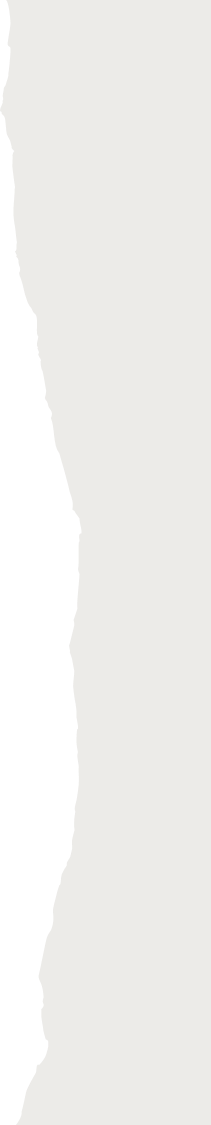 Missing Letters Game
34
A type of herb
P
_
_
_
_
_
Y
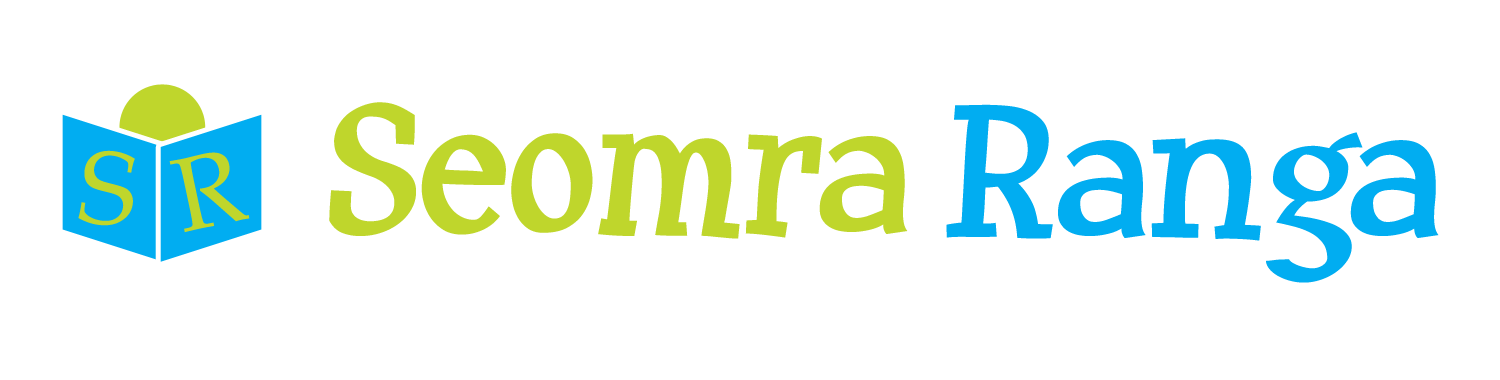 © Seomra Ranga 2024 www.seomraranga.com
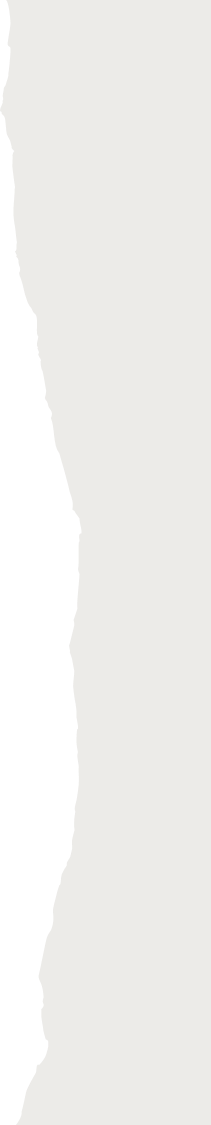 Missing Letters Game
34
A type of herb
P
A
R
S
L
E
Y
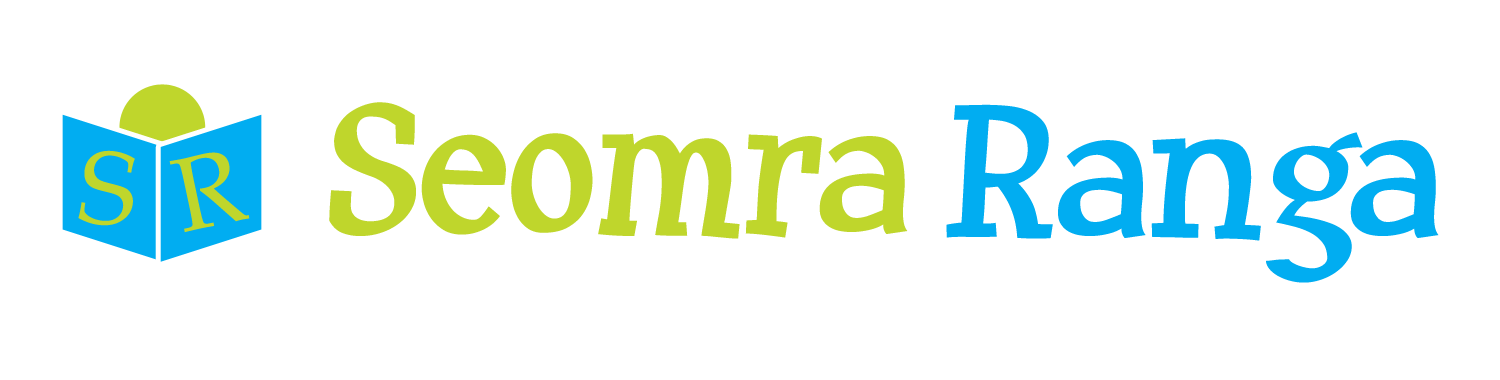 © Seomra Ranga 2024 www.seomraranga.com
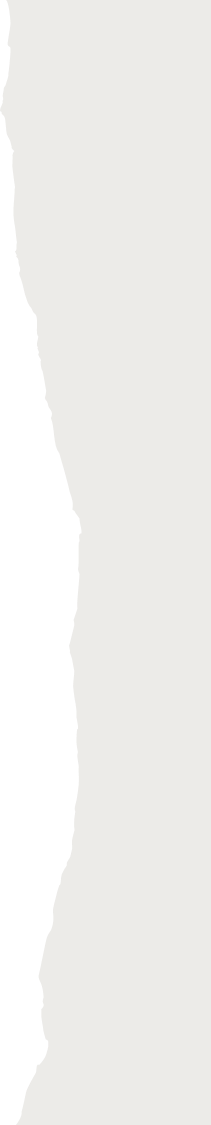 Missing Letters Game
35
A green vegetable
C
_
_
_
_
_
E
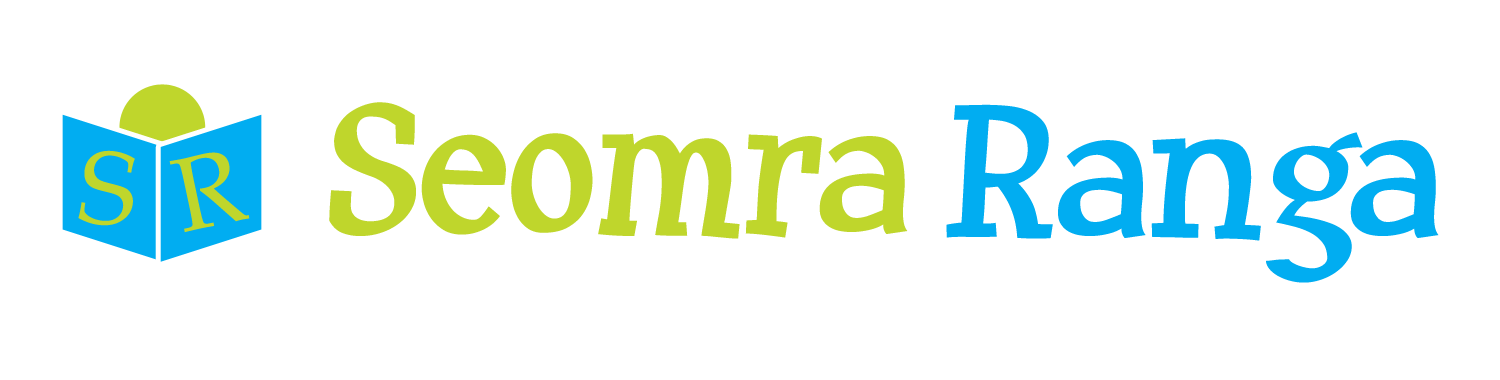 © Seomra Ranga 2024 www.seomraranga.com
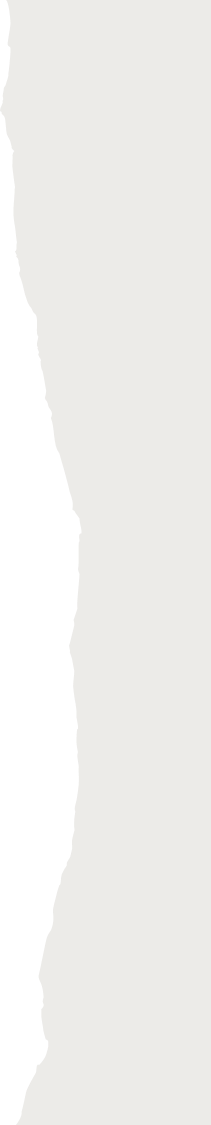 Missing Letters Game
35
A green vegetable
C
A
B
B
A
G
E
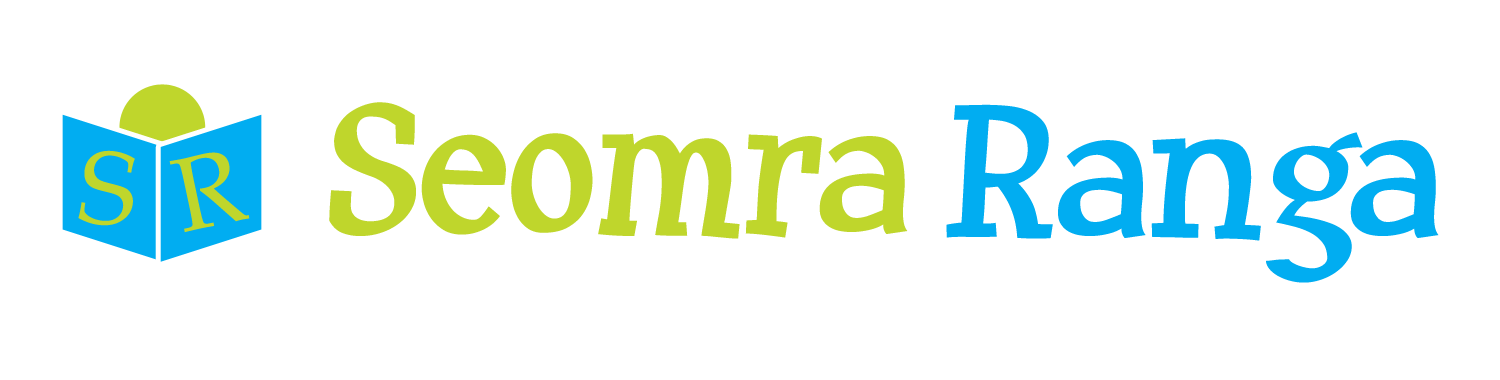 © Seomra Ranga 2024 www.seomraranga.com
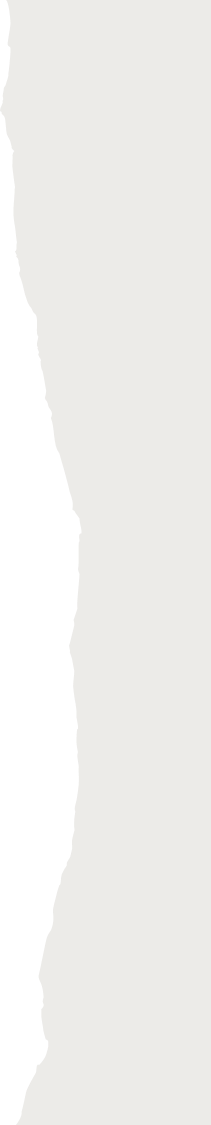 Missing Letters Game
36
A month of the year
A
_
_
_
_
T
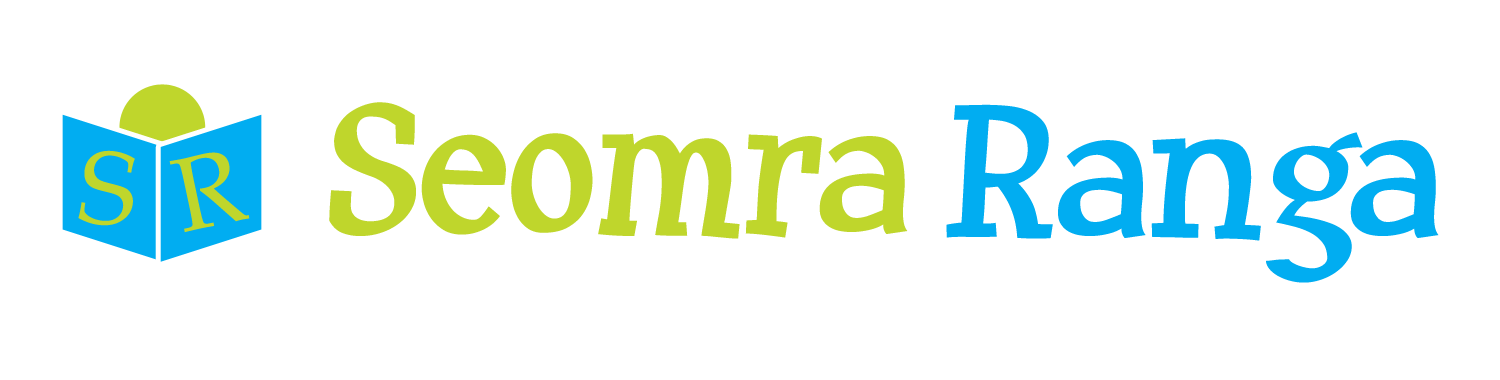 © Seomra Ranga 2024 www.seomraranga.com
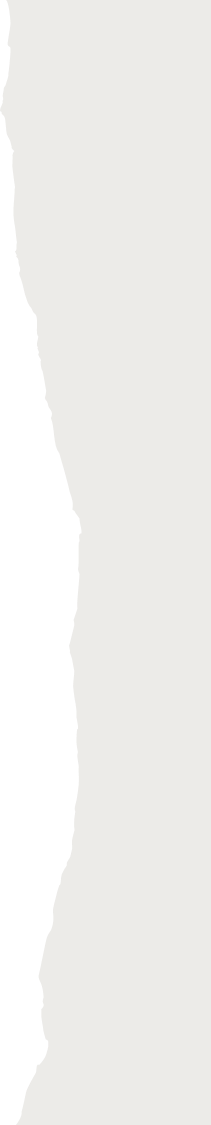 Missing Letters Game
36
A month of the year
A
U
G
U
S
T
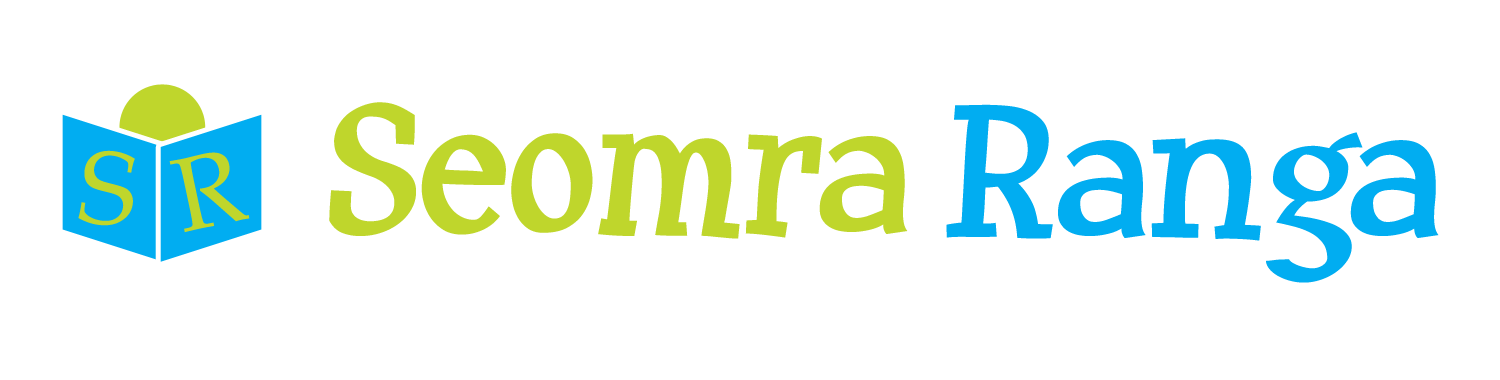 © Seomra Ranga 2024 www.seomraranga.com
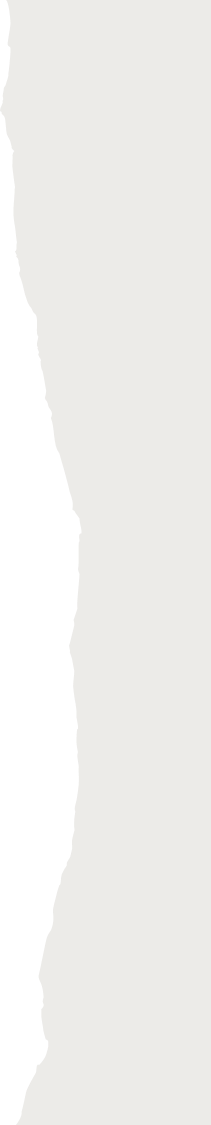 Missing Letters Game
37
Writes a book
A
_
_
_
_
R
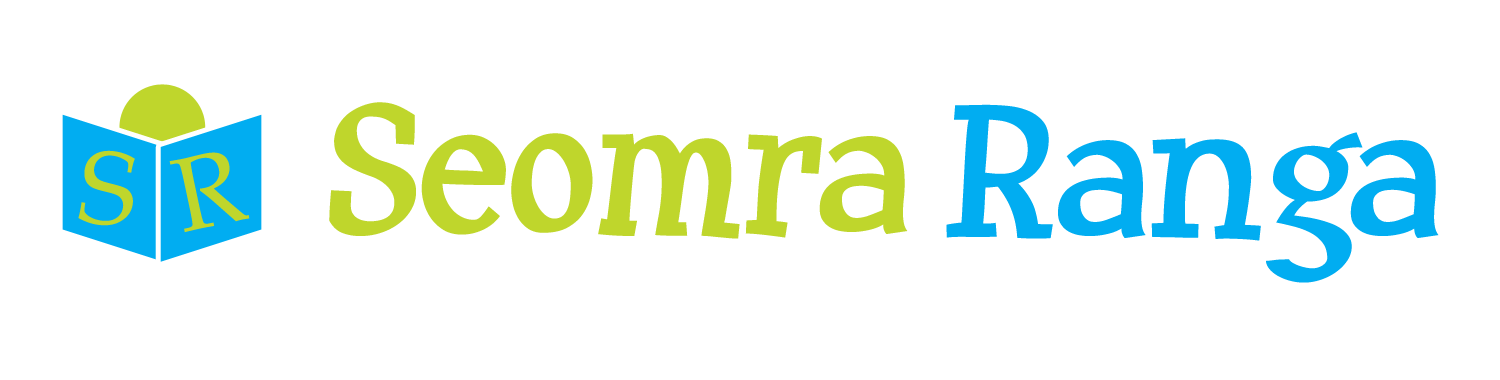 © Seomra Ranga 2024 www.seomraranga.com
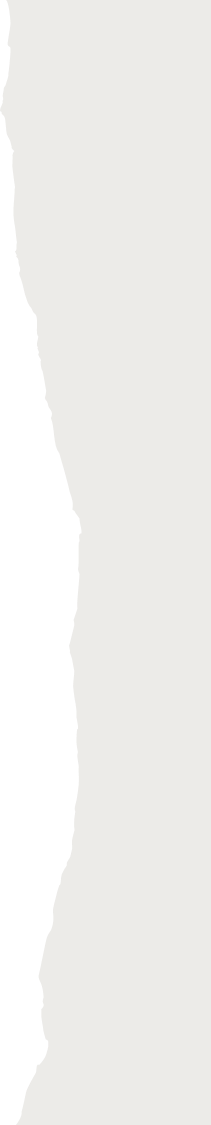 Missing Letters Game
37
Writes a book
A
U
T
H
O
R
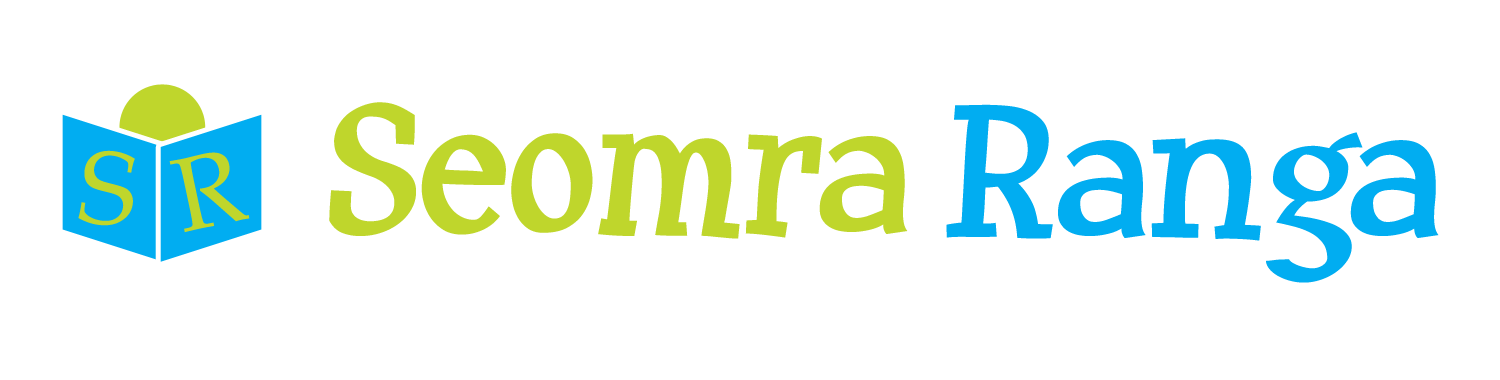 © Seomra Ranga 2024 www.seomraranga.com
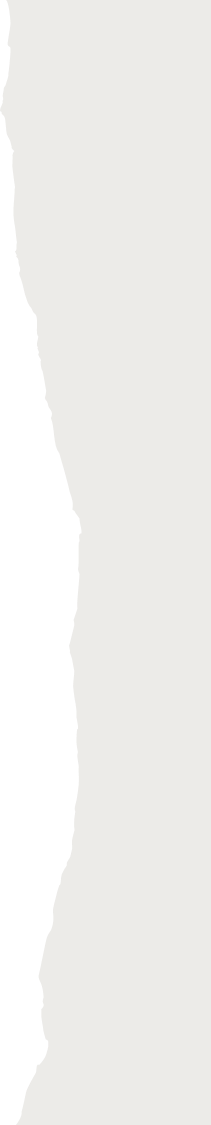 Missing Letters Game
38
Found in a bedroom
W
_
_
_
_
_
_
E
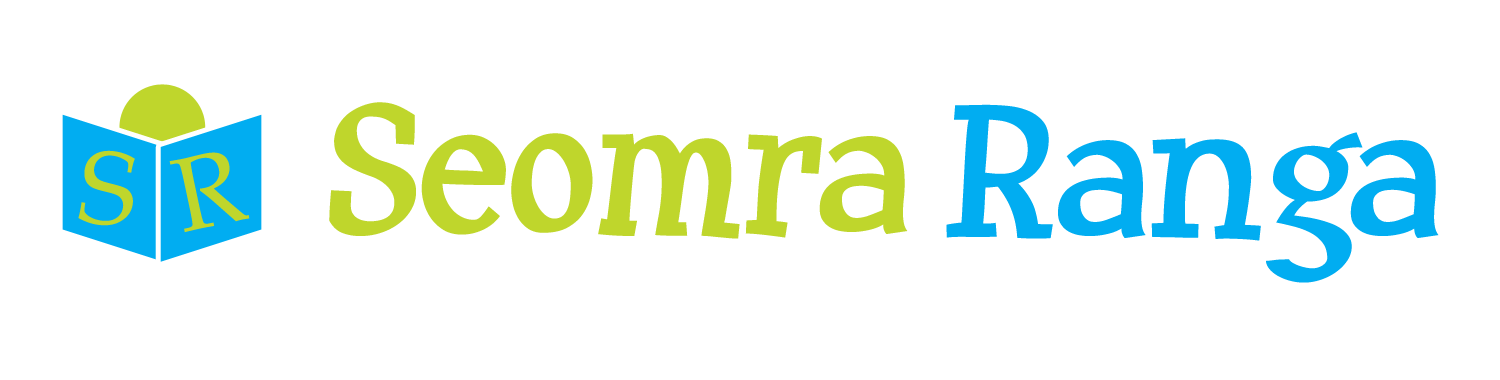 © Seomra Ranga 2024 www.seomraranga.com
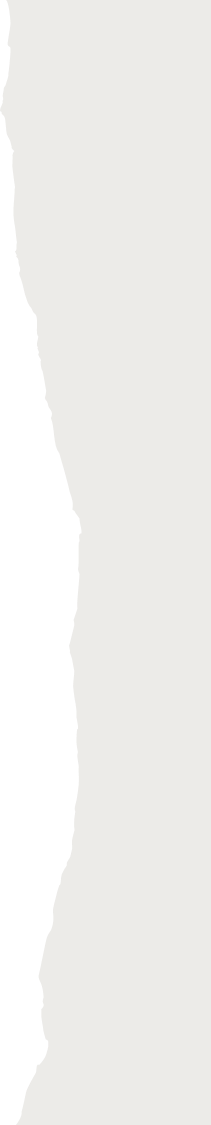 Missing Letters Game
38
Found in a bedroom
W
A
R
D
R
O
B
E
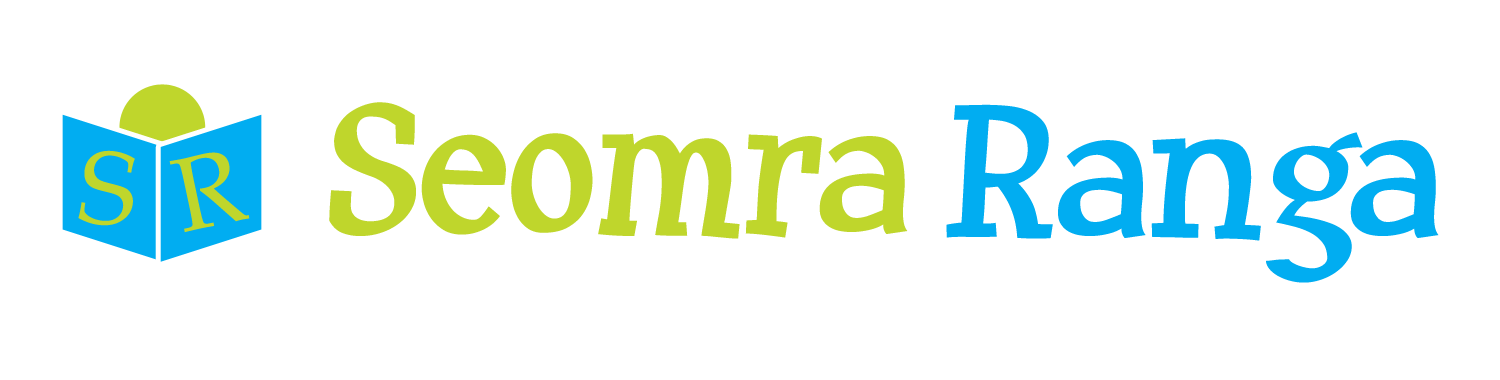 © Seomra Ranga 2024 www.seomraranga.com
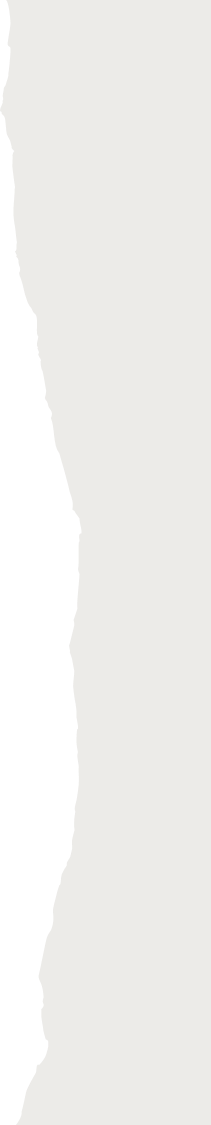 Missing Letters Game
39
Put books in it for school
B
_
_
_
_
_
_
K
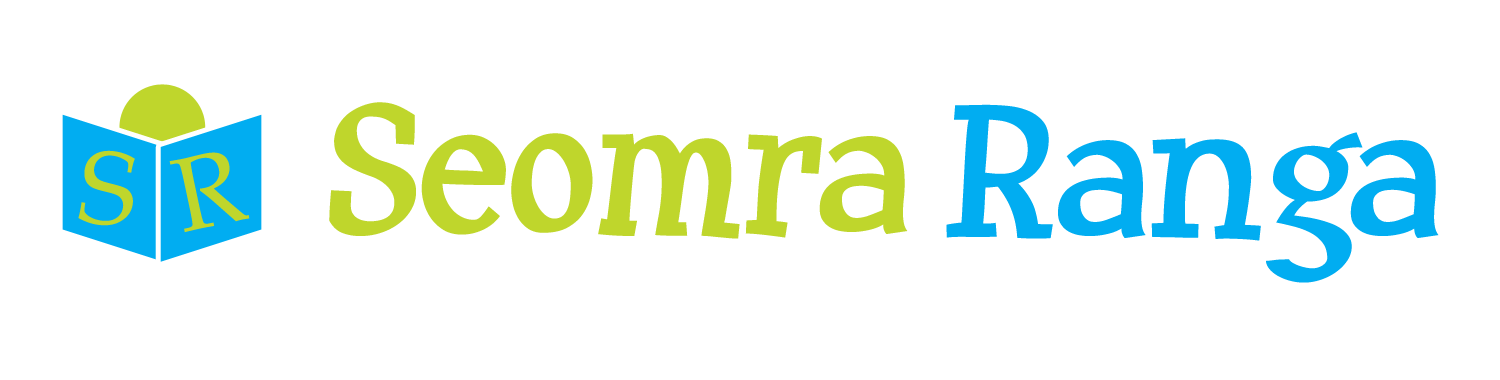 © Seomra Ranga 2024 www.seomraranga.com
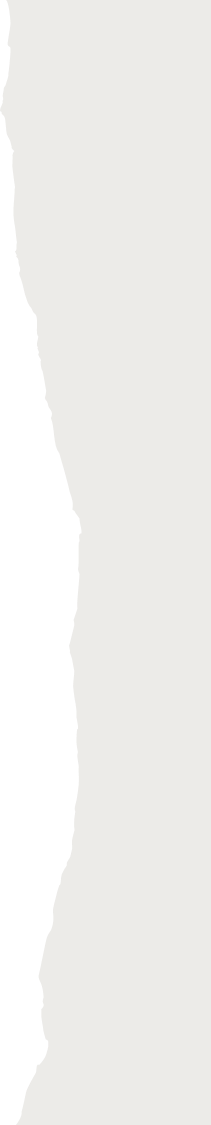 Missing Letters Game
39
Put books in it for school
B
A
C
K
P
A
C
K
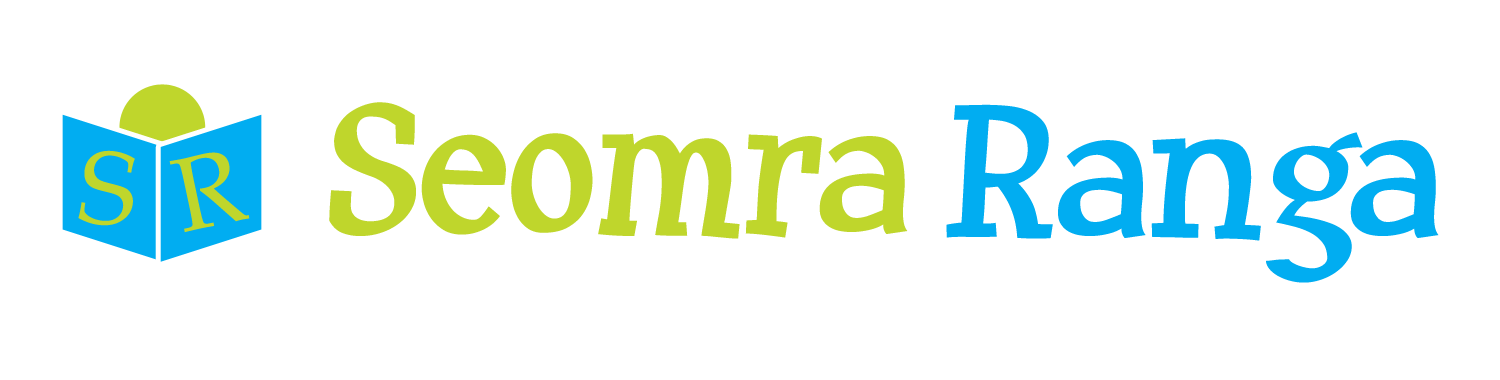 © Seomra Ranga 2024 www.seomraranga.com
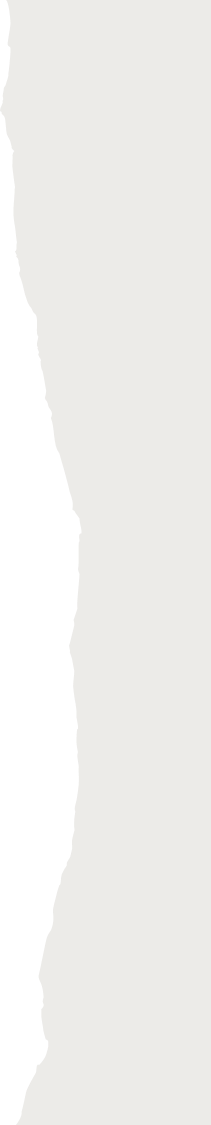 Missing Letters Game
40
Zoo animal
L
_
_
_
A
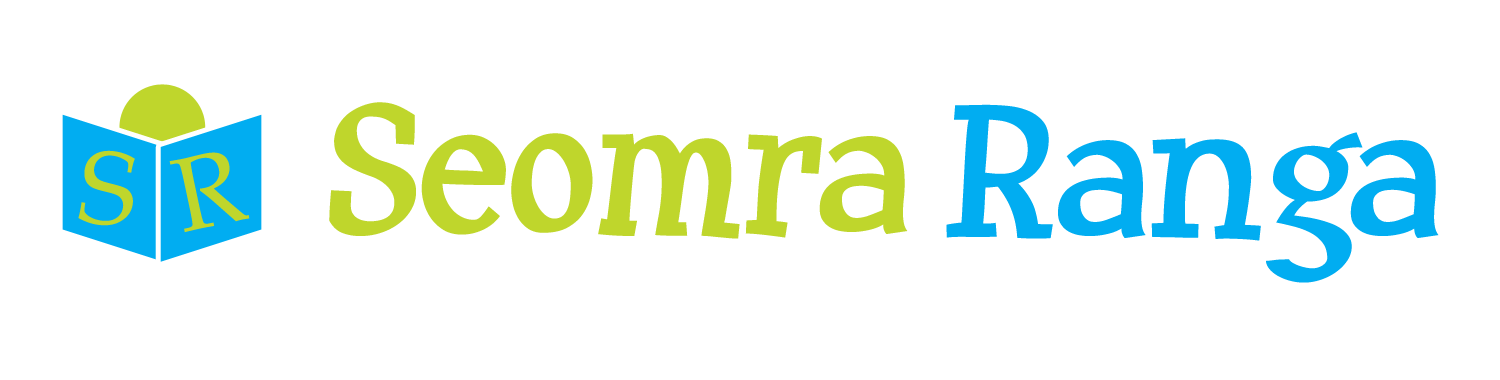 © Seomra Ranga 2024 www.seomraranga.com
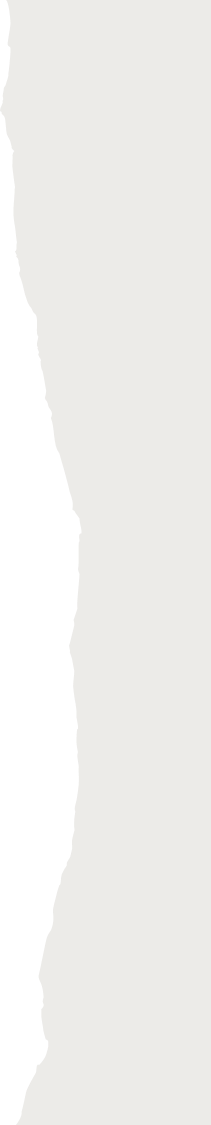 Missing Letters Game
40
Zoo animal
L
L
A
M
A
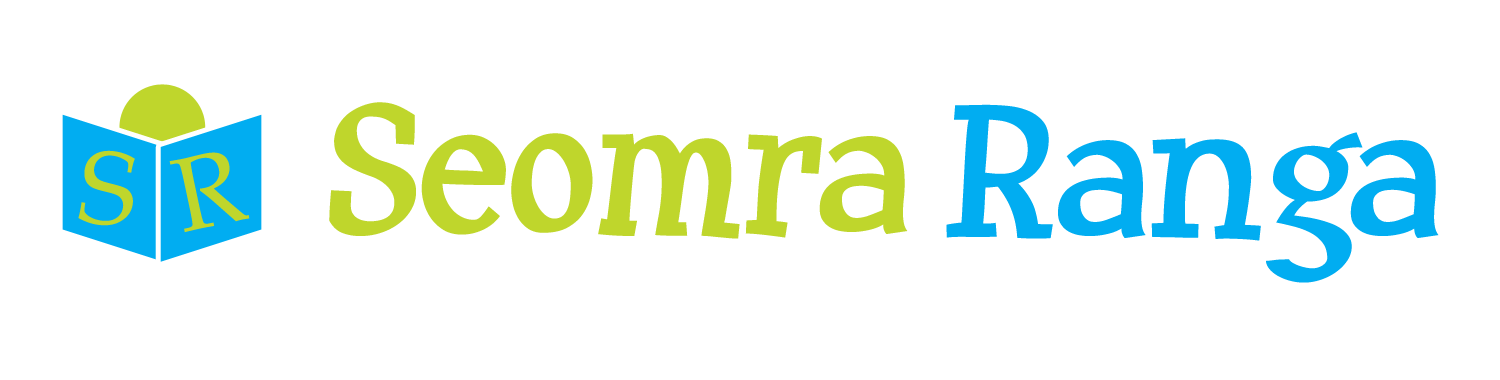 © Seomra Ranga 2024 www.seomraranga.com
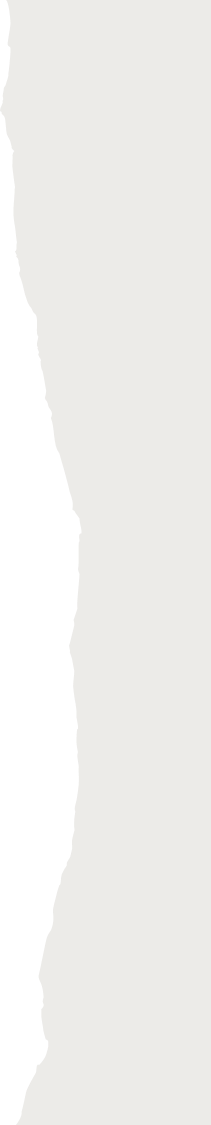 Missing Letters Game
41
Give to your Valentine
R
_
_
_
S
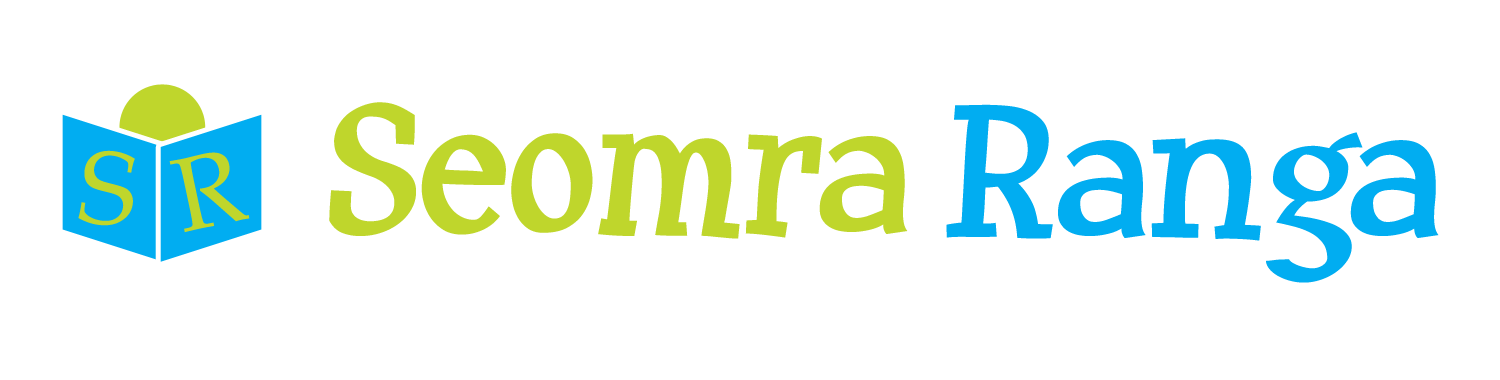 © Seomra Ranga 2024 www.seomraranga.com
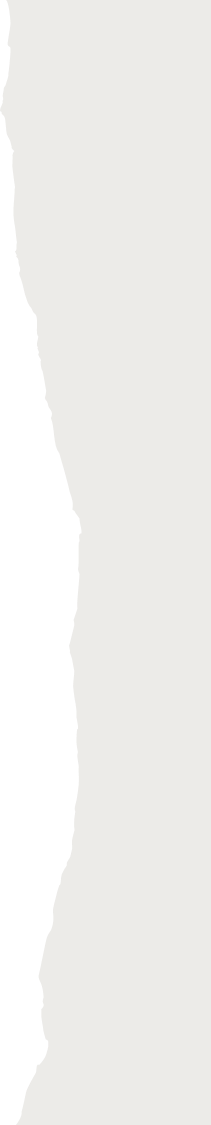 Missing Letters Game
41
Give to your Valentine
R
O
S
E
S
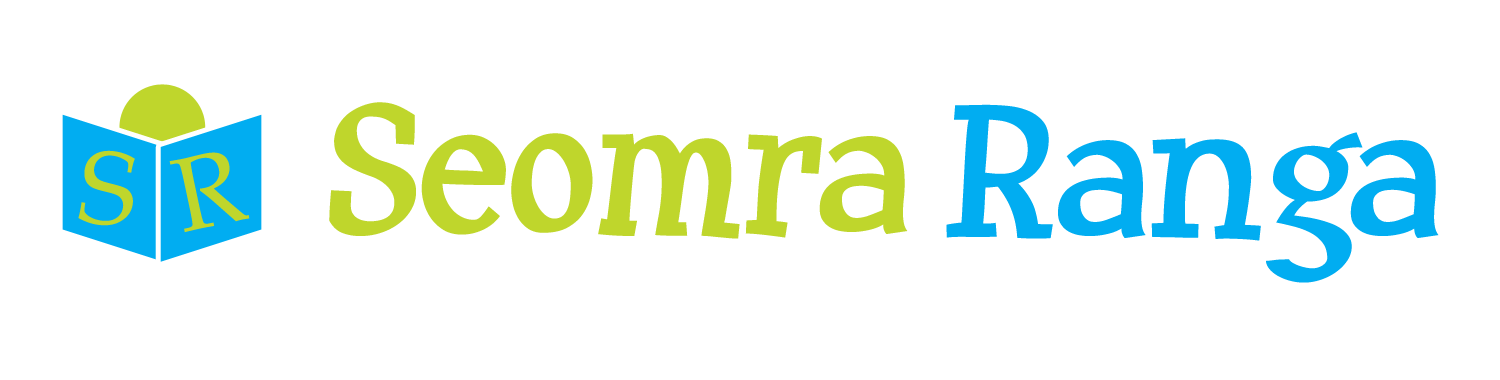 © Seomra Ranga 2024 www.seomraranga.com
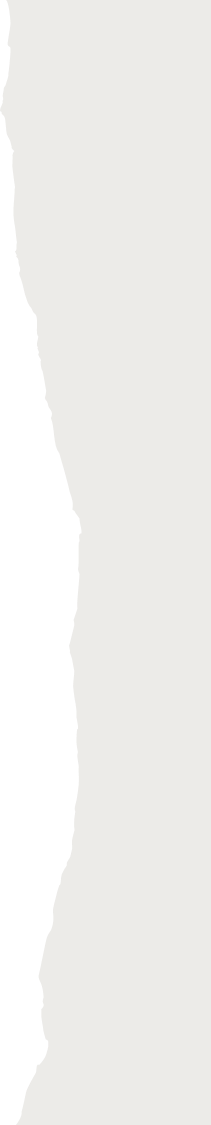 Missing Letters Game
42
Found on the internet
W
_
_
_
_
_
E
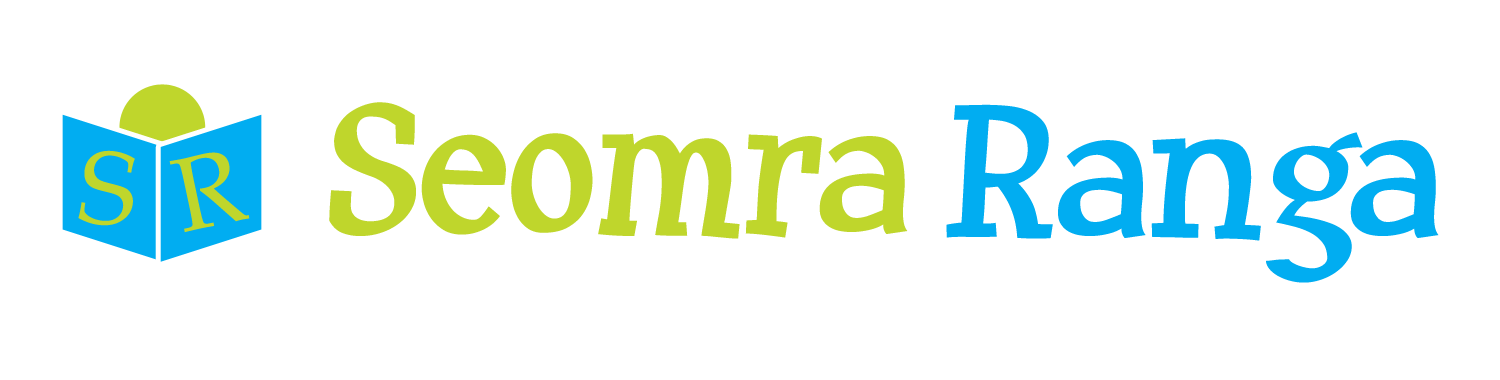 © Seomra Ranga 2024 www.seomraranga.com
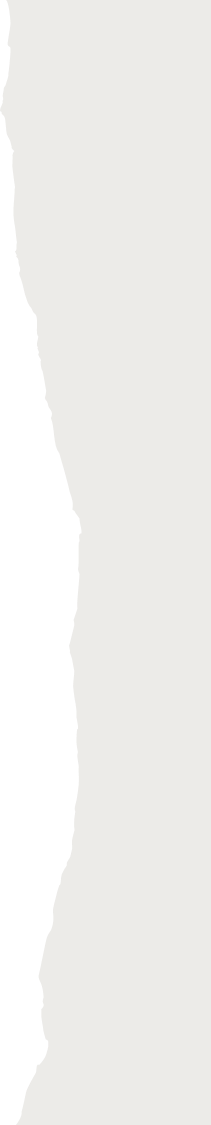 Missing Letters Game
42
Found on the internet
W
E
B
S
I
T
E
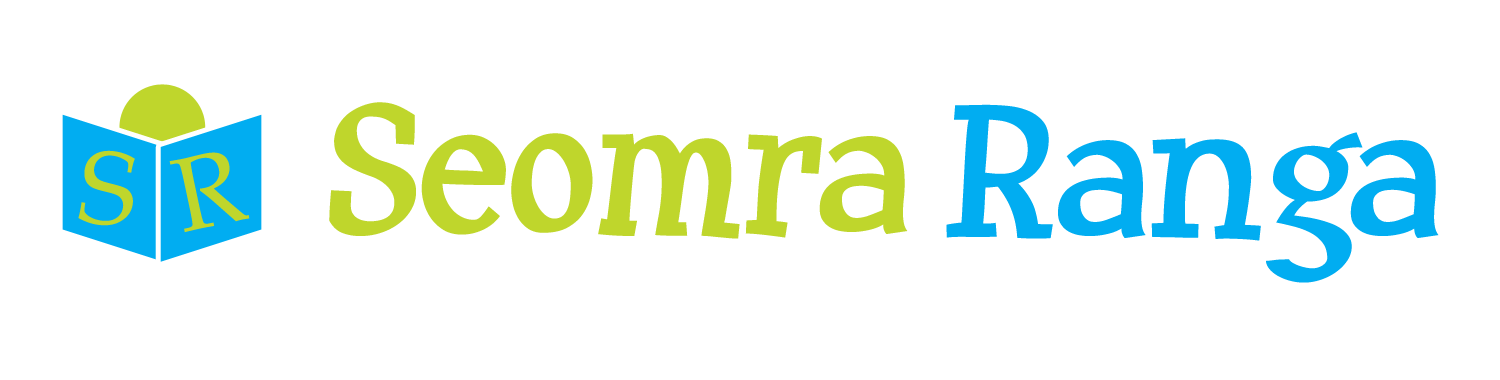 © Seomra Ranga 2024 www.seomraranga.com
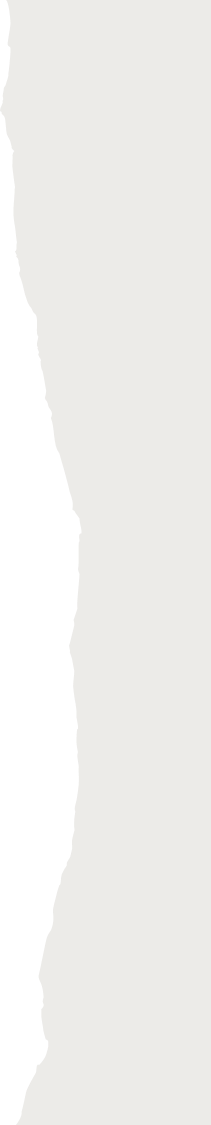 Missing Letters Game
43
Time for chocolate eggs
E
_
_
_
_
R
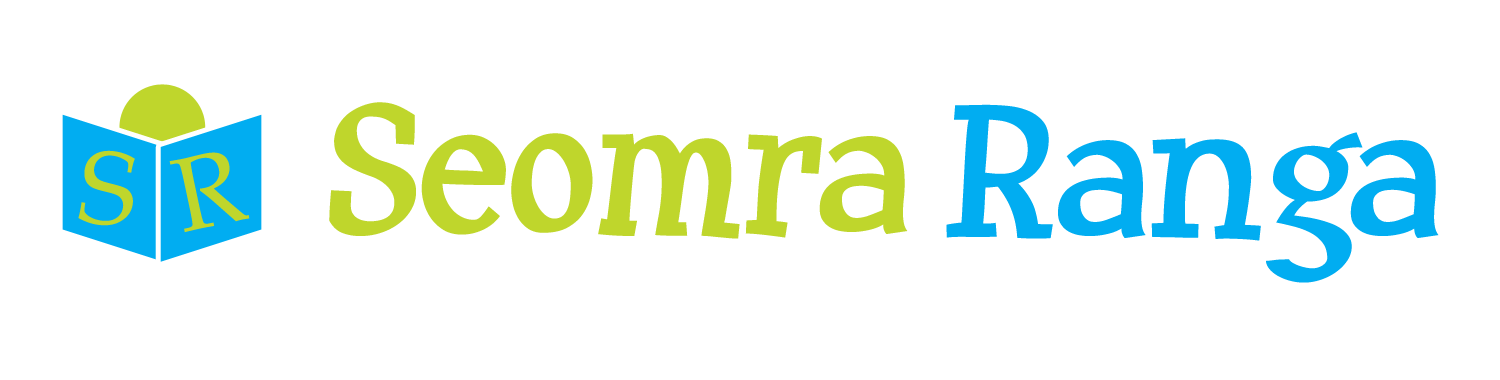 © Seomra Ranga 2024 www.seomraranga.com
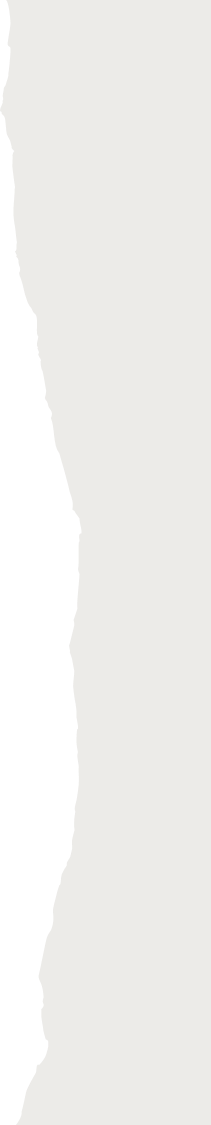 Missing Letters Game
43
Time for chocolate eggs
E
A
S
T
E
R
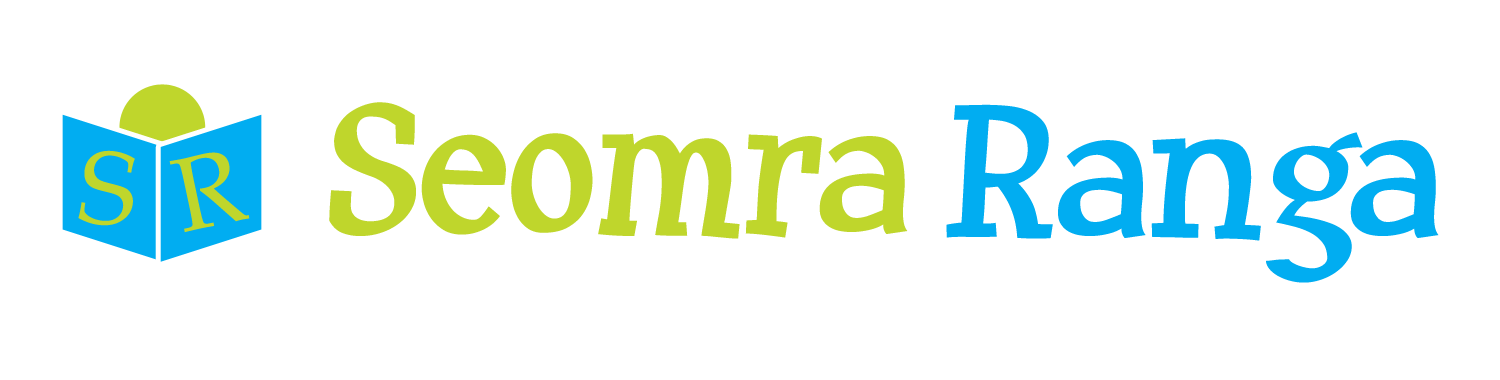 © Seomra Ranga 2024 www.seomraranga.com
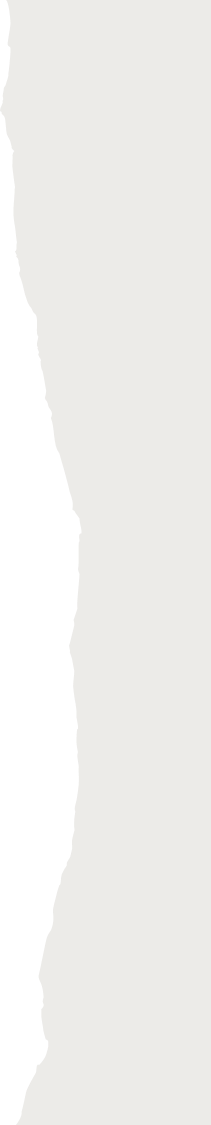 Missing Letters Game
44
Type of song
A
_
_
_
_
M
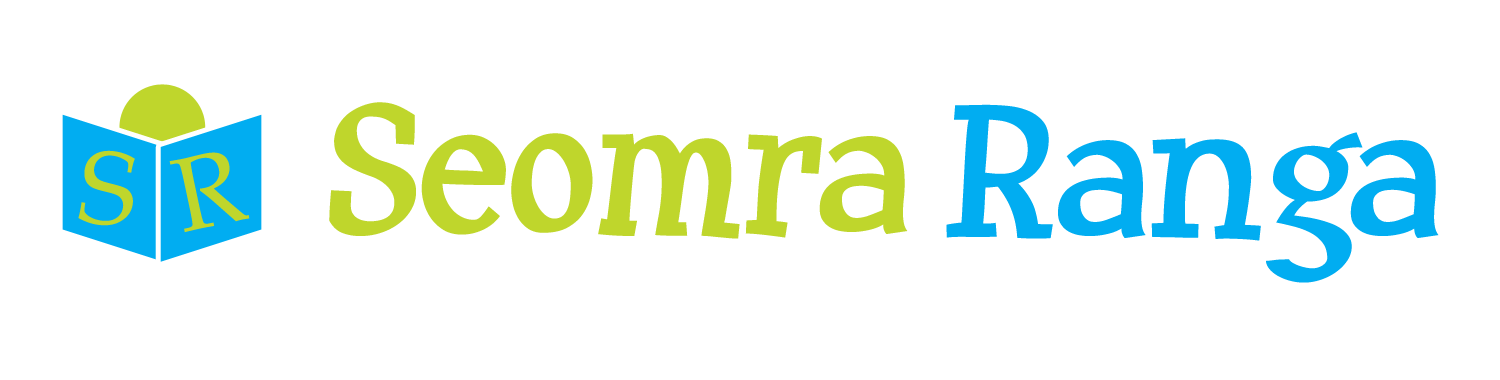 © Seomra Ranga 2024 www.seomraranga.com
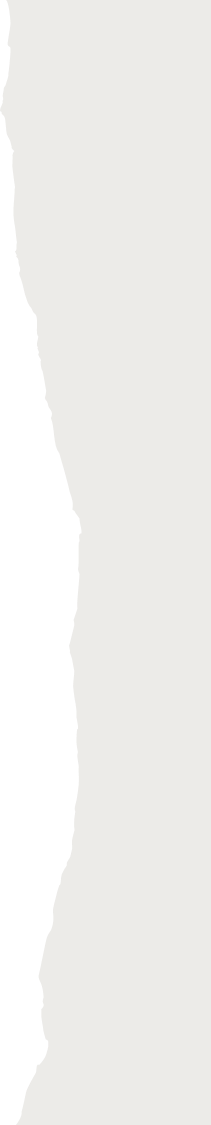 Missing Letters Game
44
Type of song
A
N
T
H
E
M
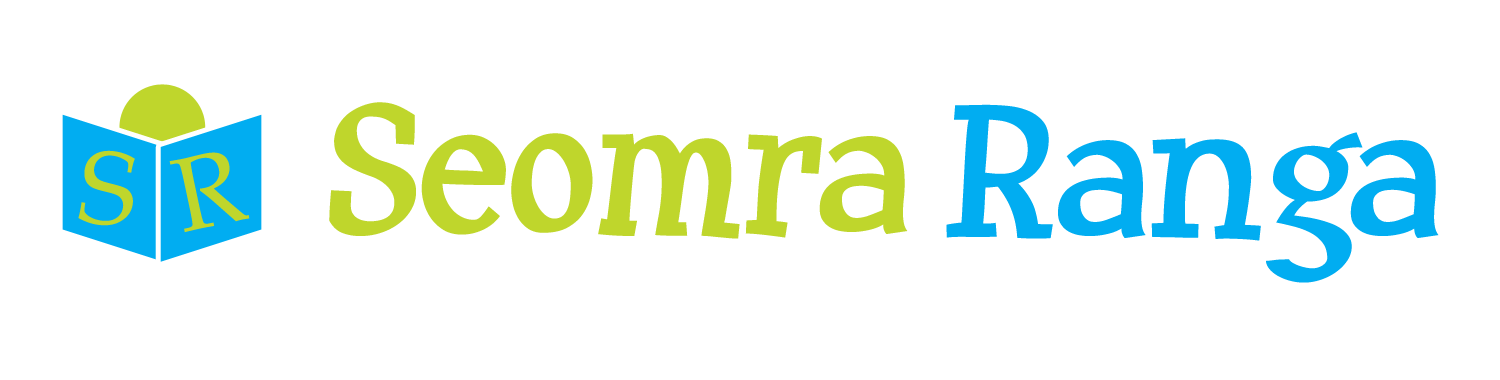 © Seomra Ranga 2024 www.seomraranga.com
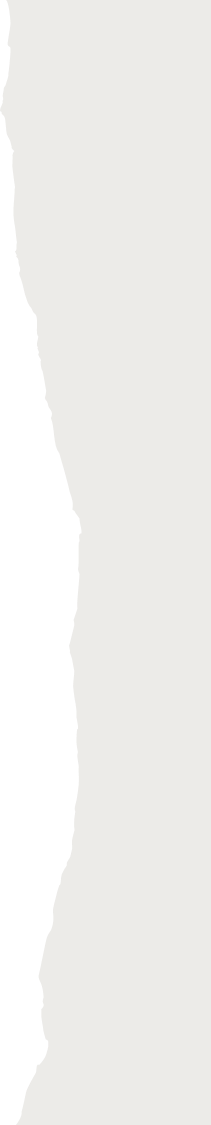 Missing Letters Game
45
Hung on the door at Christmas
W
_
_
_
_
H
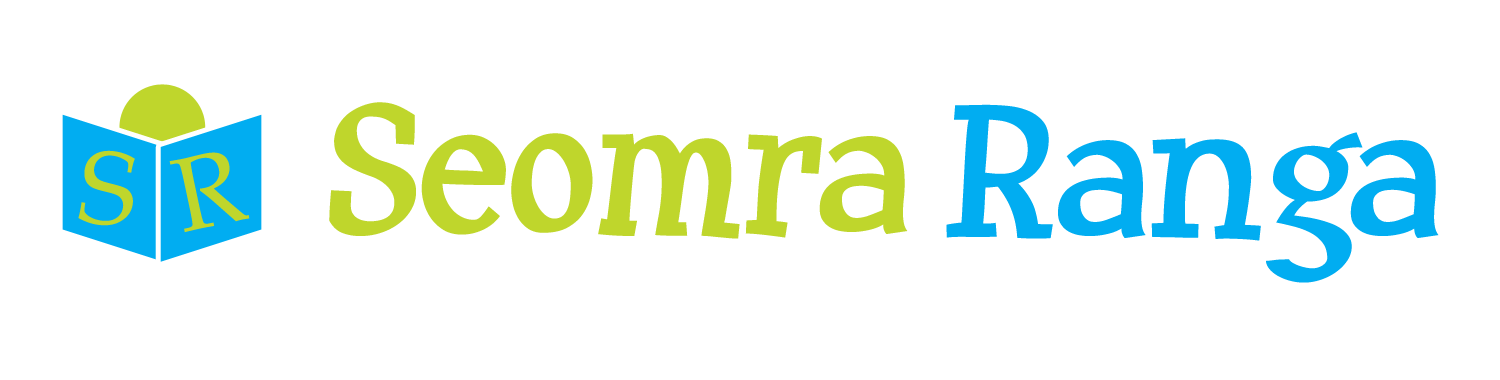 © Seomra Ranga 2024 www.seomraranga.com
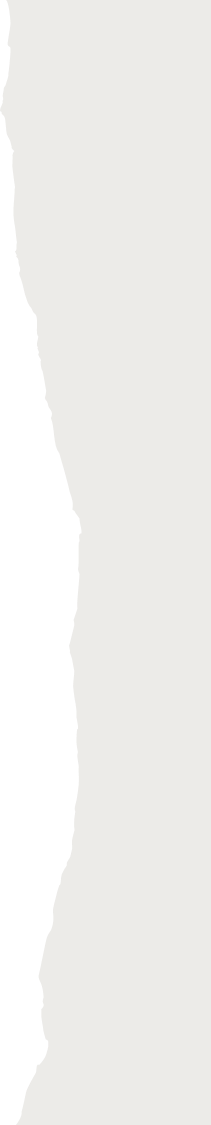 Missing Letters Game
45
Hung on the door at Christmas
W
R
E
A
T
H
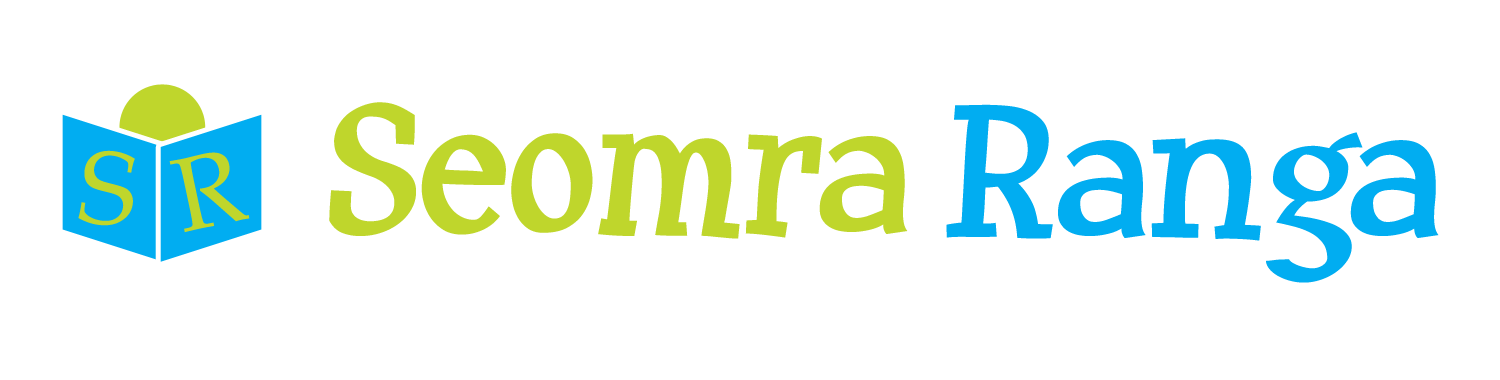 © Seomra Ranga 2024 www.seomraranga.com
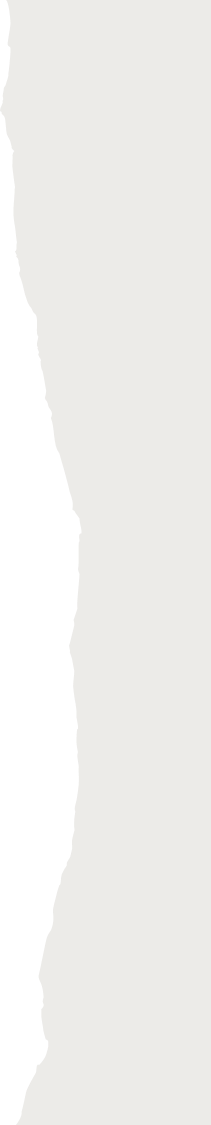 Missing Letters Game
46
Prize for winning
T
_
_
_
_
Y
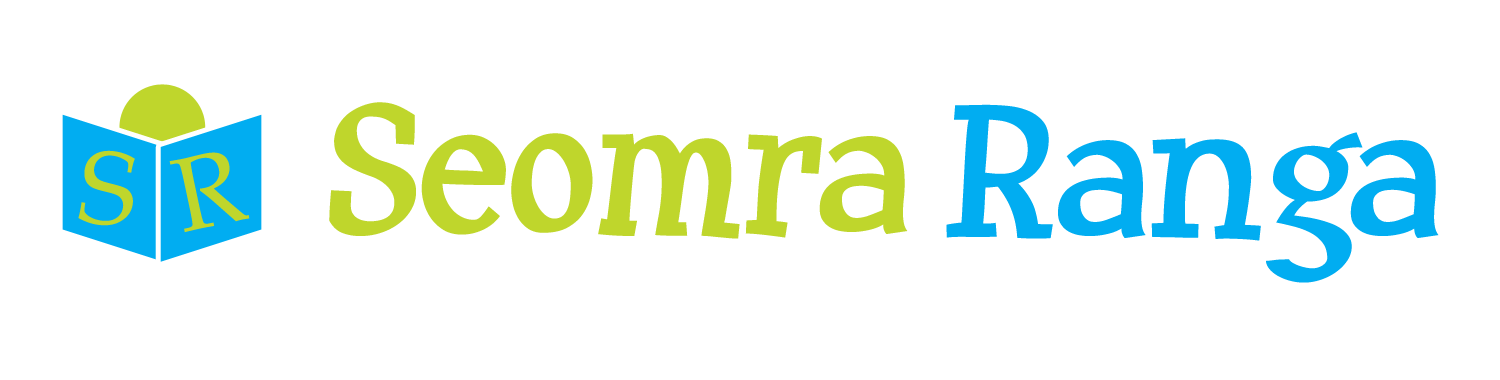 © Seomra Ranga 2024 www.seomraranga.com
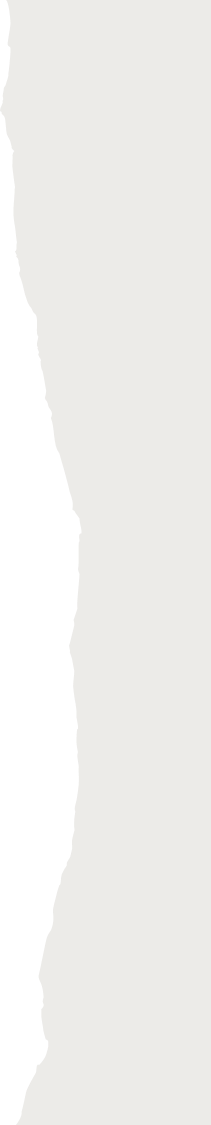 Missing Letters Game
46
Prize for winning
T
R
O
P
H
Y
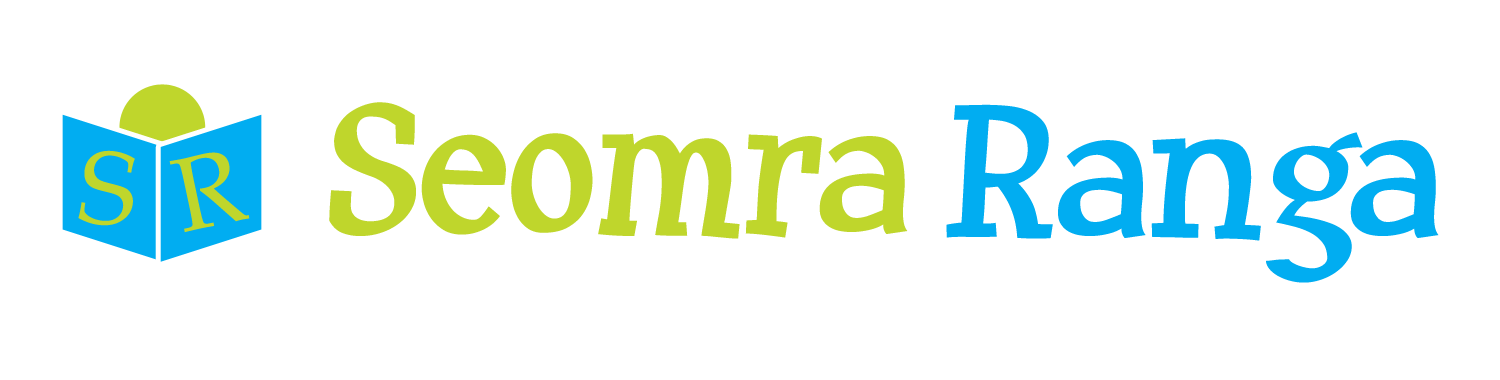 © Seomra Ranga 2024 www.seomraranga.com
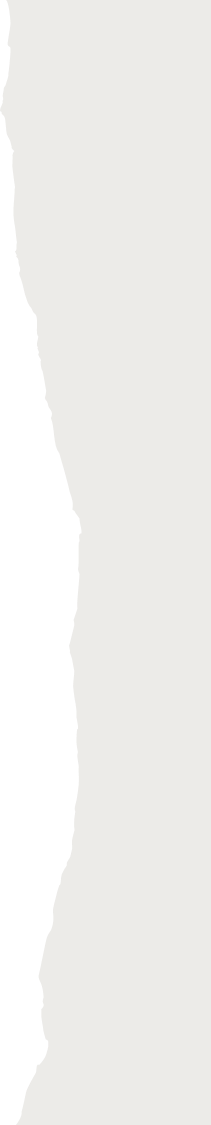 Missing Letters Game
47
Track for a train
R
_
_
_
_
_
Y
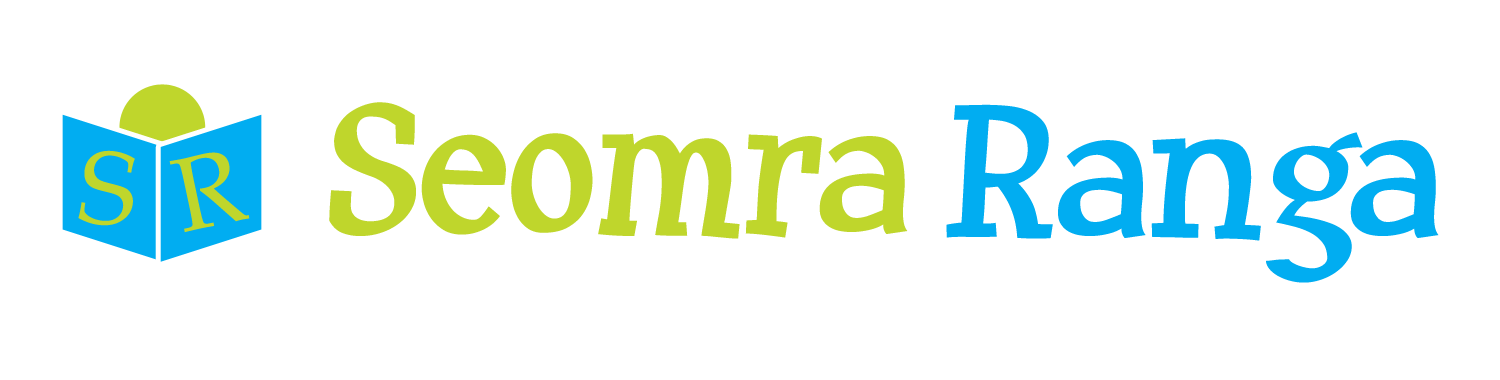 © Seomra Ranga 2024 www.seomraranga.com
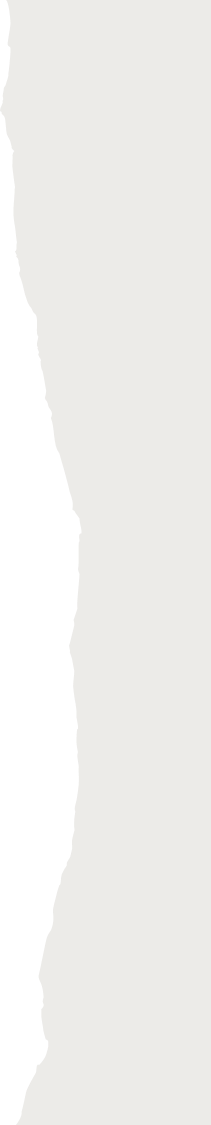 Missing Letters Game
47
Track for a train
R
A
I
L
W
A
Y
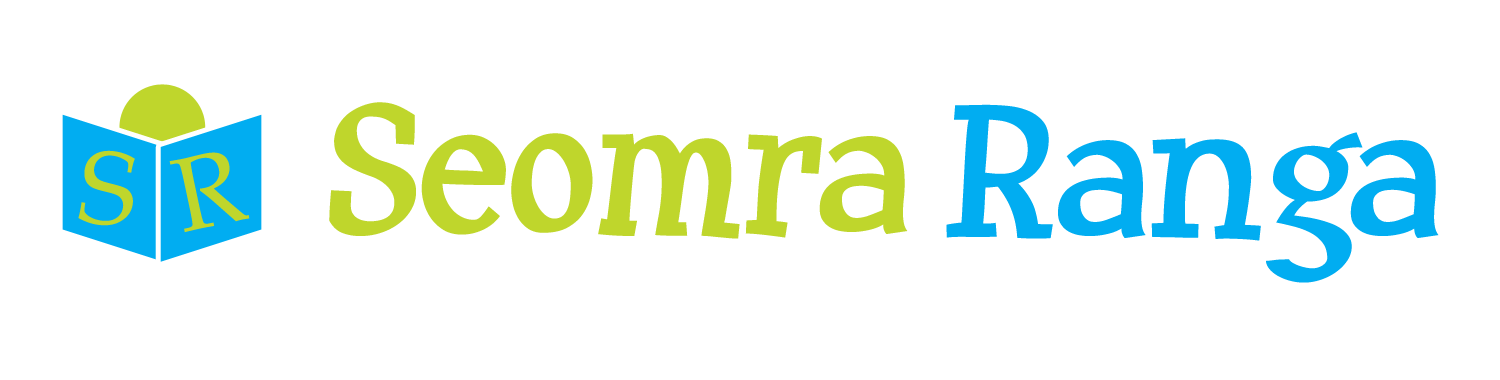 © Seomra Ranga 2024 www.seomraranga.com
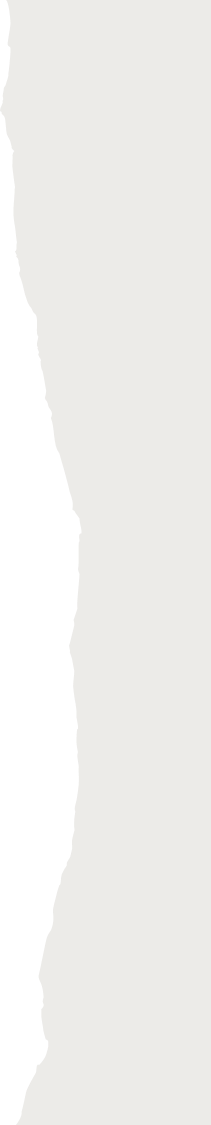 Missing Letters Game
48
Plays performed here
T
_
_
_
_
_
E
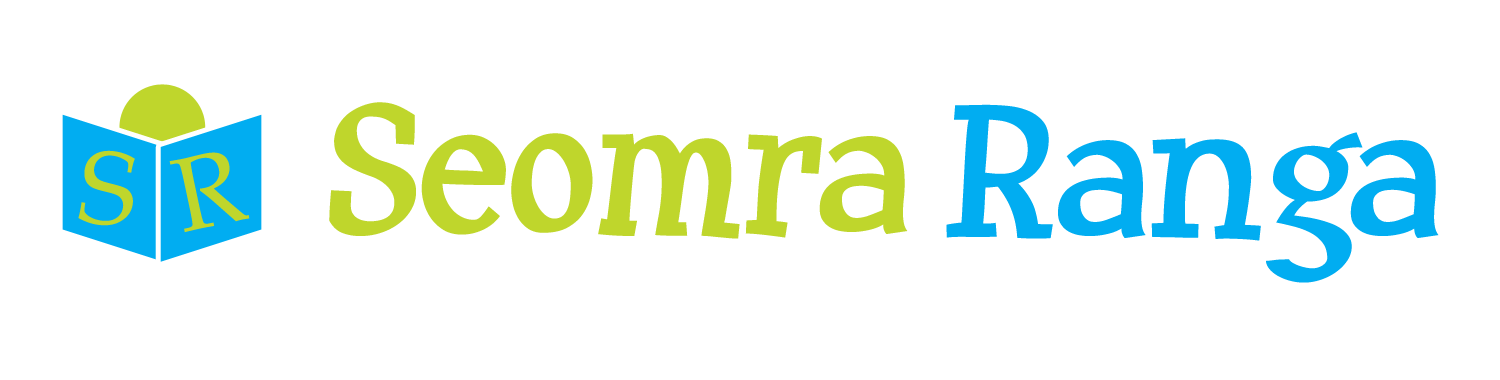 © Seomra Ranga 2024 www.seomraranga.com
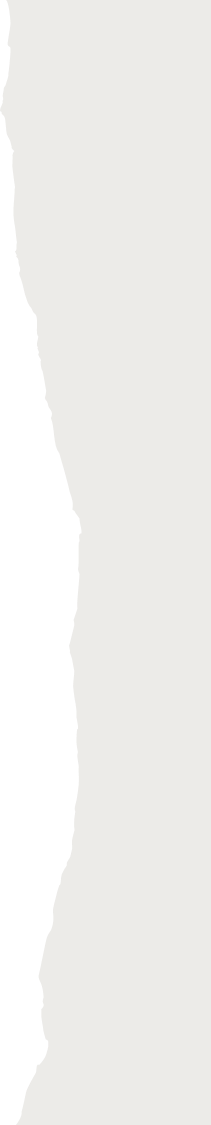 Missing Letters Game
48
Plays performed here
T
H
E
A
T
R
E
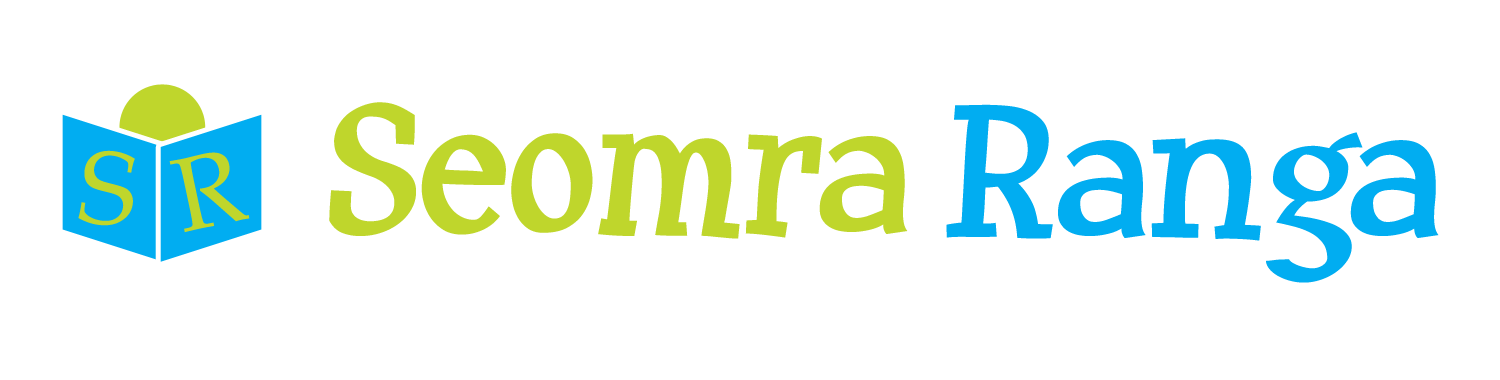 © Seomra Ranga 2024 www.seomraranga.com
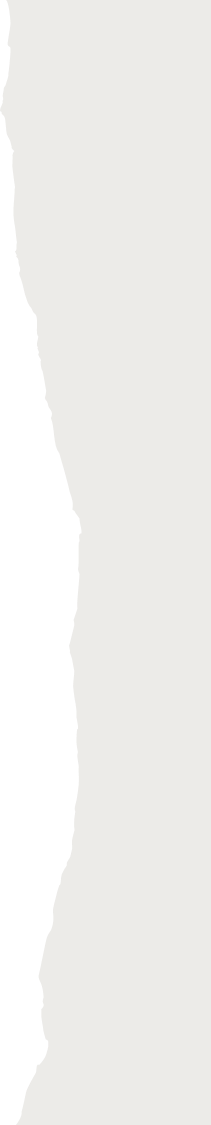 Missing Letters Game
49
Old name for schoolbag
S
_
_
_
_
_
L
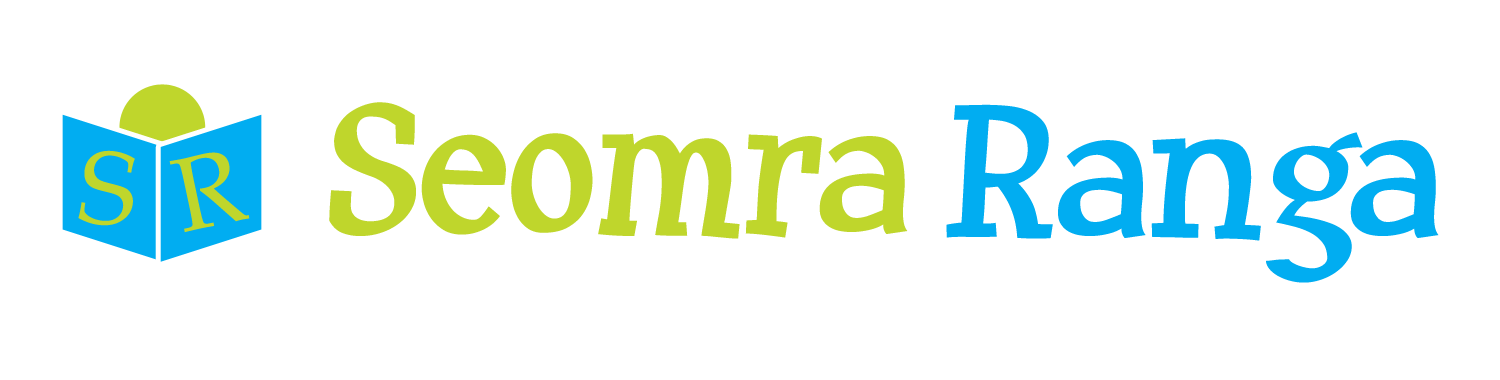 © Seomra Ranga 2024 www.seomraranga.com
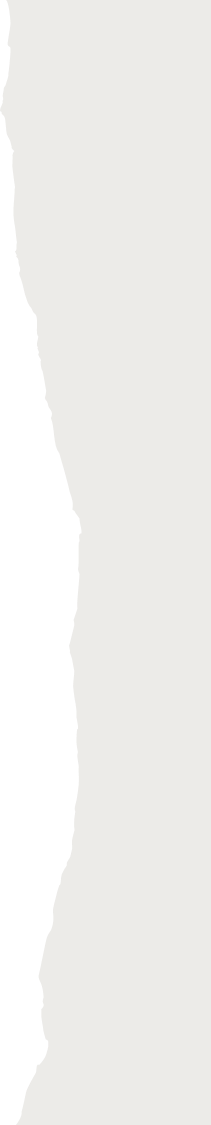 Missing Letters Game
49
Old name for schoolbag
S
A
T
C
H
E
L
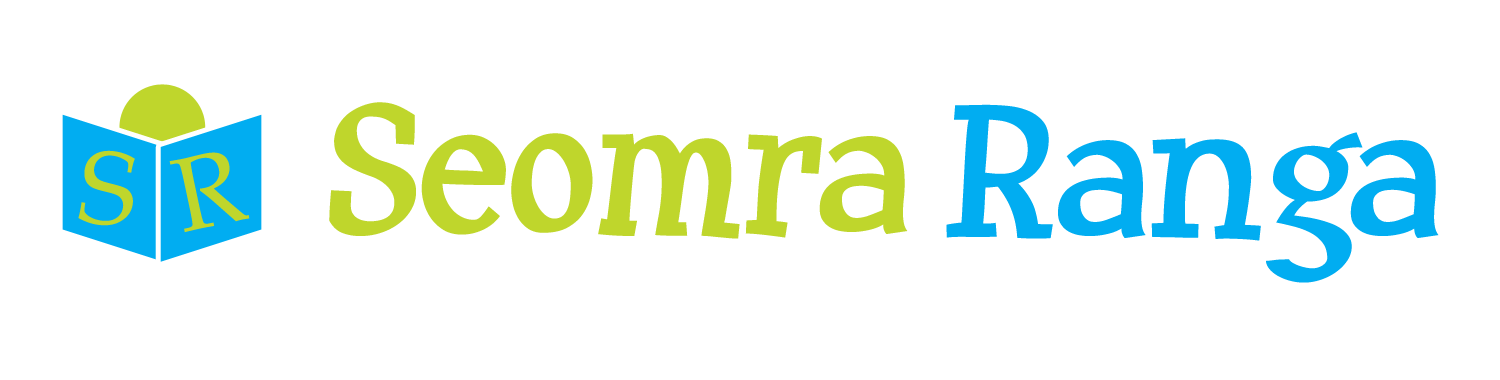 © Seomra Ranga 2024 www.seomraranga.com
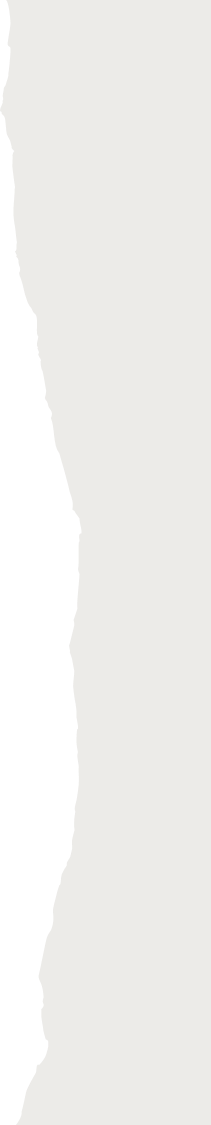 Missing Letters Game
50
Place photos in it
A
_
_
_
M
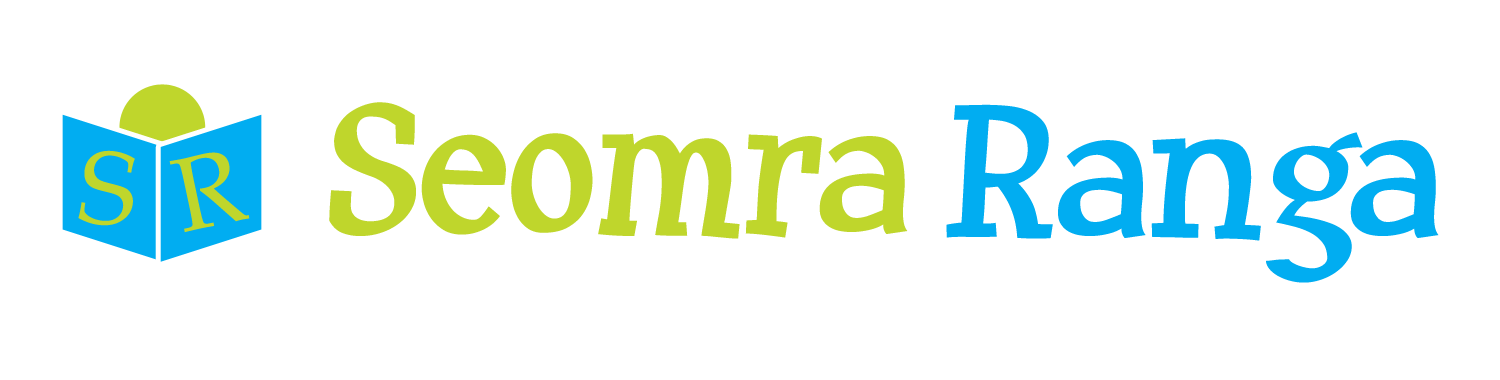 © Seomra Ranga 2024 www.seomraranga.com
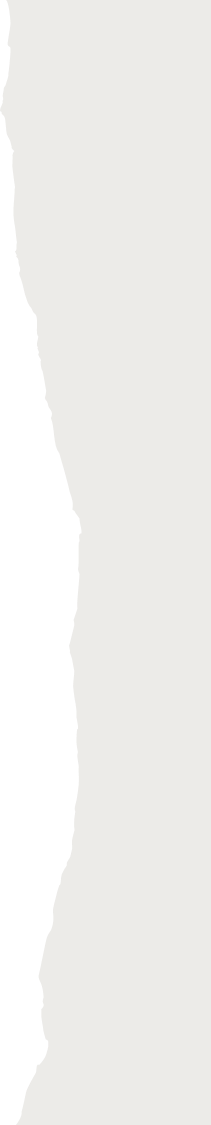 Missing Letters Game
50
Place photos in it
A
L
B
U
M
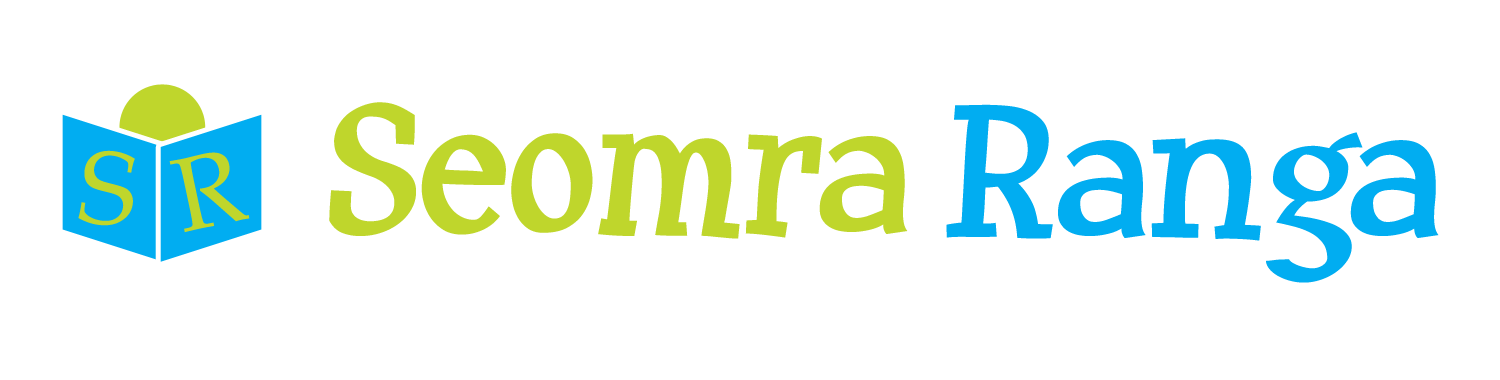 © Seomra Ranga 2024 www.seomraranga.com
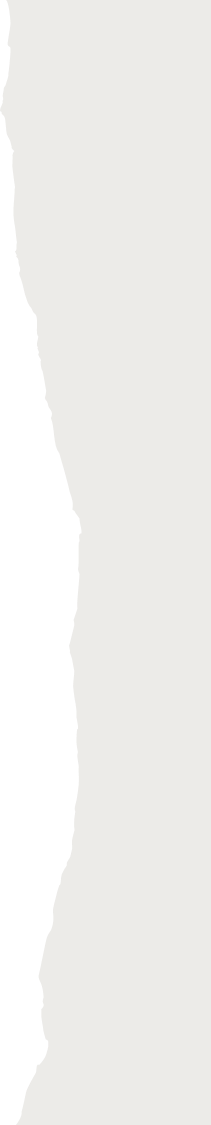 For Your Information
Thank you for downloading this Seomra Ranga resource. We hope that you find it practical and useful in your classroom.
Please be aware of the following conditions before using this resource.

Please DO:
Print and copy this resource so that you can use it with your pupils.
Make this resource available to your pupils in a private enclosed online space eg. Google Classroom, Seesaw, Edublogs etc.
Tell others if you have found it useful.
Please DO NOT:
Copy or share this resource (in part or whole) with others who have not joined our website. By becoming a member for themselves, they will help the site develop into the future.
Make this resource available on your school website for anyone to download.
Share  this resource with participants on any sort of course
Share this resource with other teachers in online groups eg. Facebook Groups, WhatsApp Groups etc.

Kind regards, Seomra Ranga
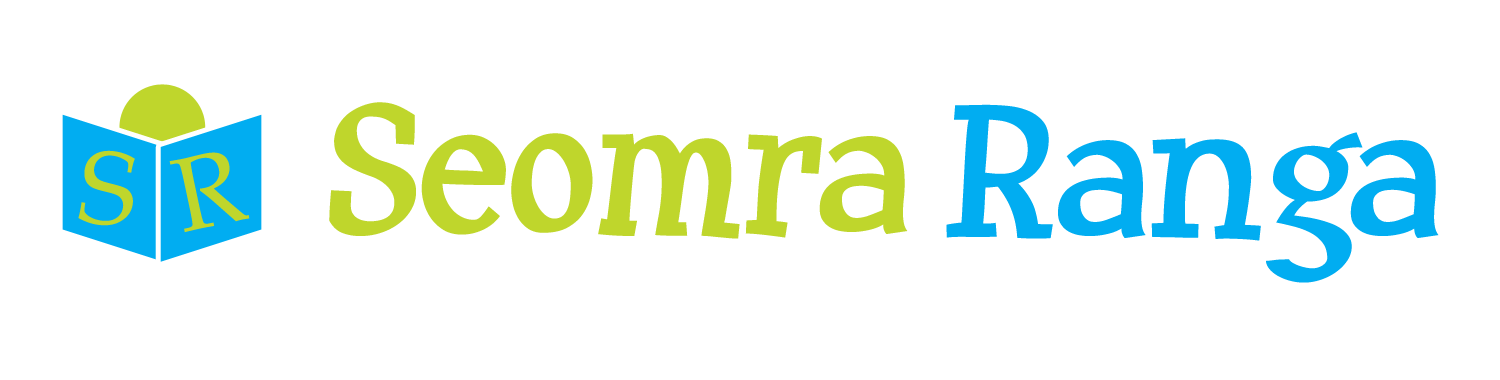 © Seomra Ranga 2024 www.seomraranga.com